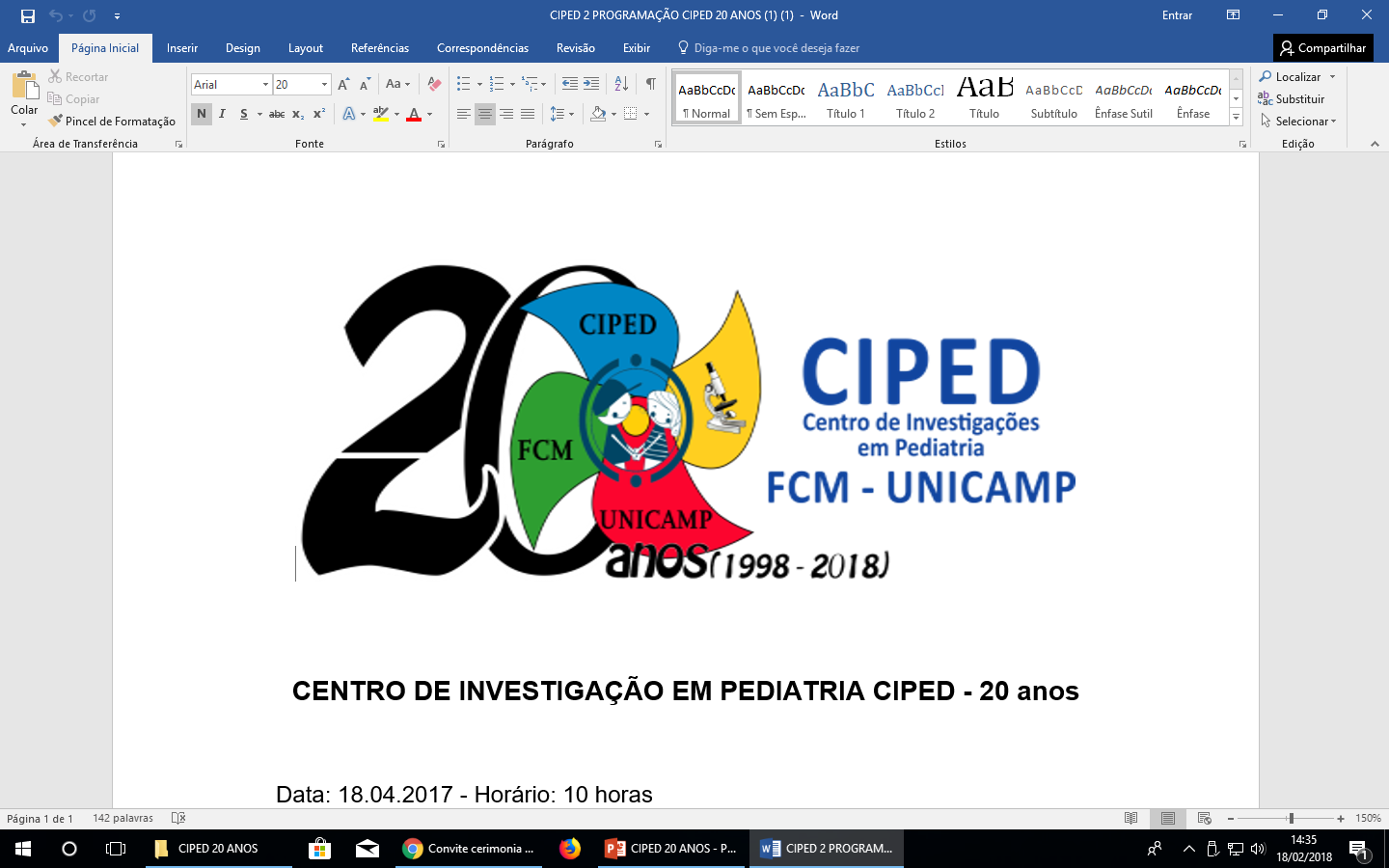 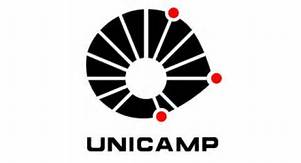 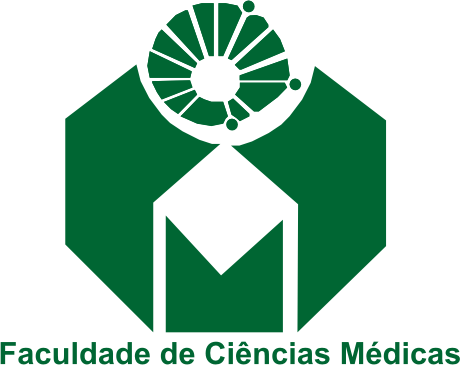 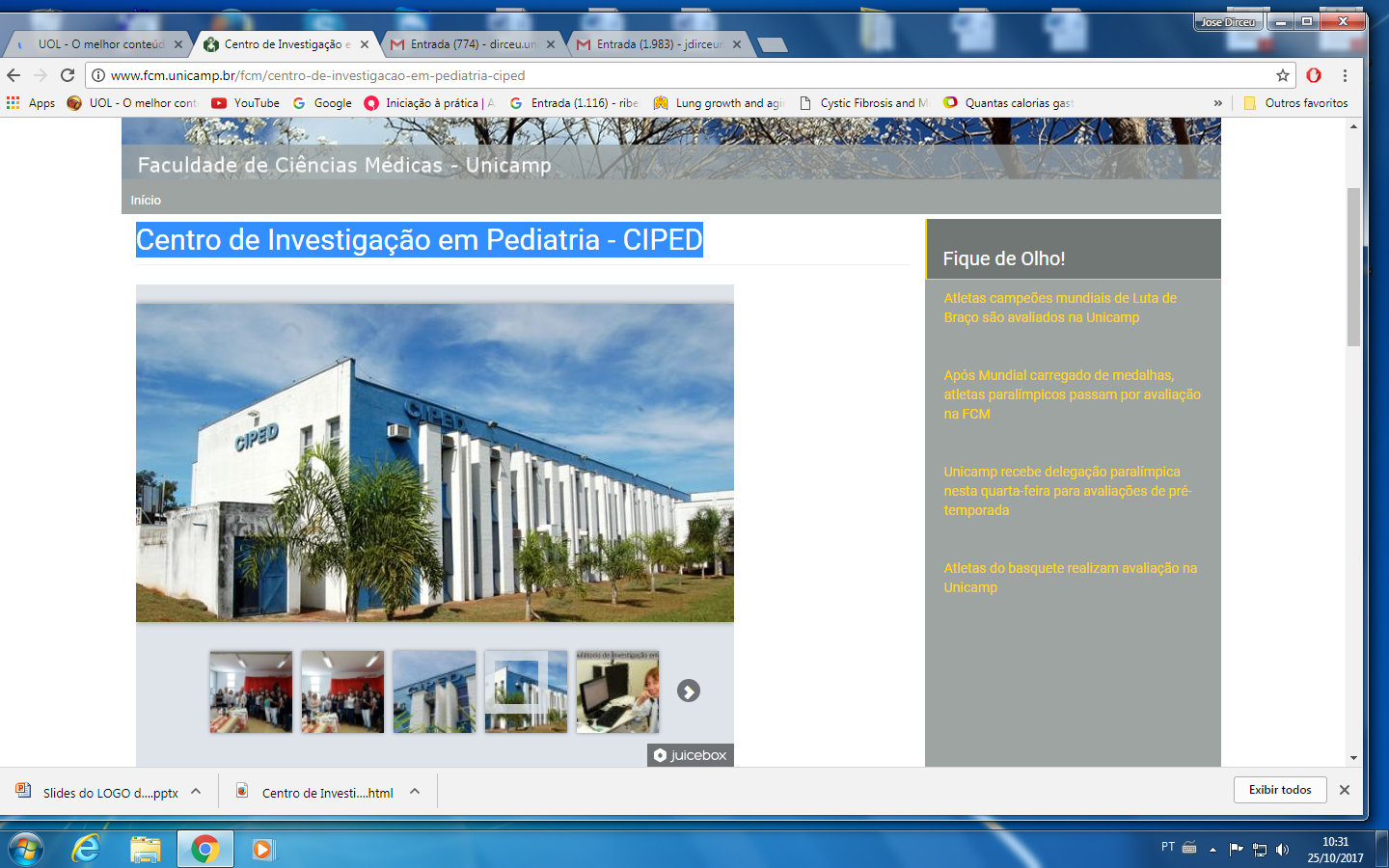 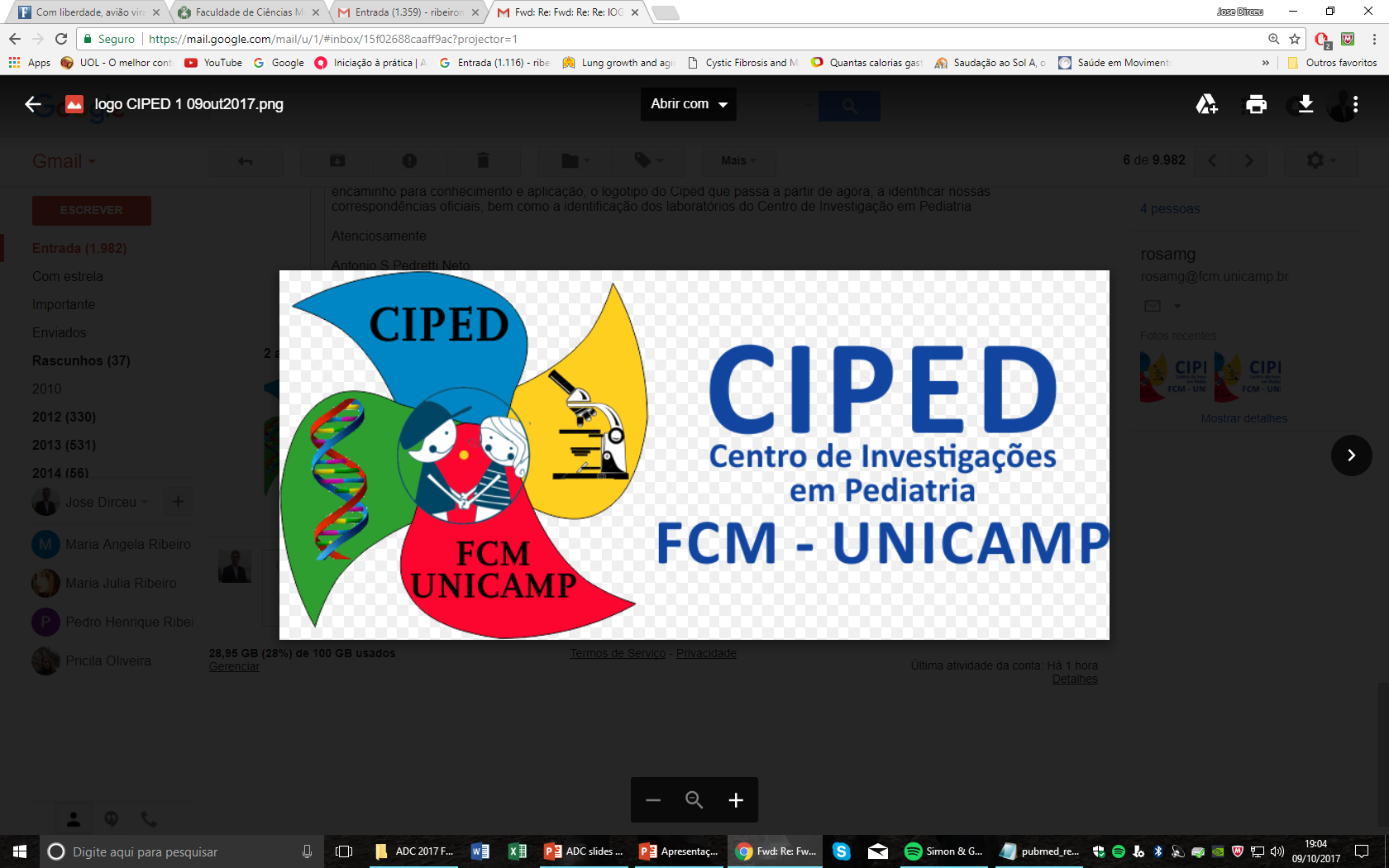 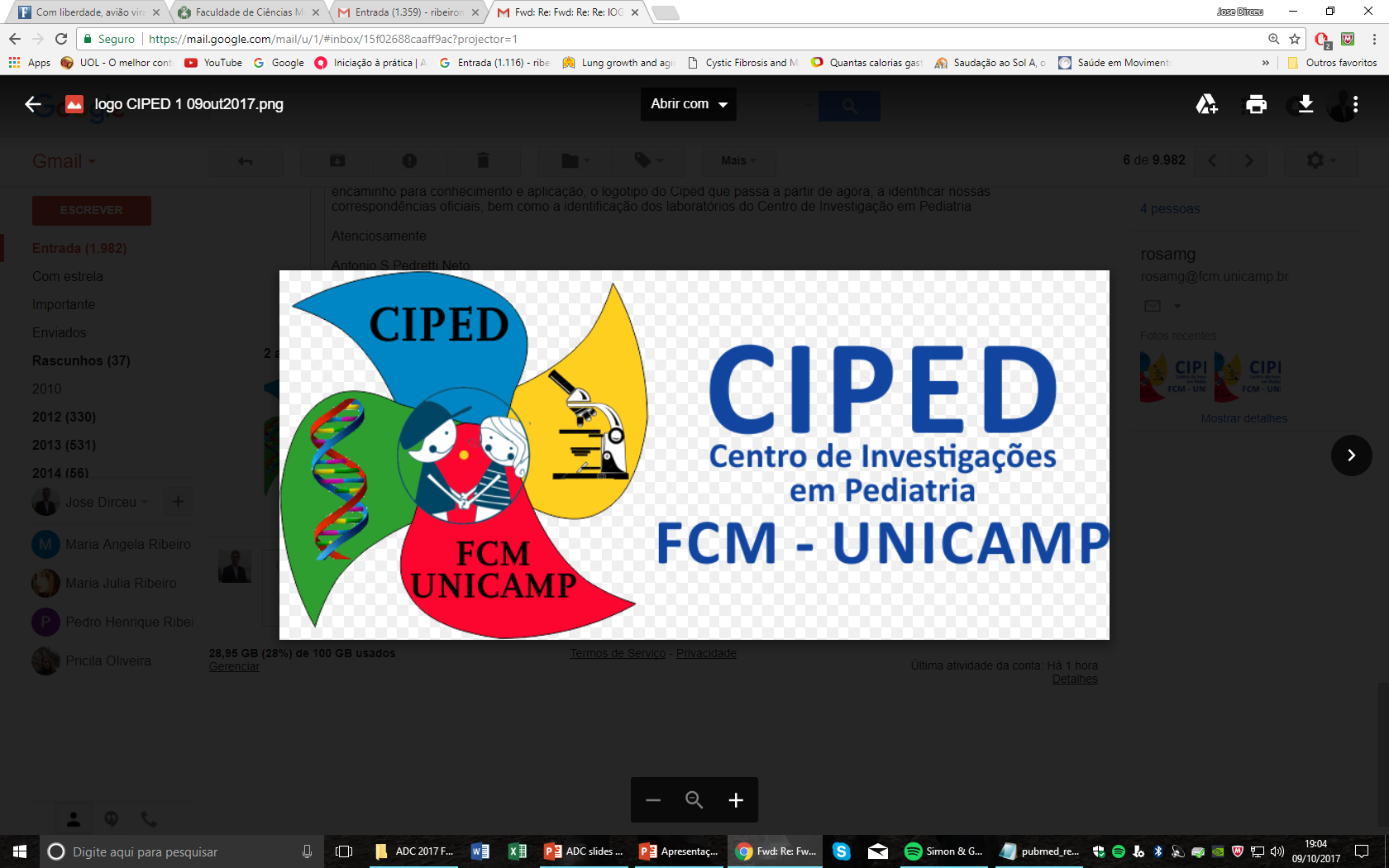 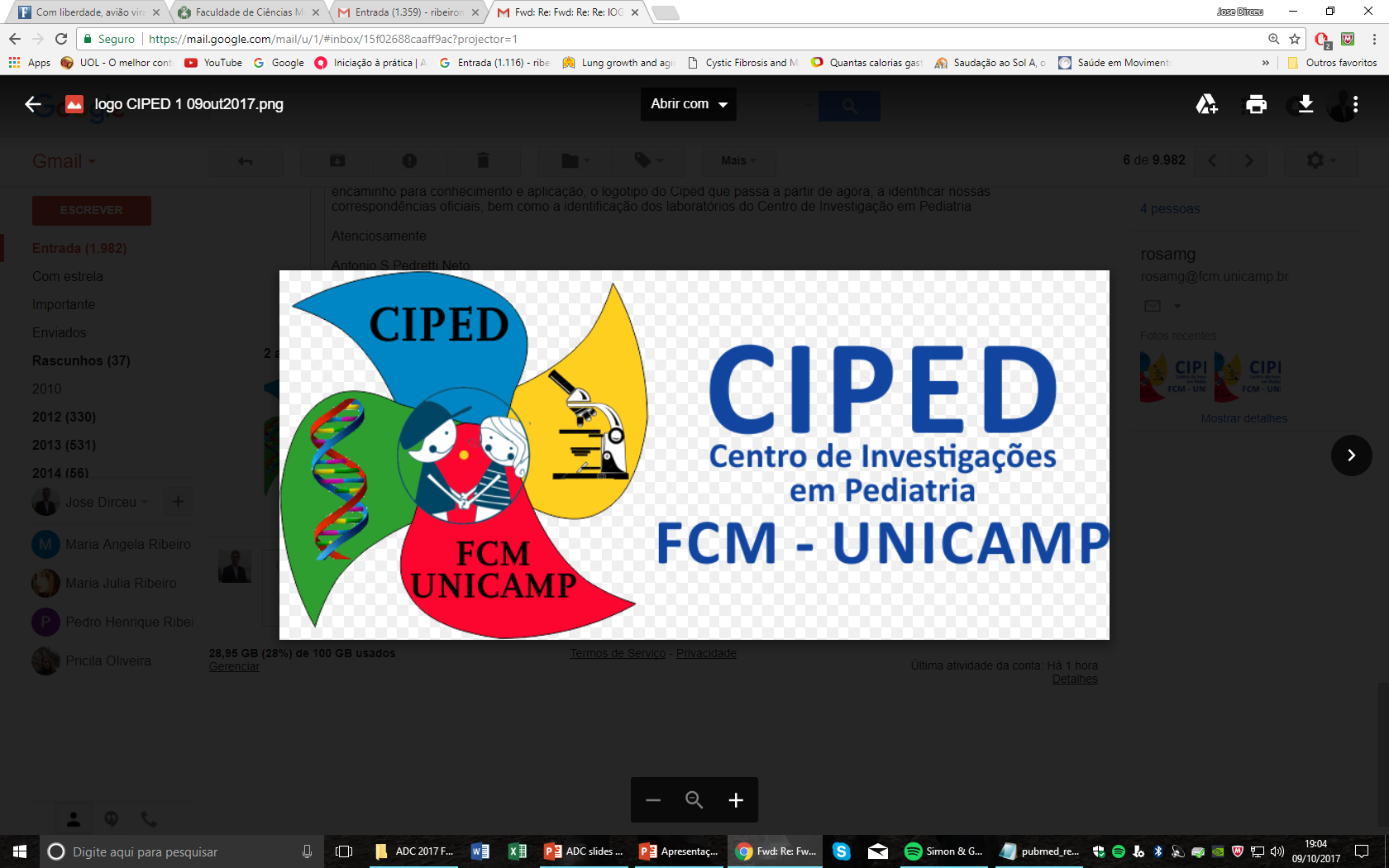 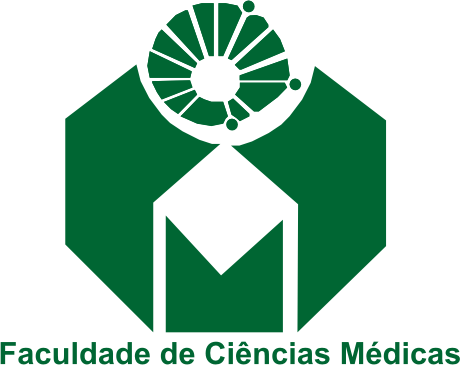 O Logotipo do CIPED
Todas as letras iniciais do CIPED
Cores: Pluridiversidade: ciência, criança, gênero, várias especialidades, vários laboratórios.
Microscópio e DNA: Um dos primeiros instrumentos de pesquisa ao mais recente
Principais colaboradores: 	Marcos Nolasco, Gil Guerra, Maria Ângela, 
 		         Rosa,  Milton, Pedretti e João e AUDIO VISUAL da FCM
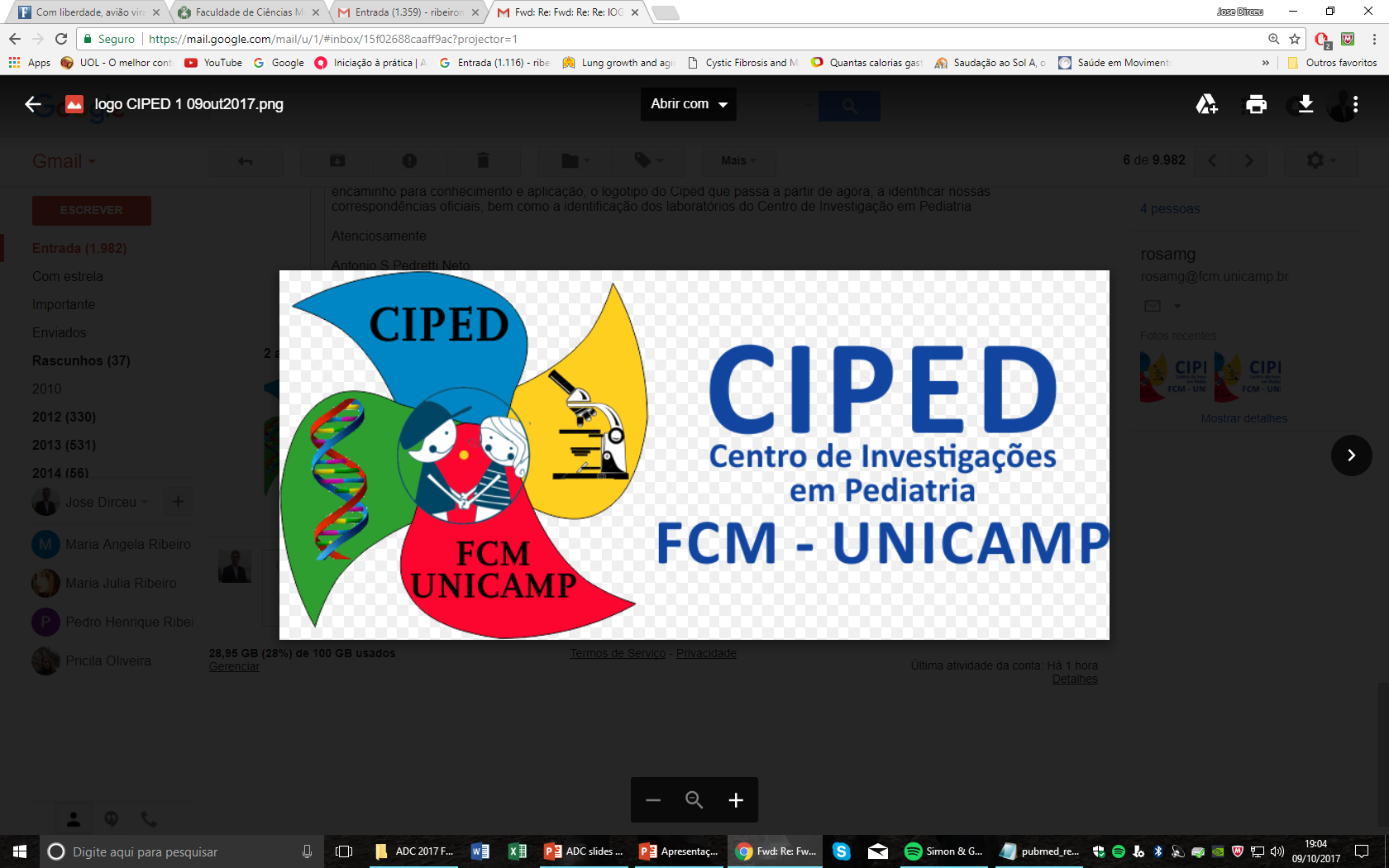 Centro de Investigação em Pediatria. CIPED
Agradecimentos:
Coordenadores do CIPED
Prof. Dr. José Martins Filho  		1998 a 1999
Prof. Dr. Antonio Condino Neto 		1999 a 2003
Profa. Dra. Marluce dos S. Vilela 	2003 a 2010
Prof. Dr. Gil Guerra Junior		2010 a 2014
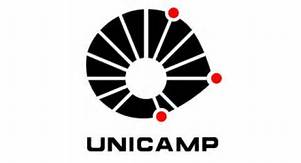 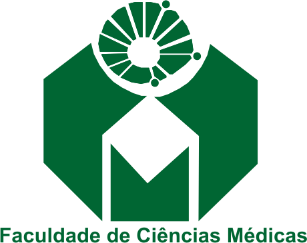 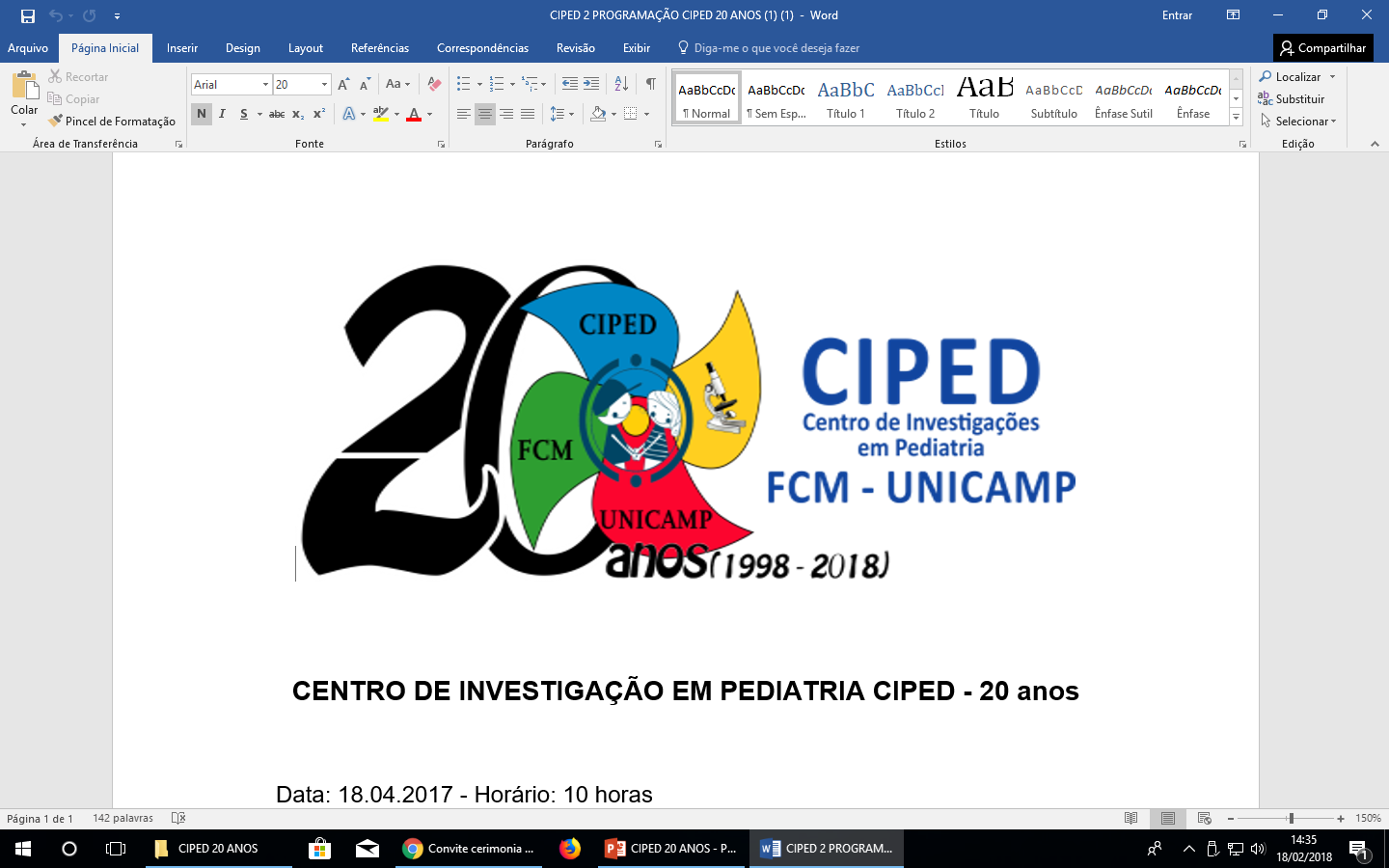 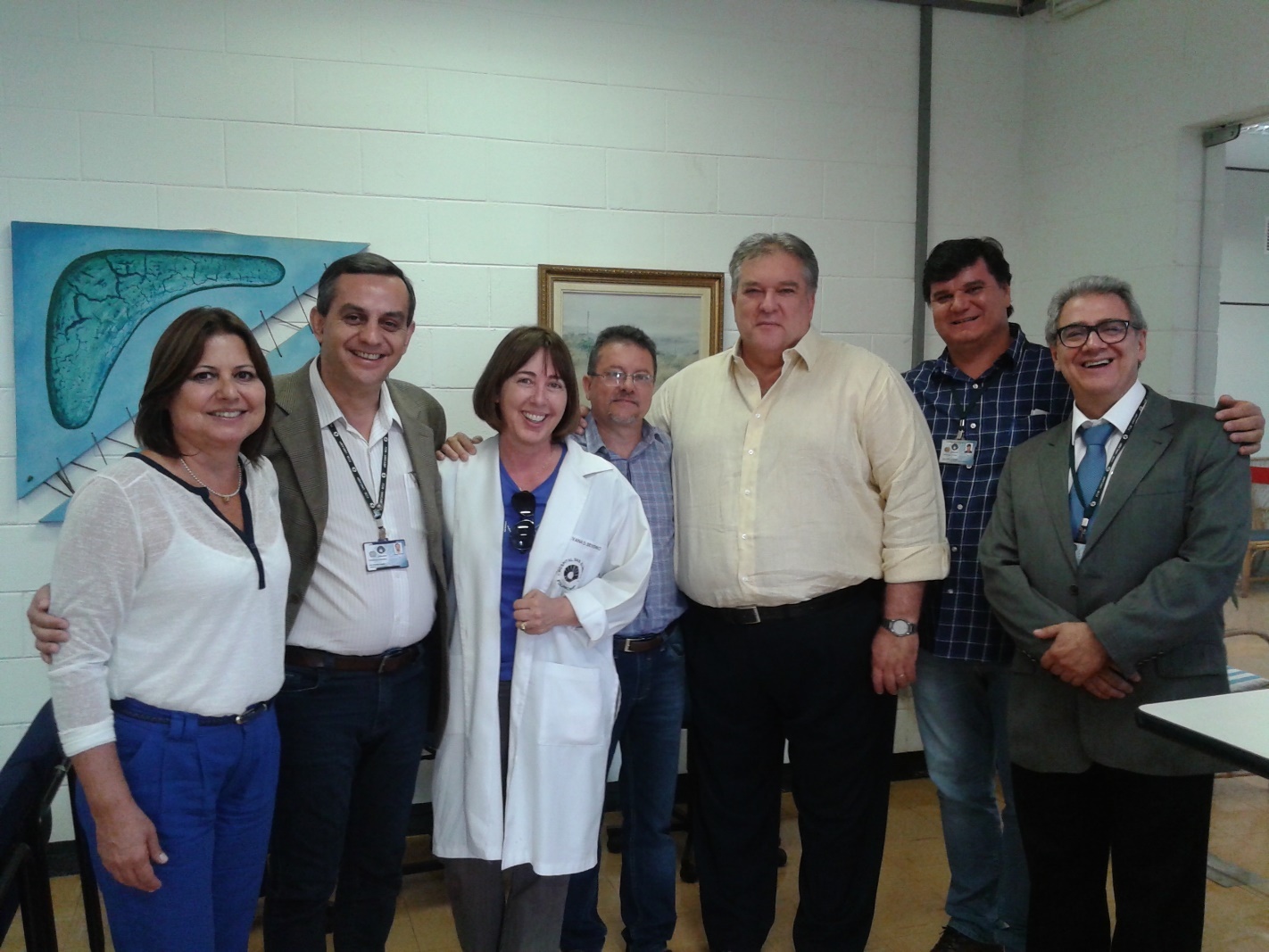 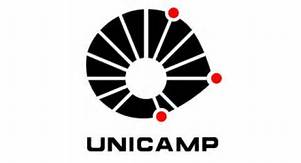 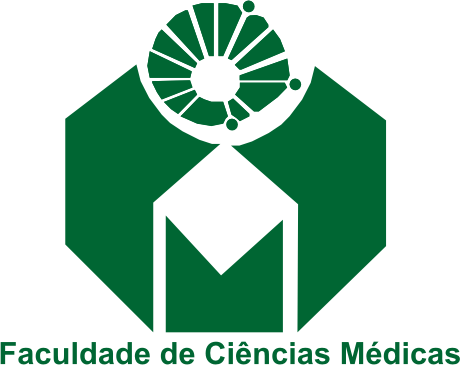 Rosa;  Silvana;  Milton;  Pedretti;  João Daniel
[Speaker Notes: Principais Atividades Admnistrativas]
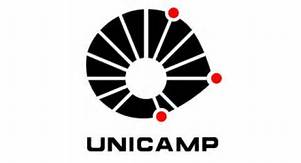 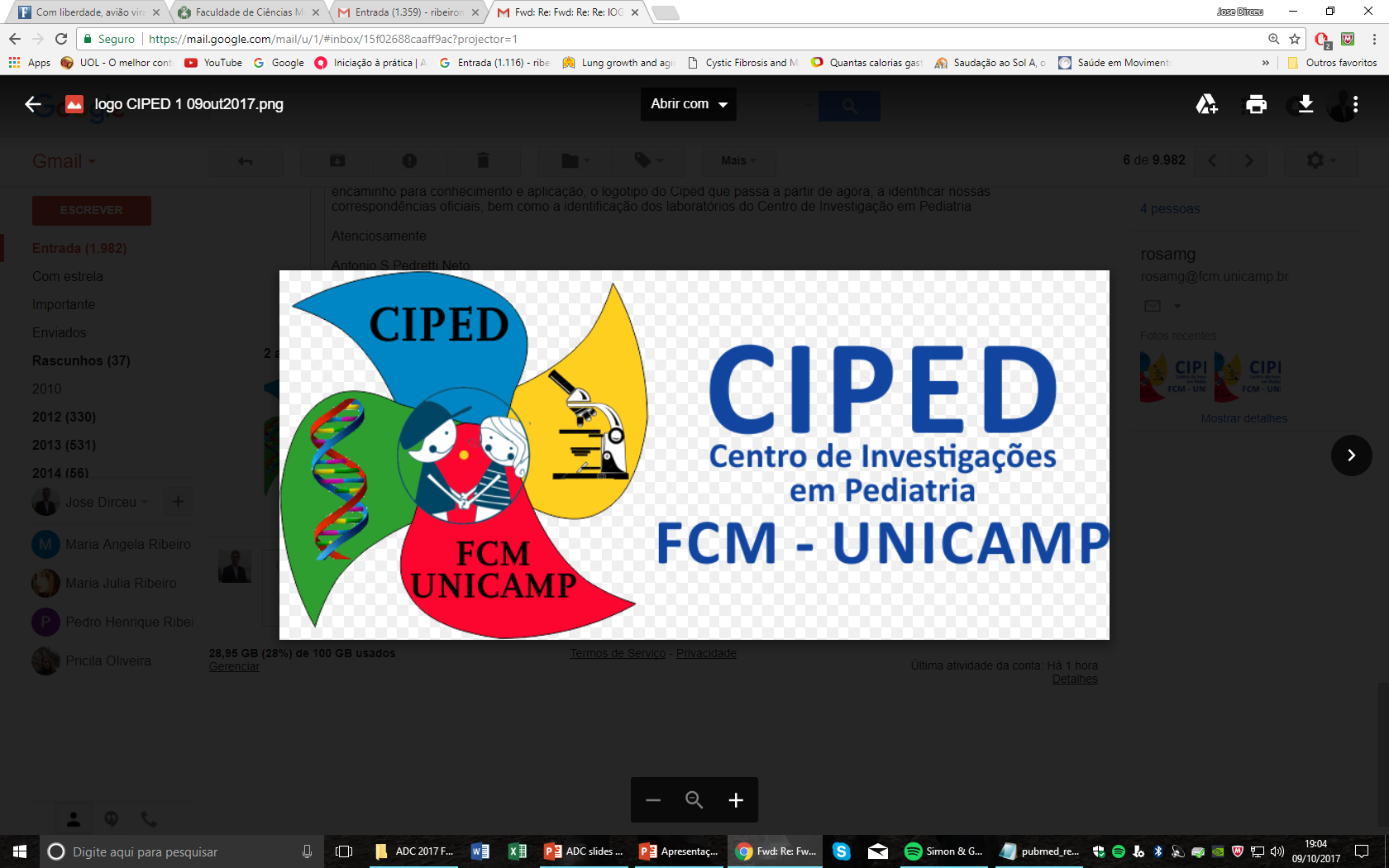 CIPED:    10 Laboratórios
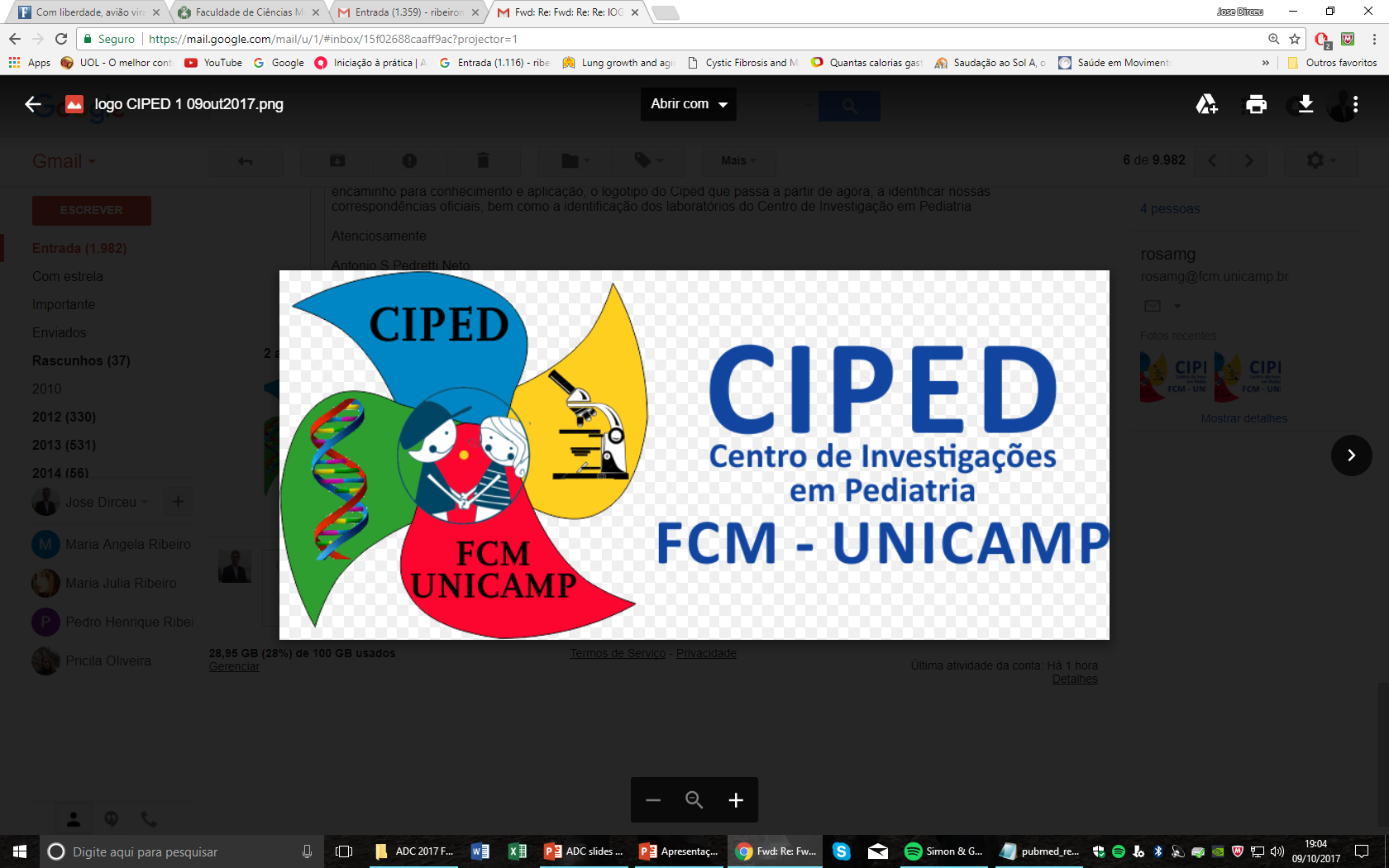 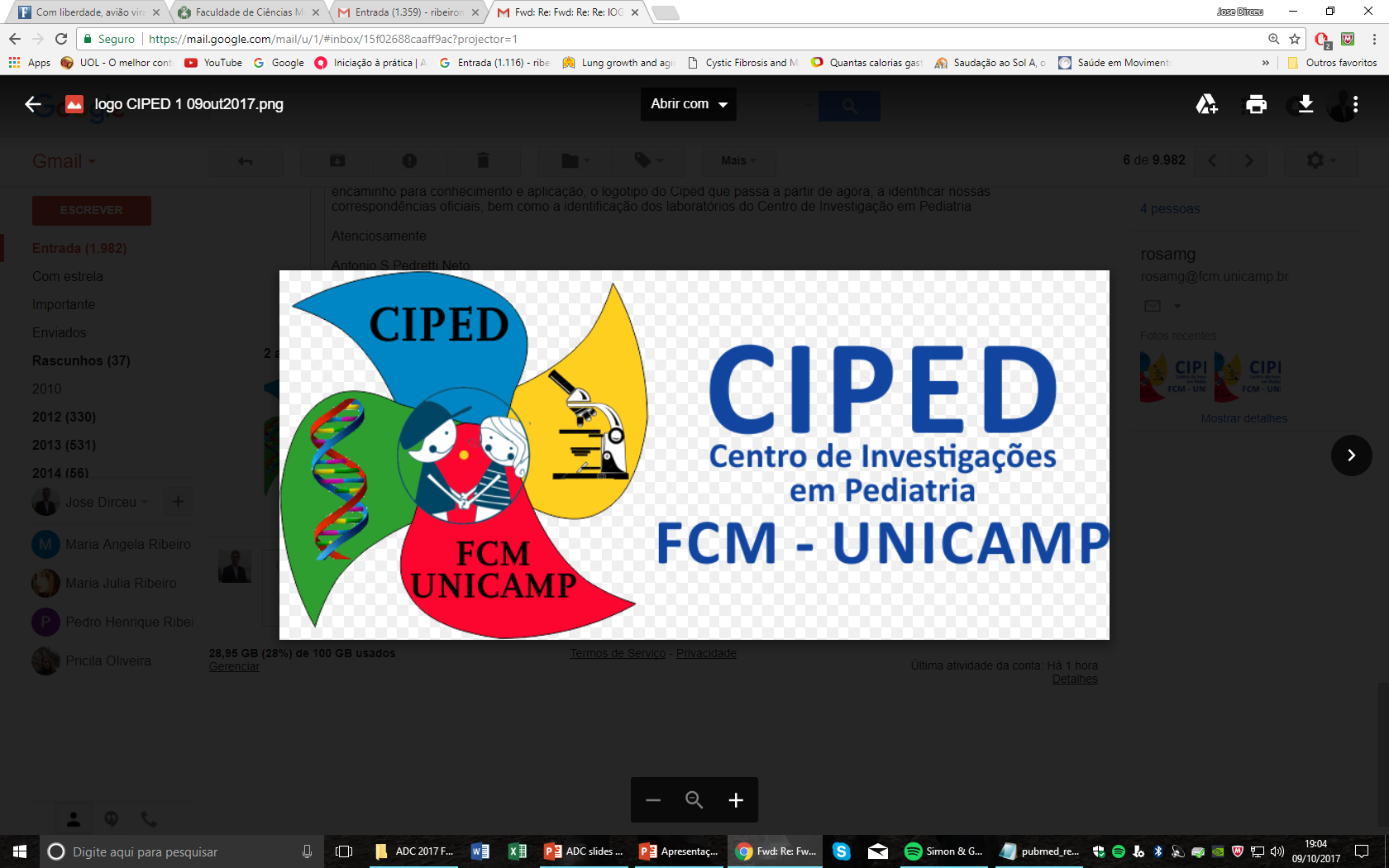 CIPED: 1998- 2018
10 laboratórios: pesquisas colaborativas nacionais com o HC-FCM, CAISM, Hemocentro, Gastrocentro,  CBMEG, Maternidade de Campinas, Instituto Butantan, USP; UNIFESP; PUC Porto Alegre

Internacionais:
Universidade de Toyama Japão, - 		LIM
Universidade de Massachussets, 		LPT
Universidade de Chiba- Japão - 		LIM
Universidade Mcgill.			LPT
Universidade da California San Diego – USA    LAFIP		Paul Quinton
Hospital for Sick Children Toronto – Canada    LAFIC		Tanja Gonska
Universidade de Lisboa 		                 LAFIC e LAFIP	Margarida Amaral
Universidade de Tubingen Germany.                 LAFIC e LAFIP	Karl Kunsellmann
Universidade de Copenhagem. Denmark	LAFIC e LAFIP	Neils Hoyb
Université catholique de Louvain, Brussels Belgium. LAFIP  	Terezinha Leal
11. Washington University, St Louis, MO.	LAFIP		Thomas Ferkol
12. Harvard Medical School, Boston, EUA. 	LEP
[Speaker Notes: Principais Atividades Admnistrativas]
10 motivos para otimismo e agradecimentos ao CIPED pelos 20 anos do LAFIP
60 teses defendidas: (40M e 20D)      	3 teses/ano

150 artigos publicados: 			7 artigos/ano

280 trabalhos em congressos		14 trabalhos/ano

Bolsa Prod. Pesquisa CNPq

10 Projetos FAPESP 			1  projeto / 2 anos

5 apoios CNPq

 Fomento FAEPEX e CAPES
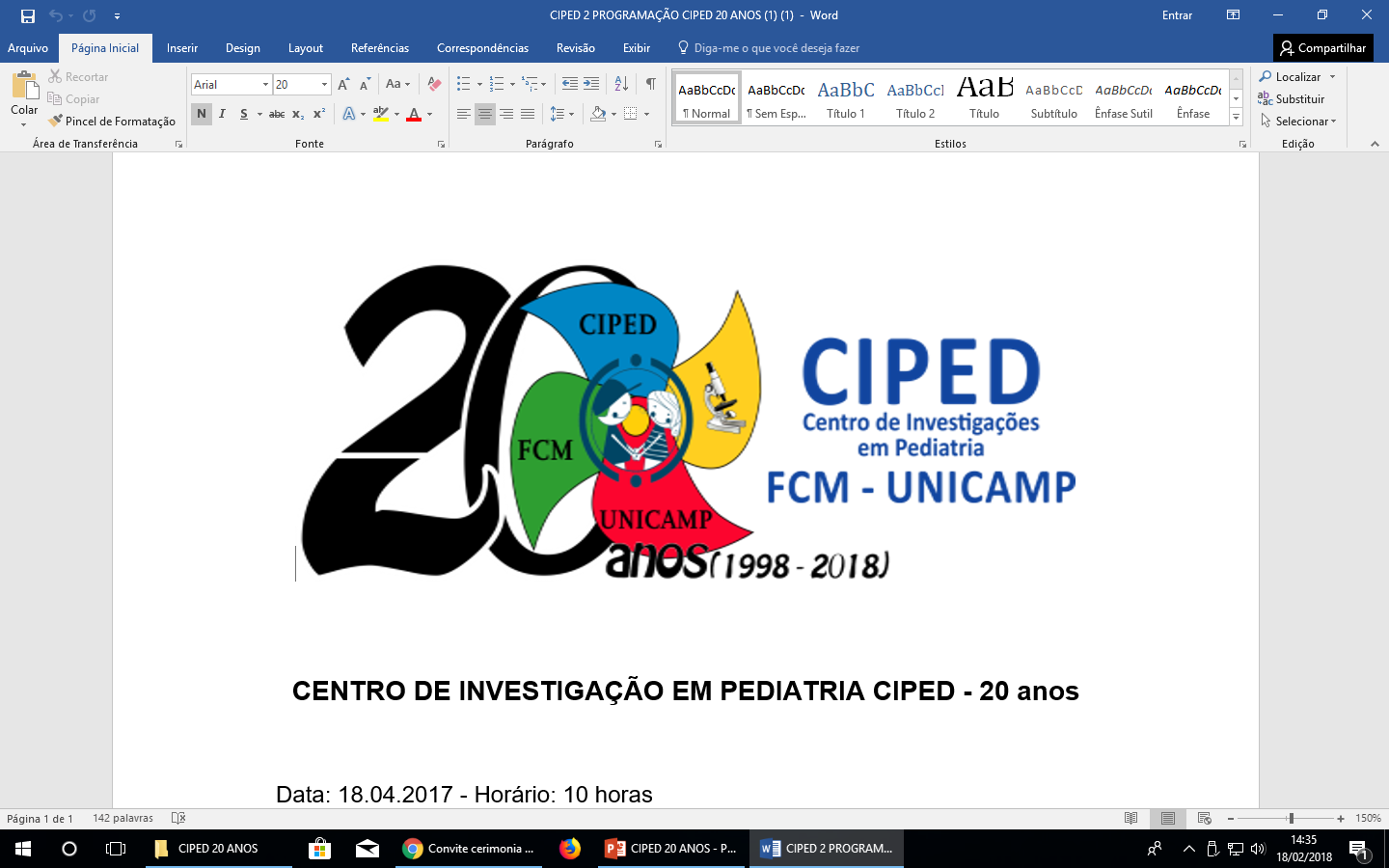 [Speaker Notes: Principais Atividades Admnistrativas]
2014:  Festa de comemoração da tese de número 50 do LAFIP
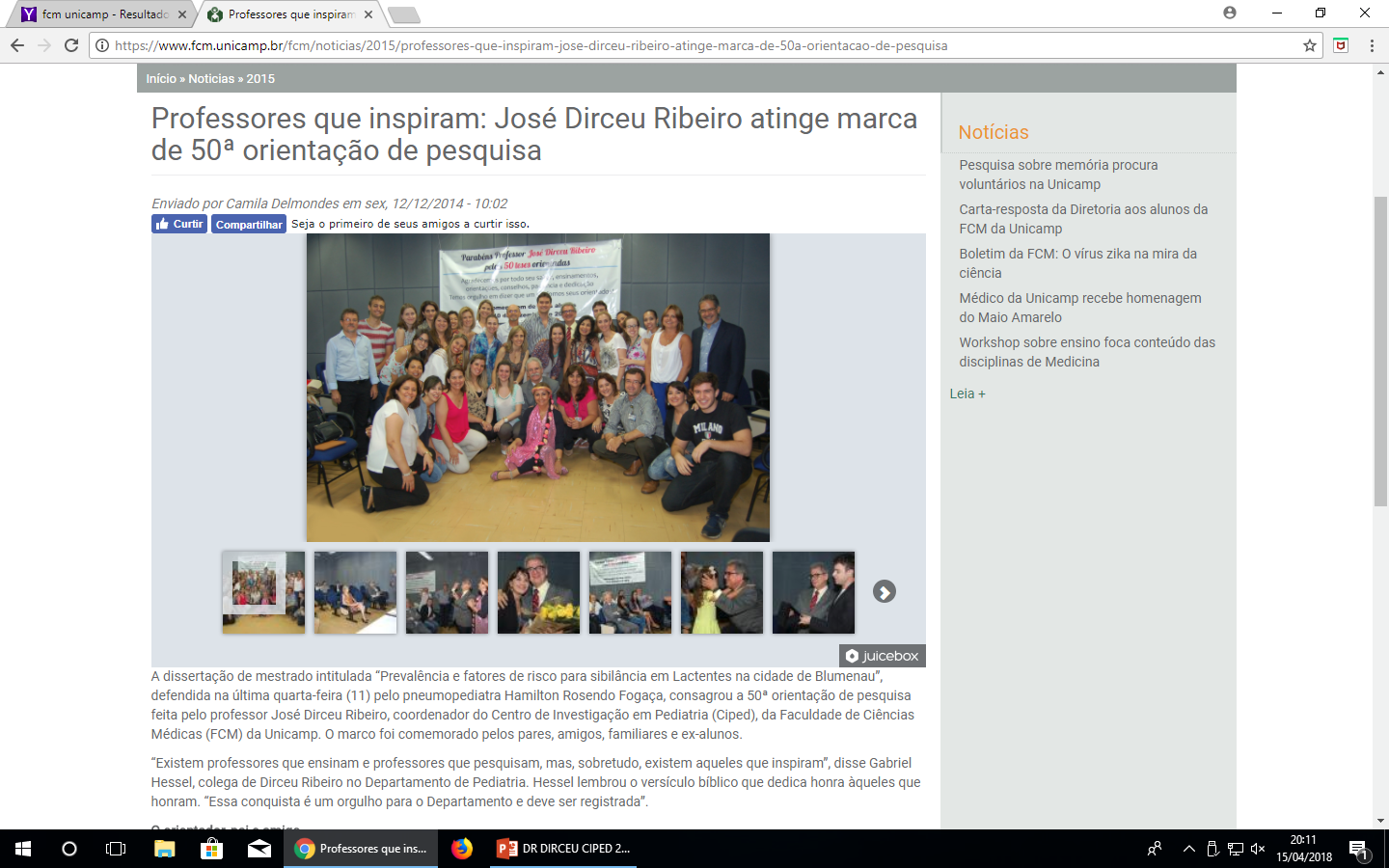 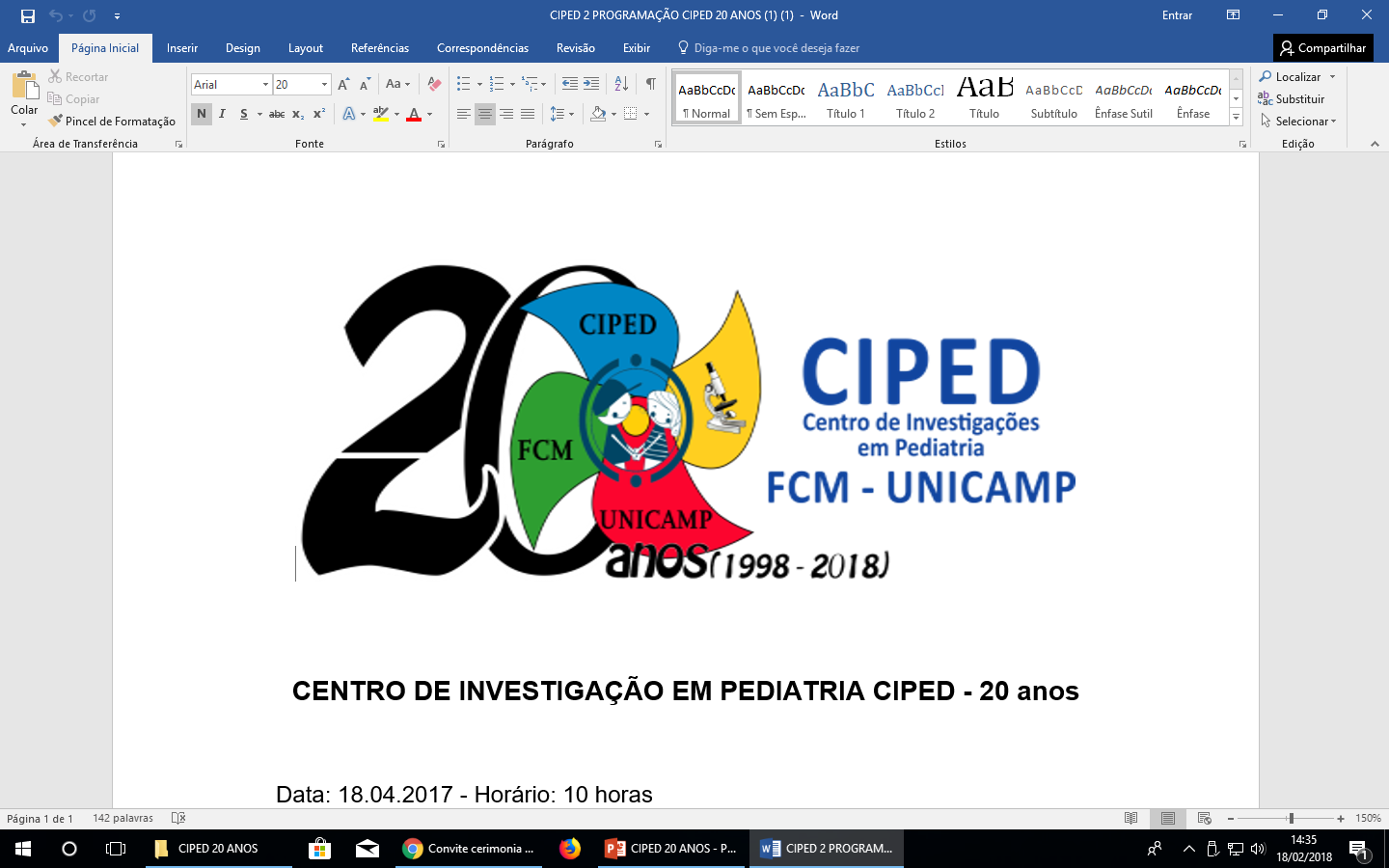 10 motivos para otimismo e agradecimentos ao CIPED pelos 20 anos do LAFIP
8.    1 Patente

9.    205 participações em Bancas examinadoras 17/ano

Em 2018:  Recebimento de novos aparelhos (FAPESP e CNPq)
	
	Impulse Oscilometry System (IOS) 
	Fração Exalada de Oxido Nítrico 
	Evaporimetria

11. Aumento do número de pesquisas e exames realizados.
[Speaker Notes: Principais Atividades Admnistrativas]
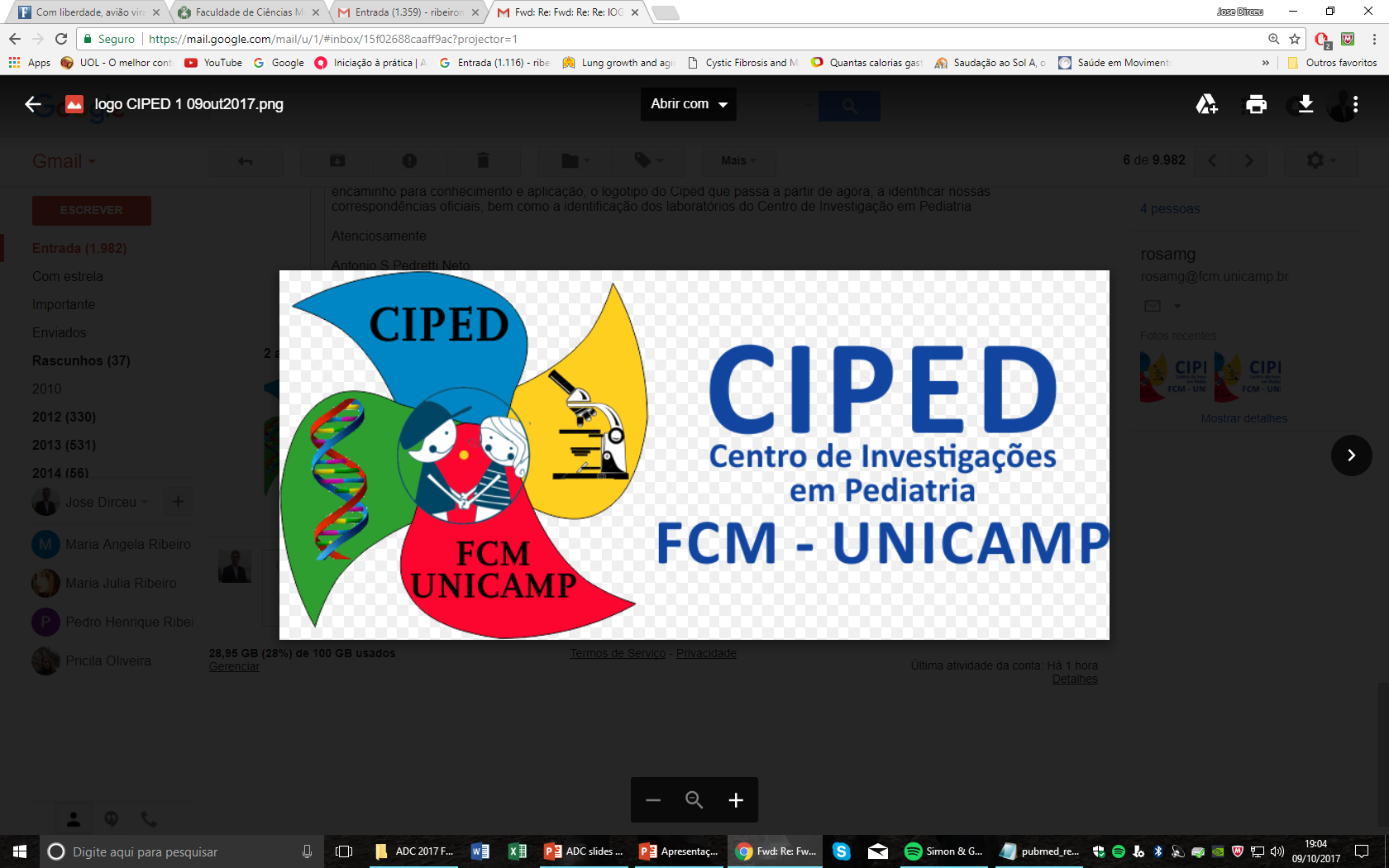 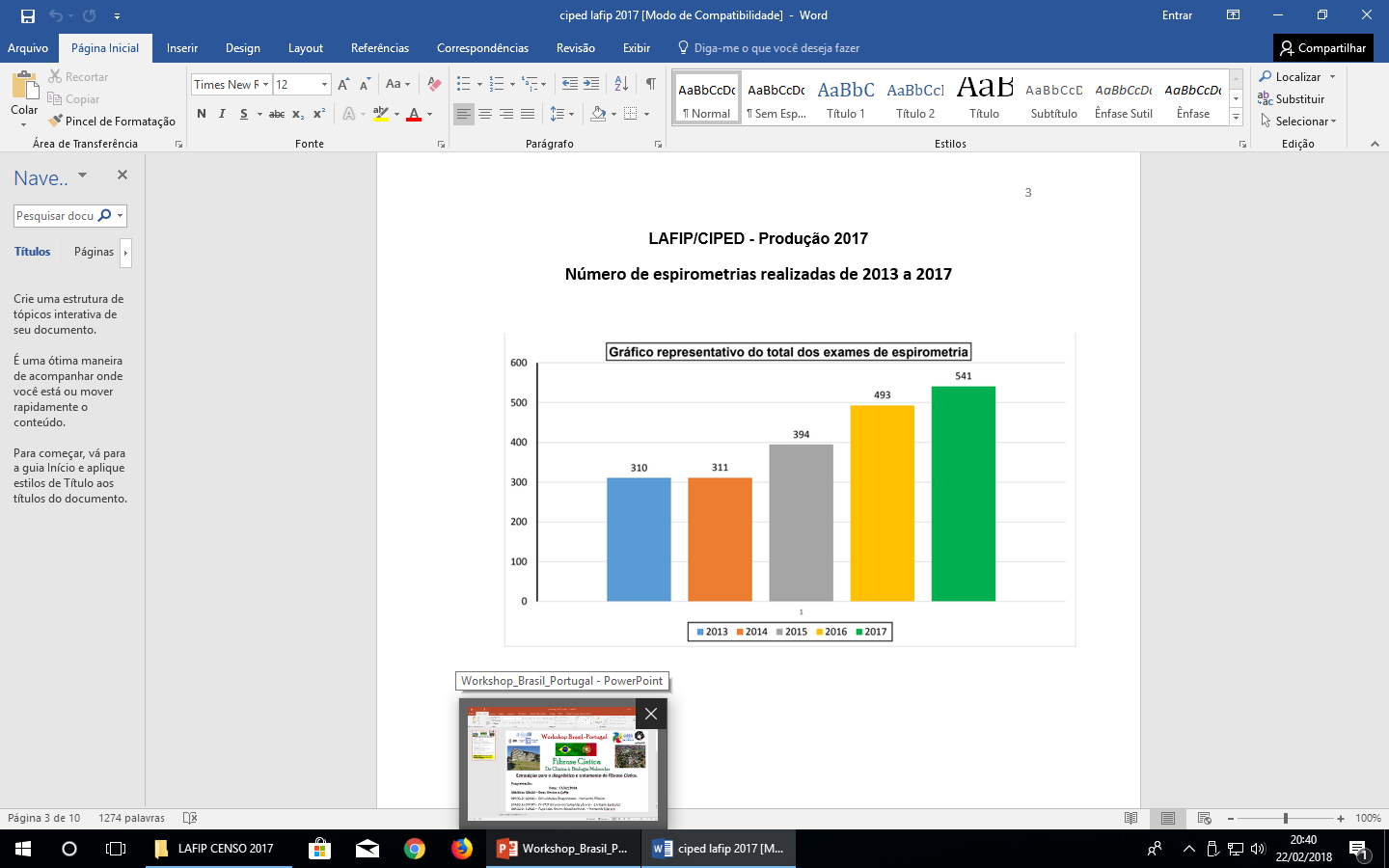 [Speaker Notes: Principais Atividades Admnistrativas]
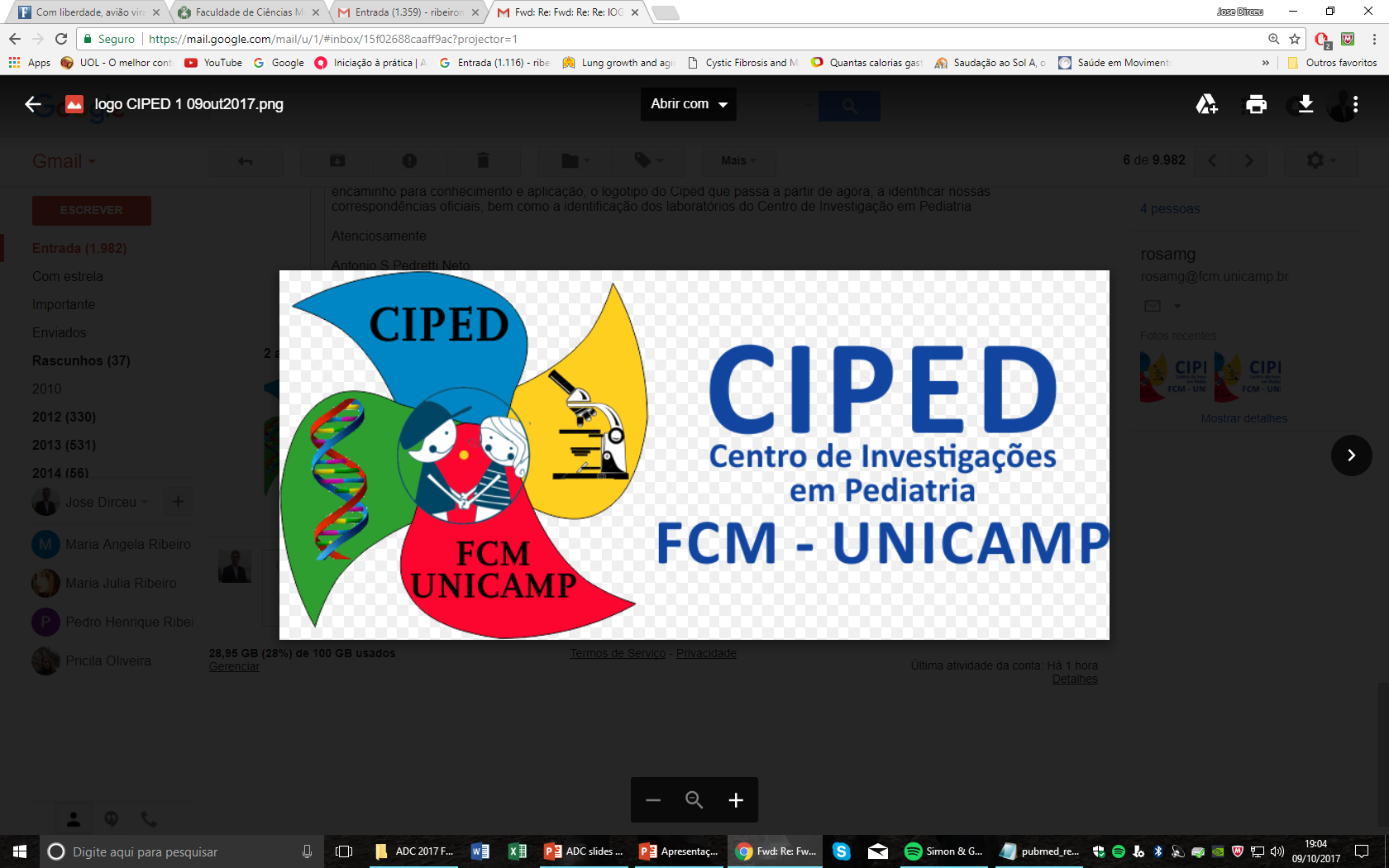 Projetos multicêntricos: Lafip
Discinesia Ciliar Primaria – 
FAPESP e CNPq: 
Valores 200.000 (FAPESP)  + 890.000,00 reais (CNPq)

FeNo; Análise Genética, Novo Aparelho de Espirometria, 2 aparelhos de Evaporimetria e um aparelho de Impulse Oscilometry System (IOS)  para o LAFIP

PUC Porto Alegre -  Marcus Herbert Jones
Unicamp – Jose Dirceu Ribeiro
Washington University, St Louis, MO; Thomas Ferkol
USP: Thais Mauad
[Speaker Notes: Principais Atividades Admnistrativas]
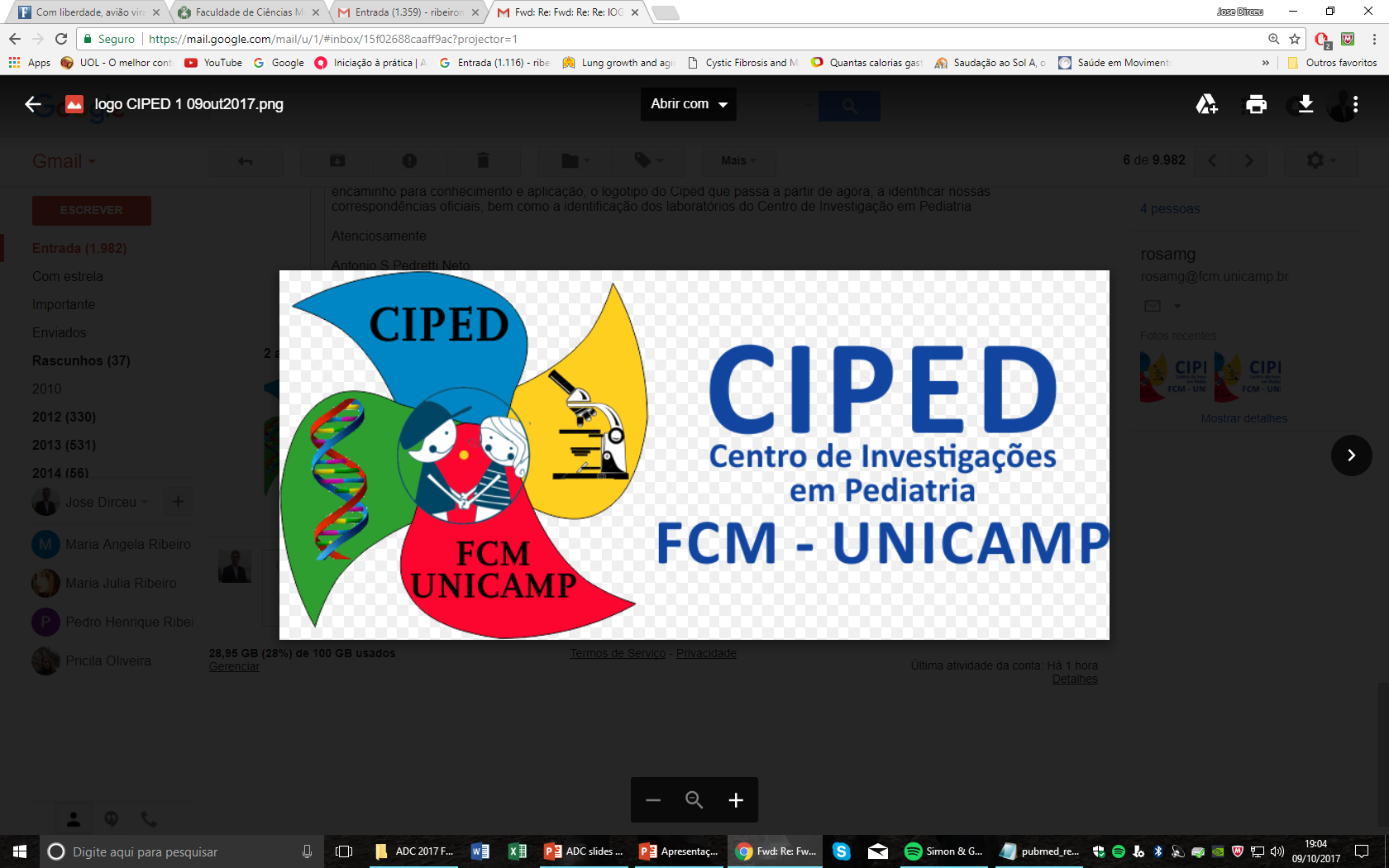 LAFIP - LAFIC
Produções de projetos e artigos científicos com outros países,
Julia Avolio, Wan Fong,
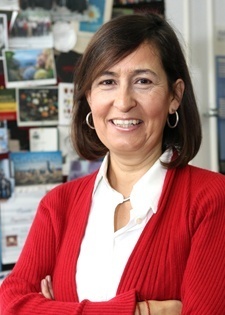 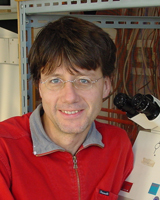 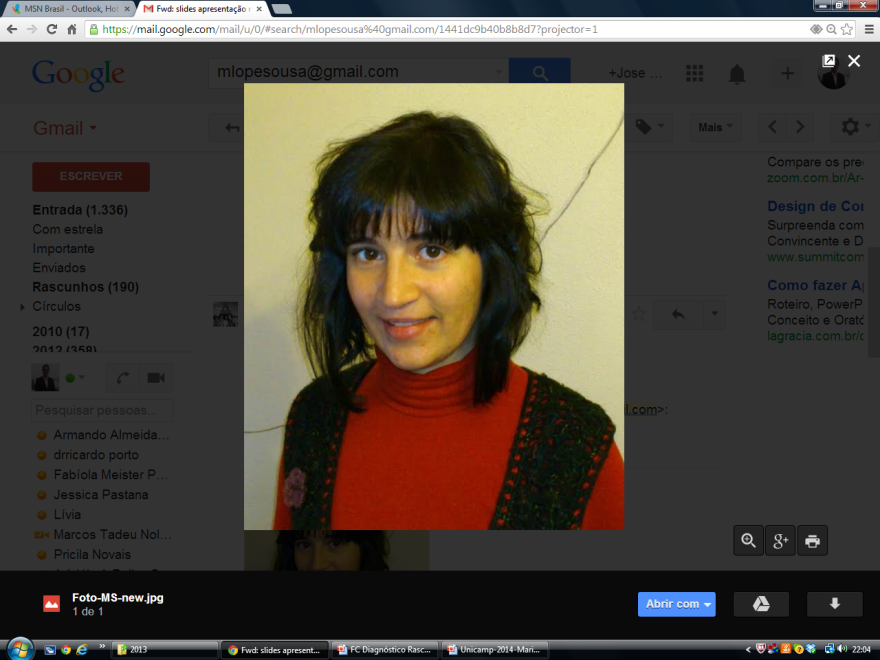 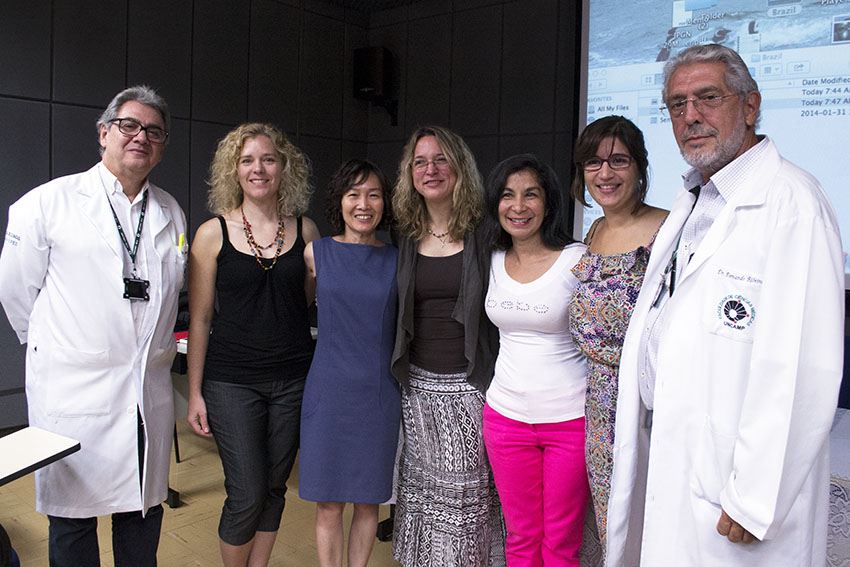 ALEMANHA K Kunsselmann    PORTUGAL Margarida e Marisa       CANADA Tanja Gonska
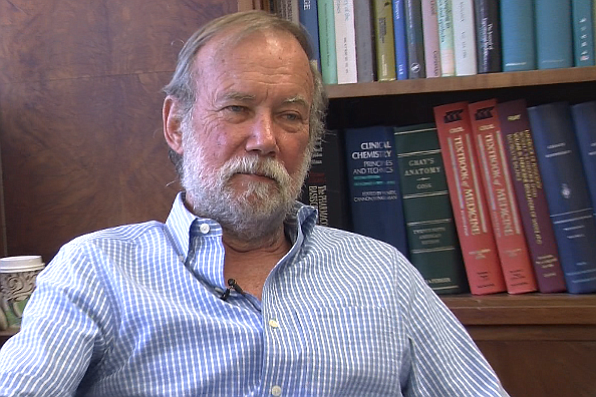 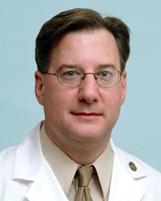 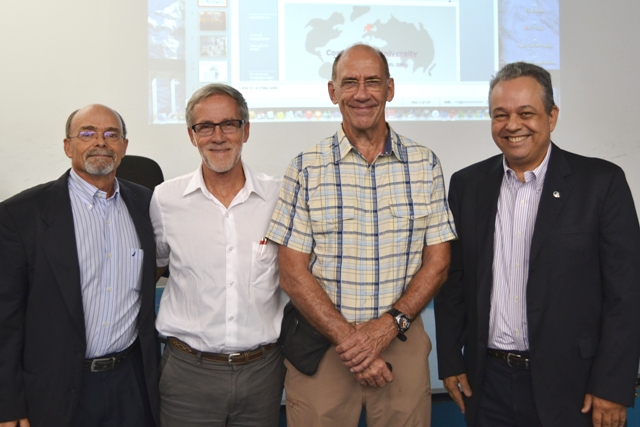 DINAMARCA Hoiby		ESTADOS UNIDOS Paul Quinton e Thomas Ferkol
[Speaker Notes: Principais Atividades Admnistrativas]
Brazilian-Canadian Workshop on Electrophysiology and Diagnosis in Cystic Fibrosis.  Diagnosing Cystic Fibrosis in neonates and adults: Where do we draw the line?
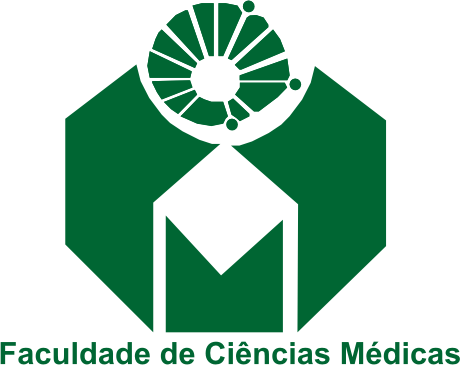 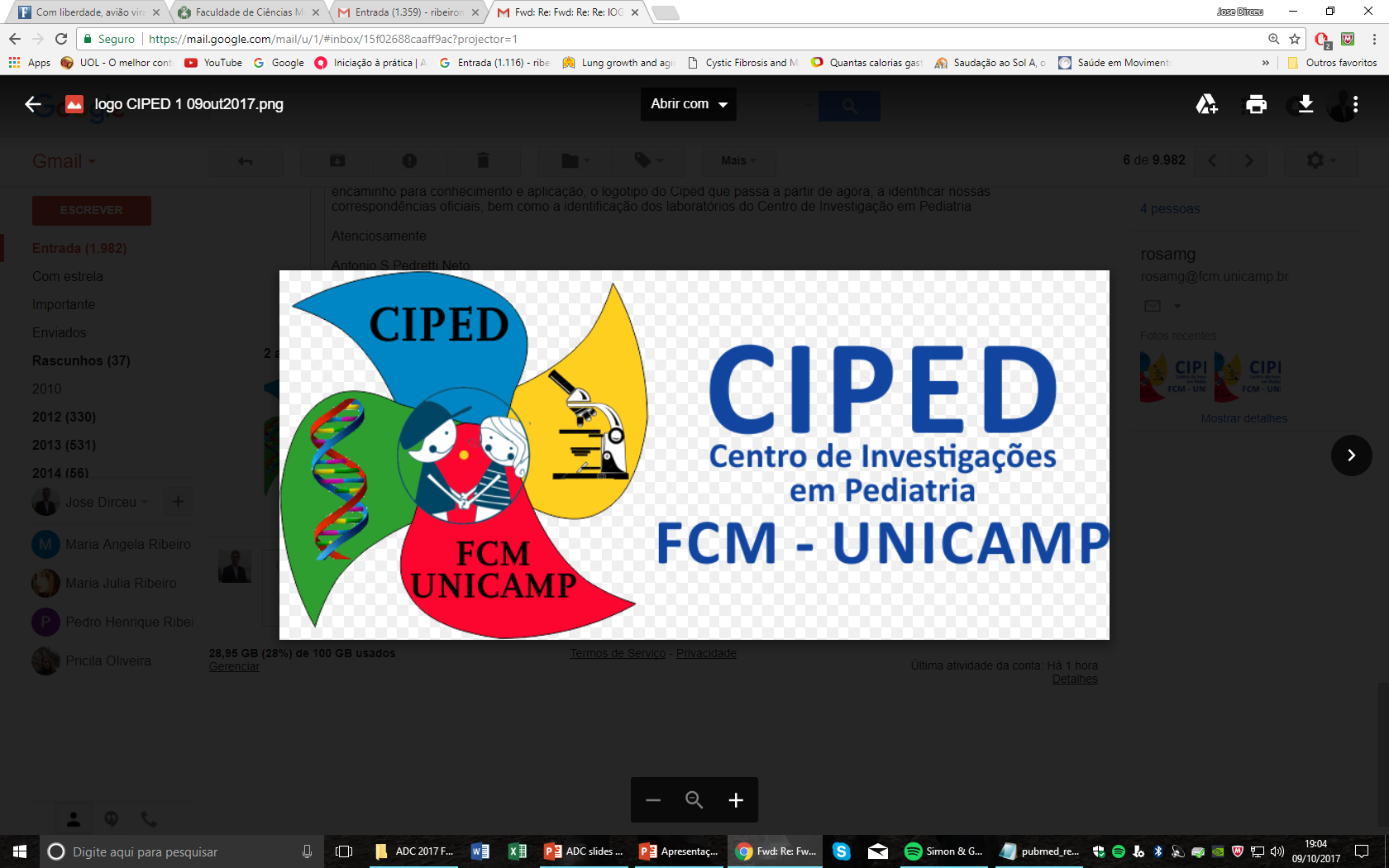 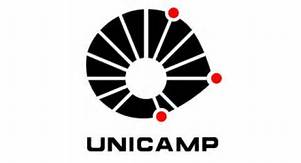 LAFIP
LAFIC
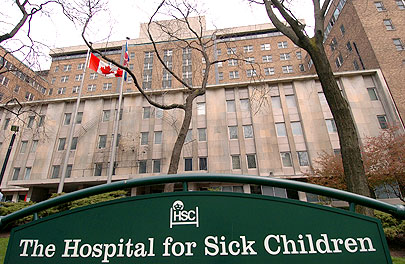 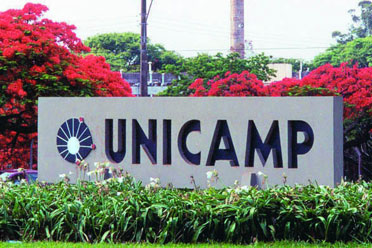 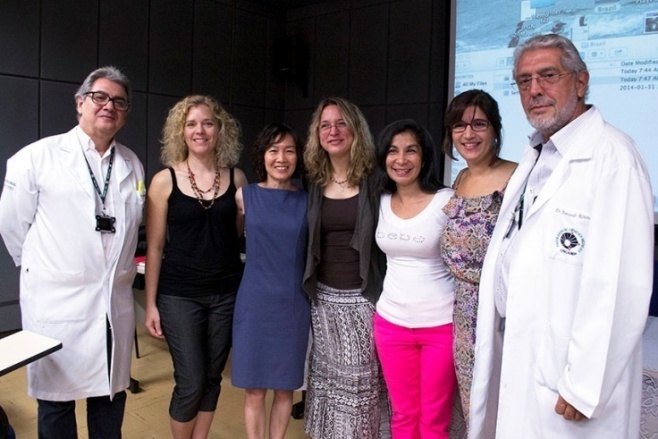 A função da proteína CFTR pelo teste do  Evaporímetro
[Speaker Notes: Principais Atividades Admnistrativas]
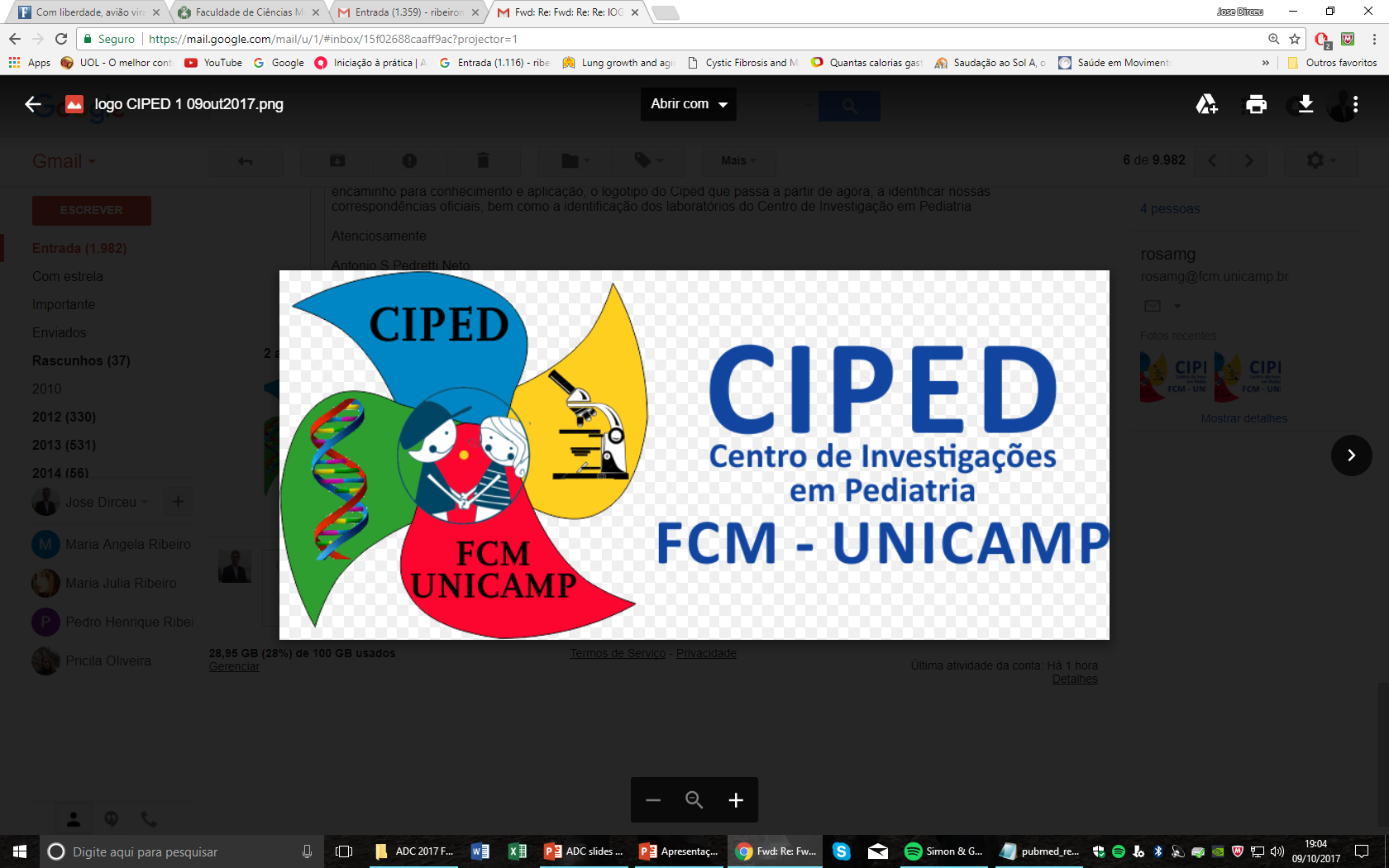 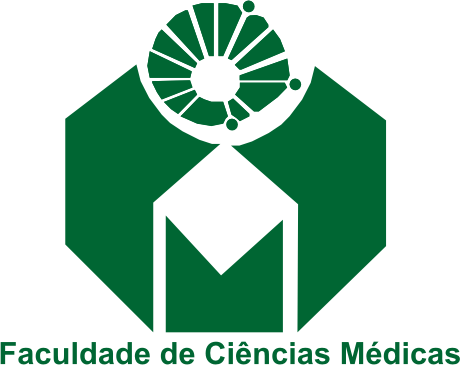 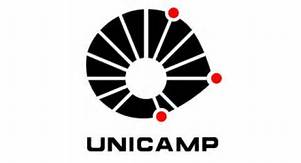 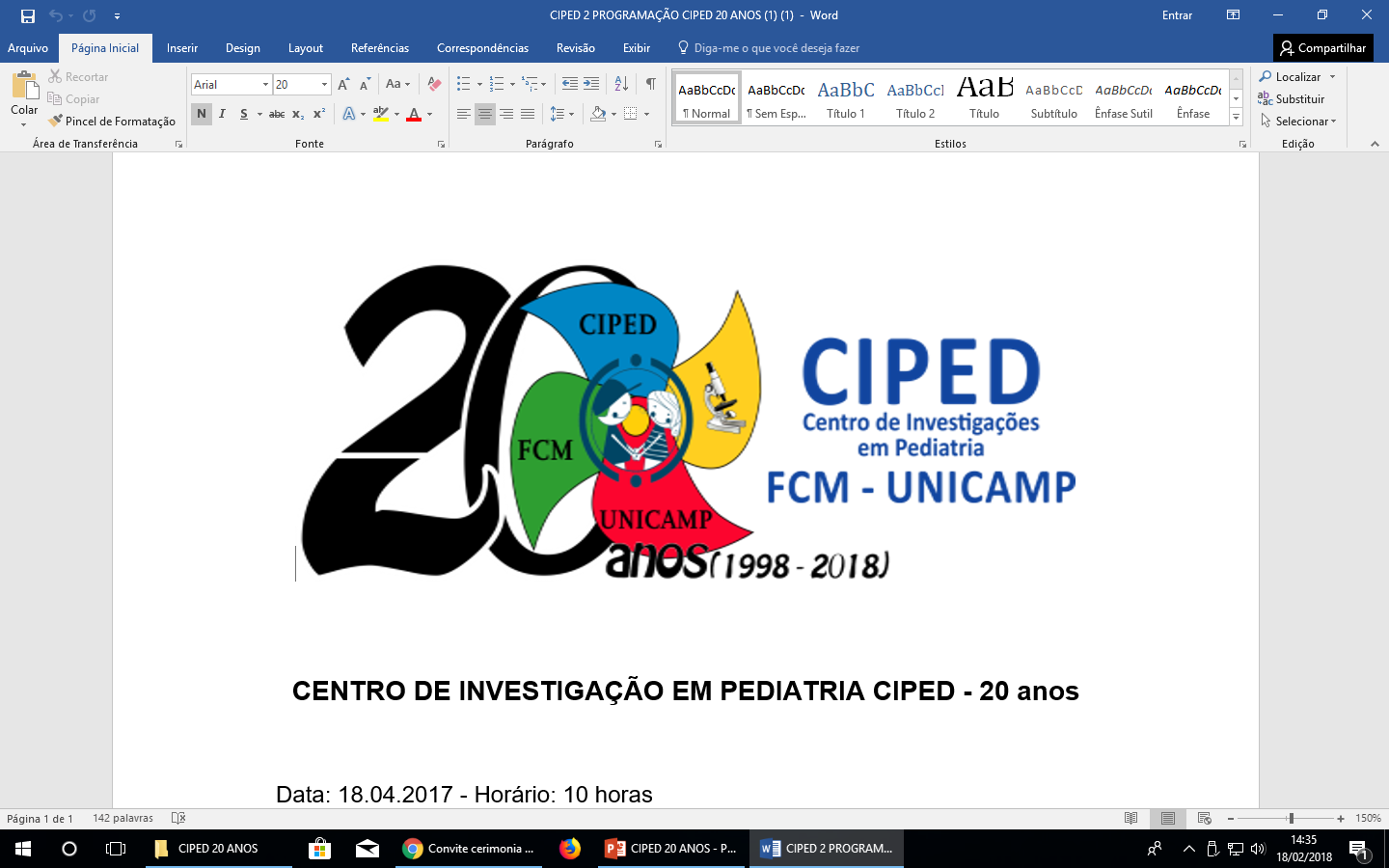 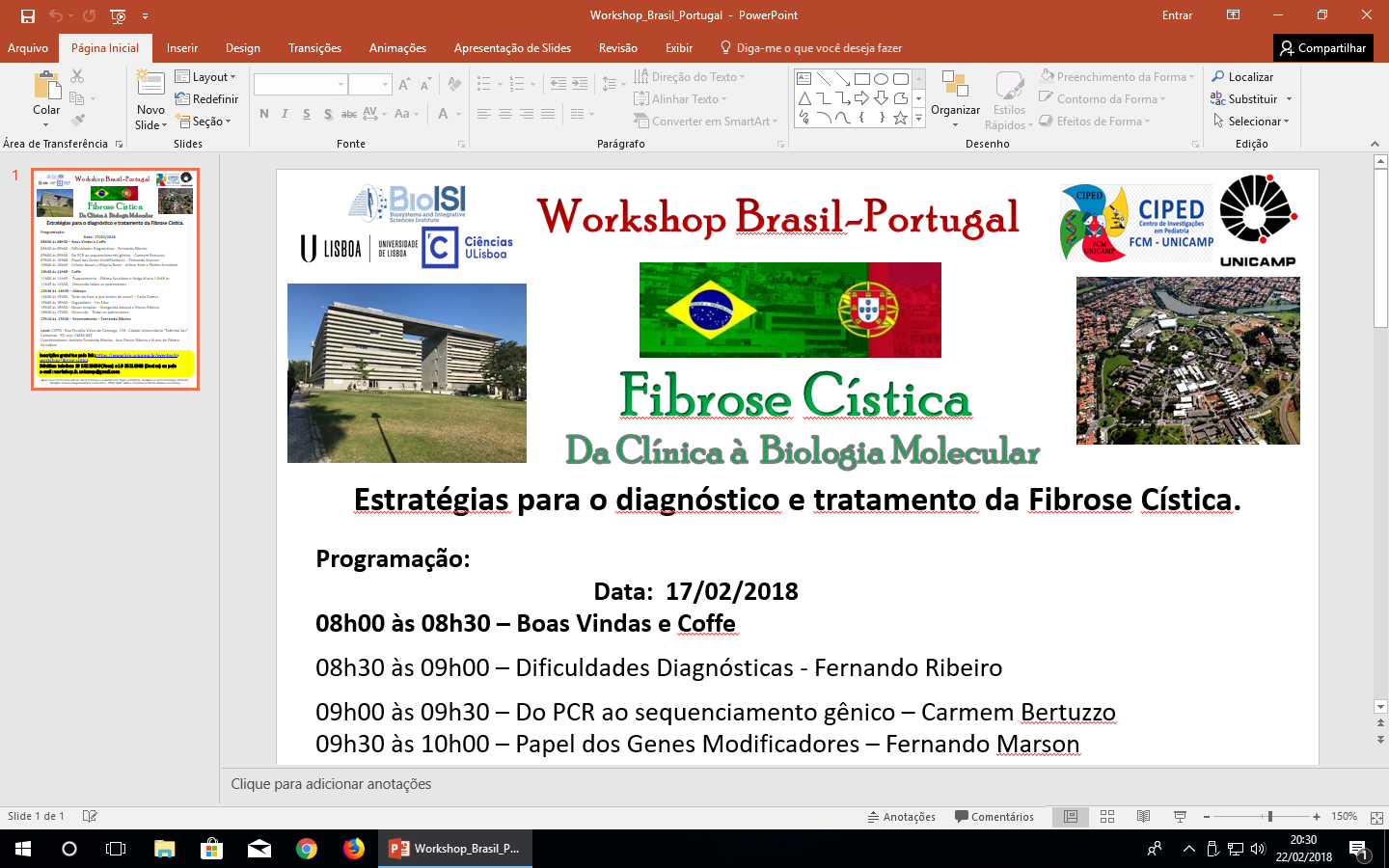 LAFIP
LAFIC
[Speaker Notes: Principais Atividades Admnistrativas]
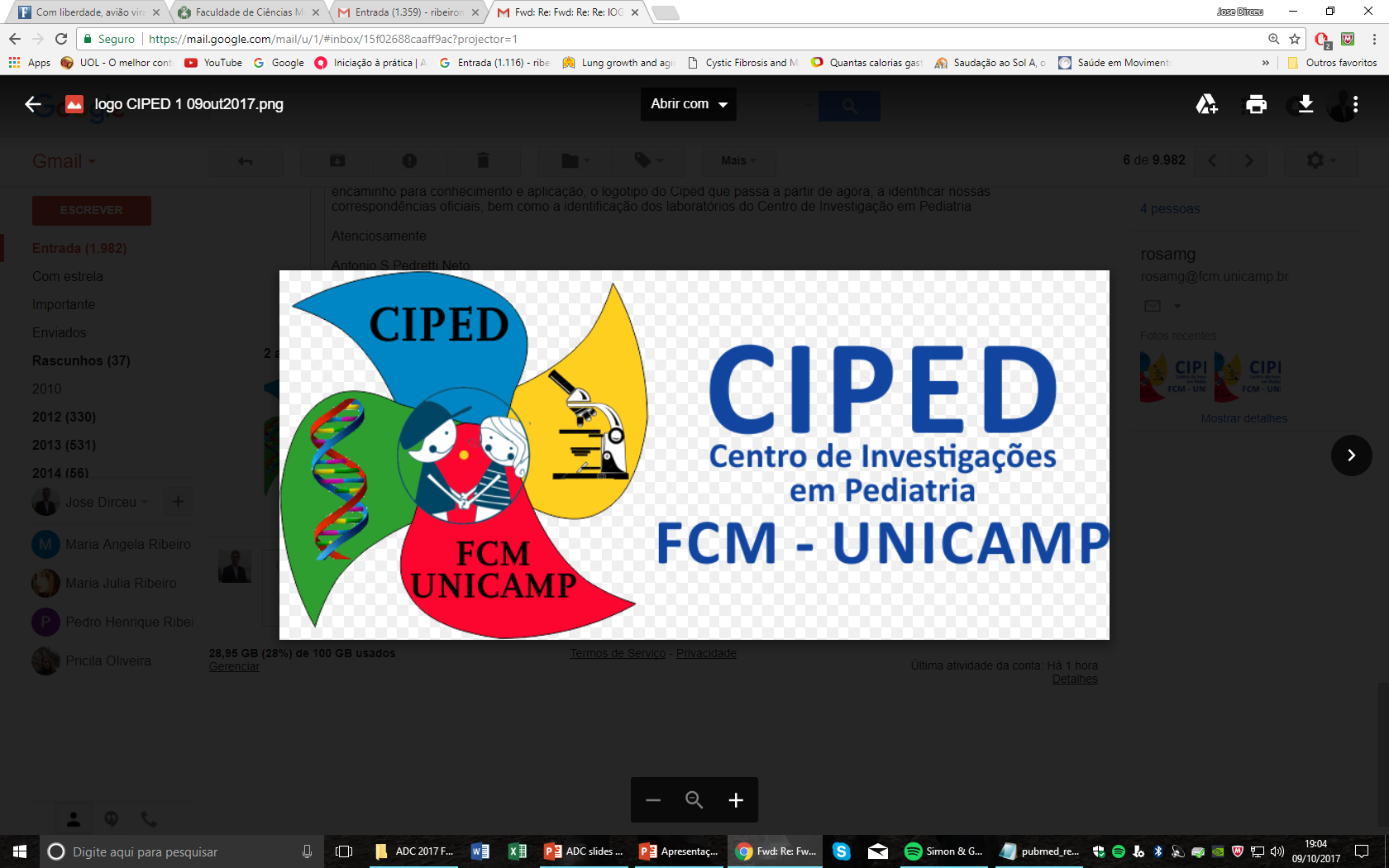 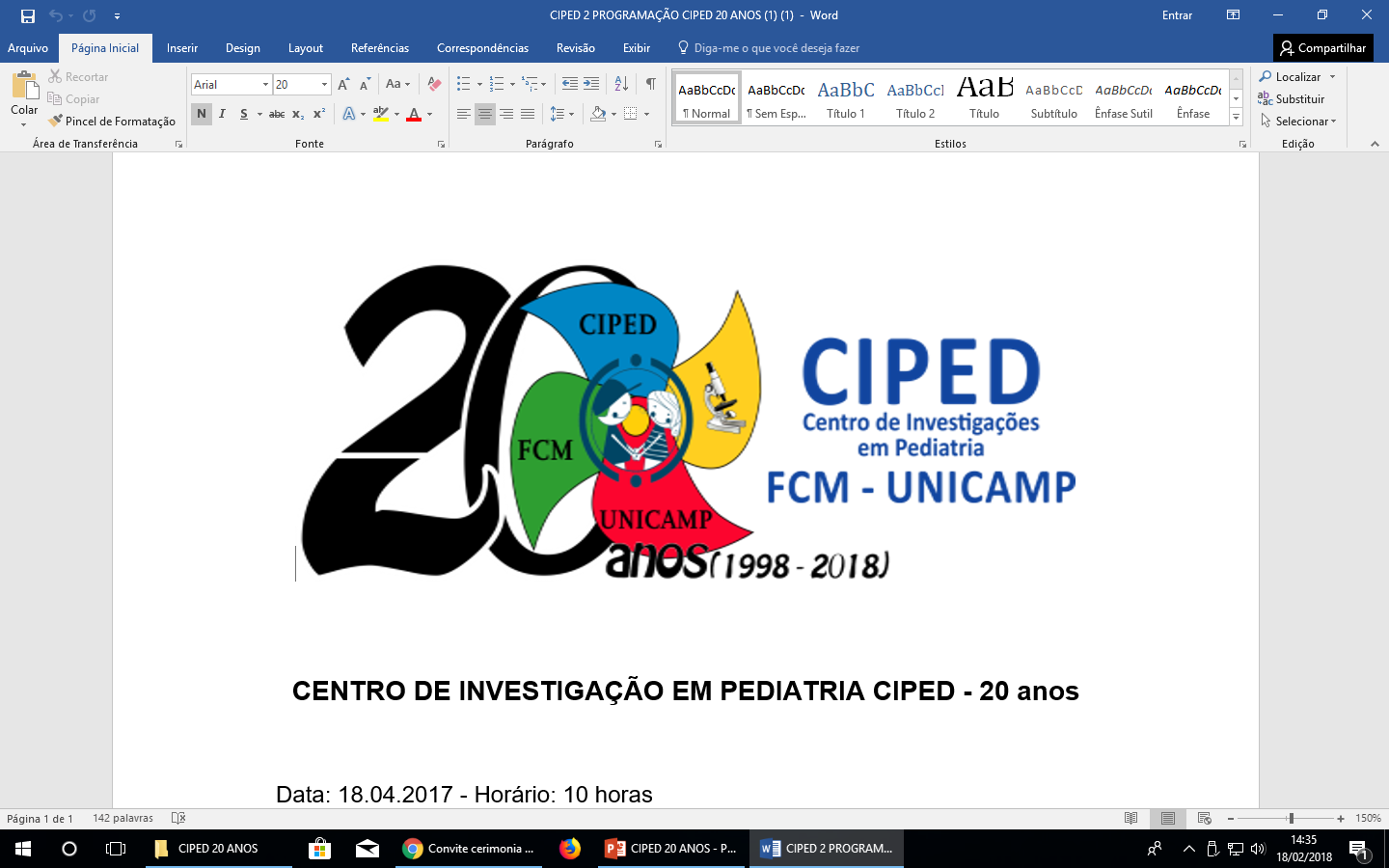 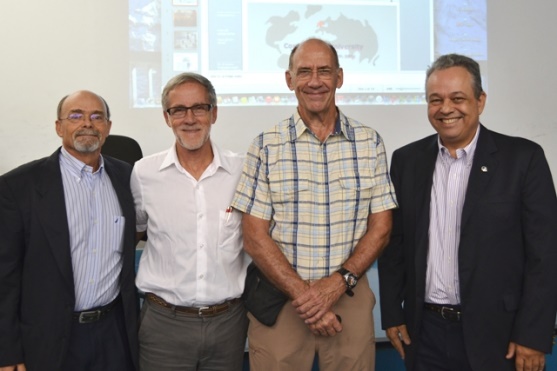 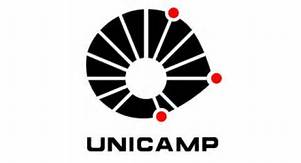 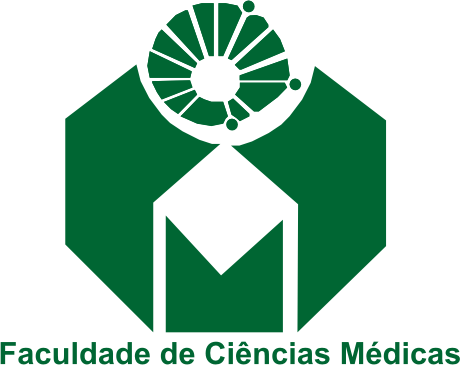 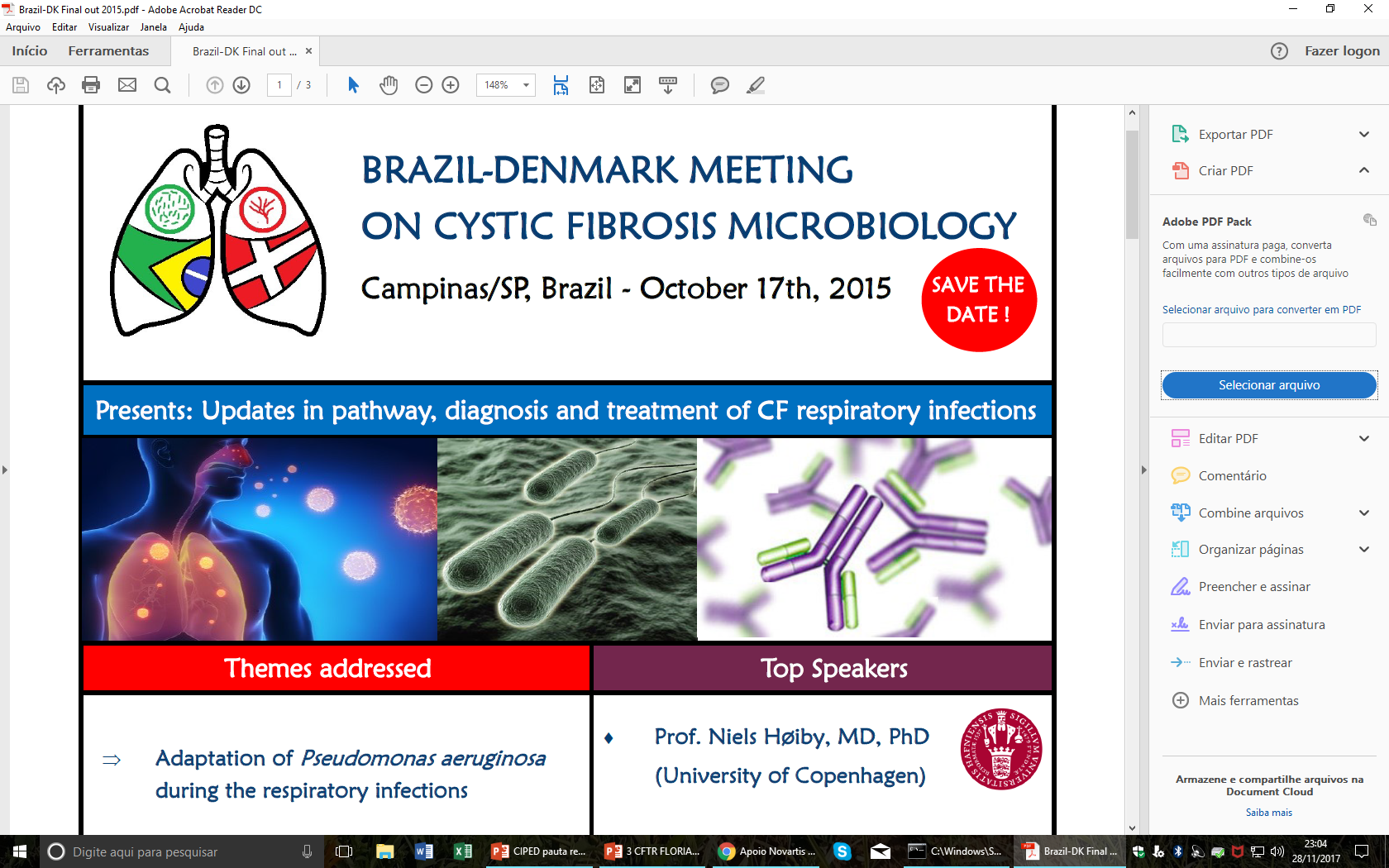 LAFIP
LAFIC
[Speaker Notes: Principais Atividades Admnistrativas]
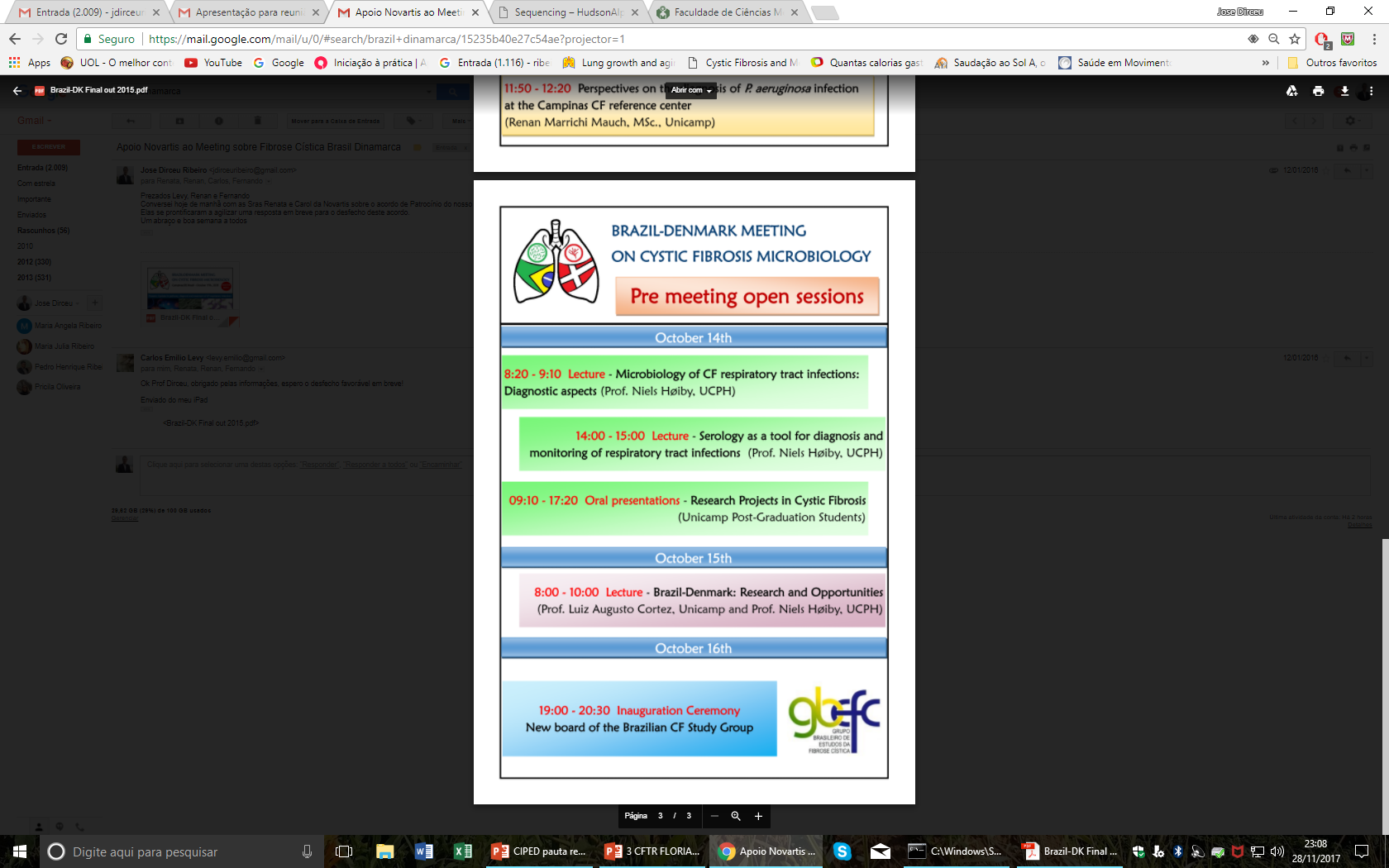 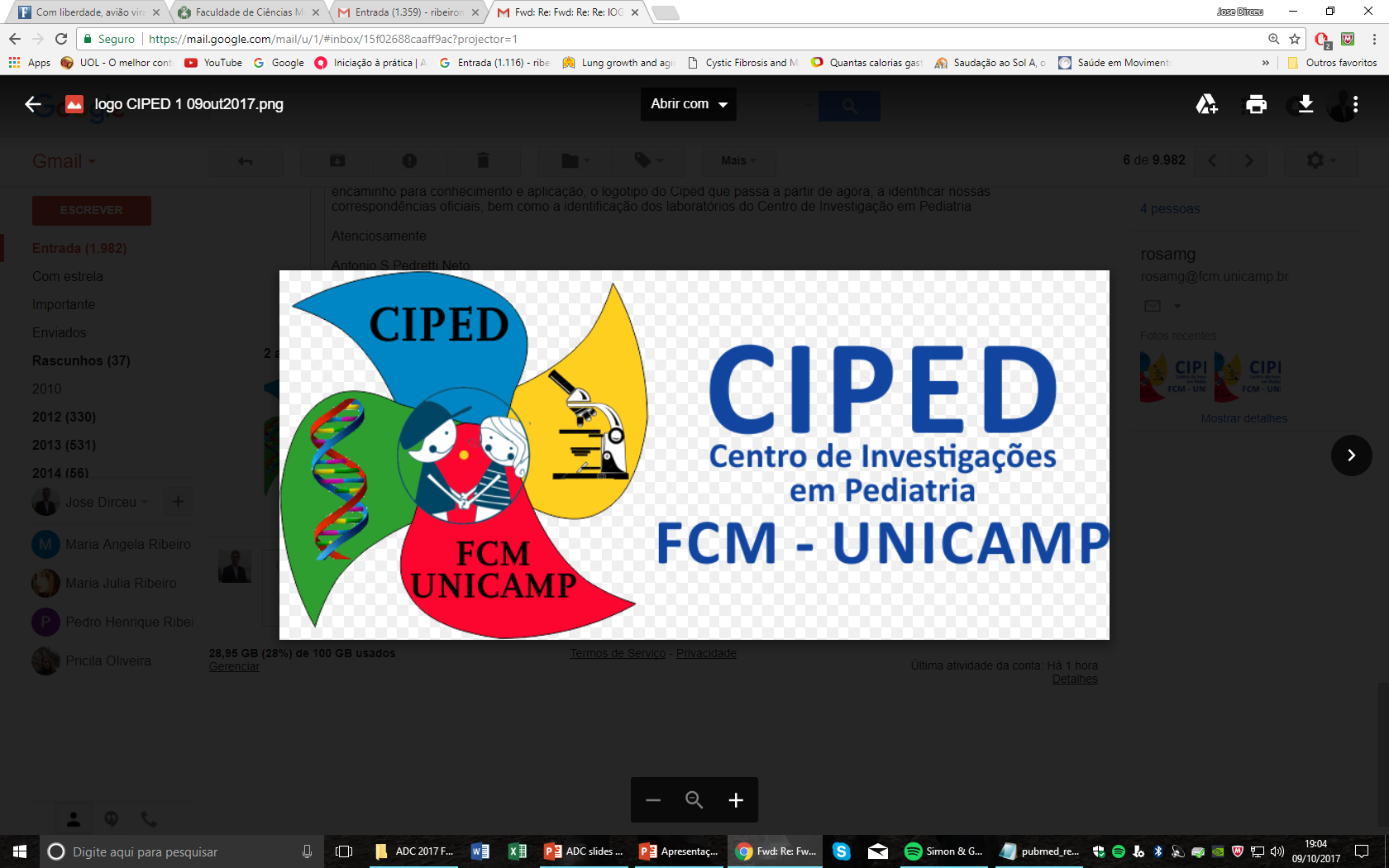 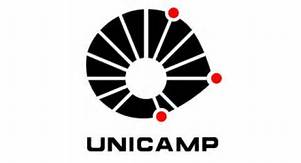 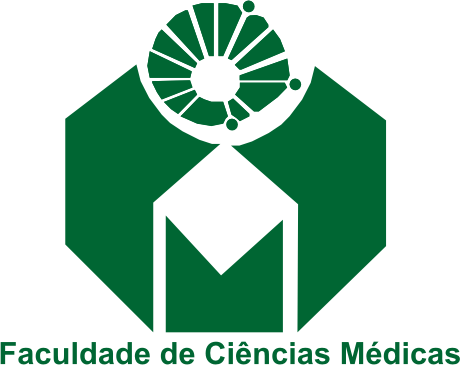 LAFIP
LAFIC
[Speaker Notes: Principais Atividades Admnistrativas]
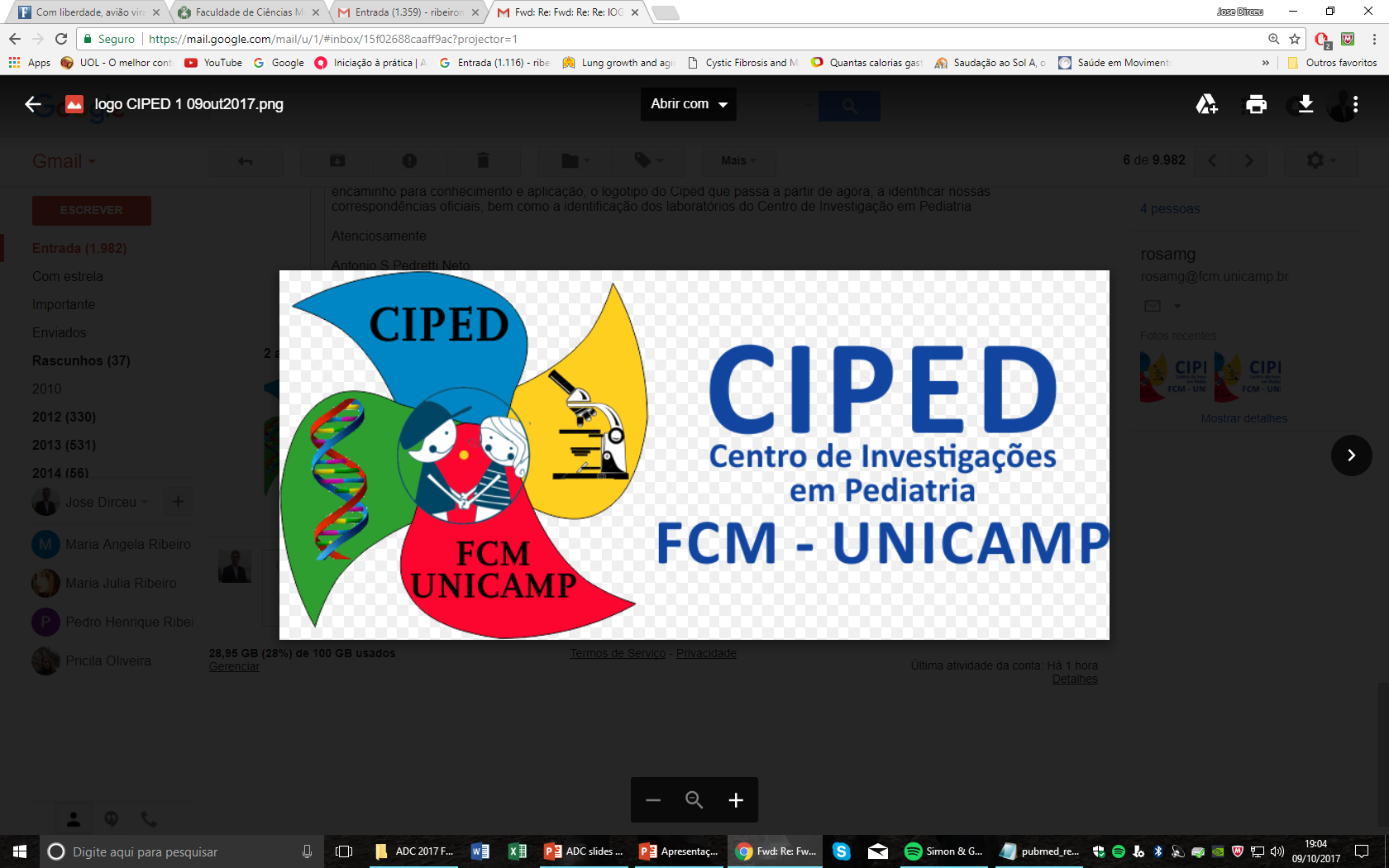 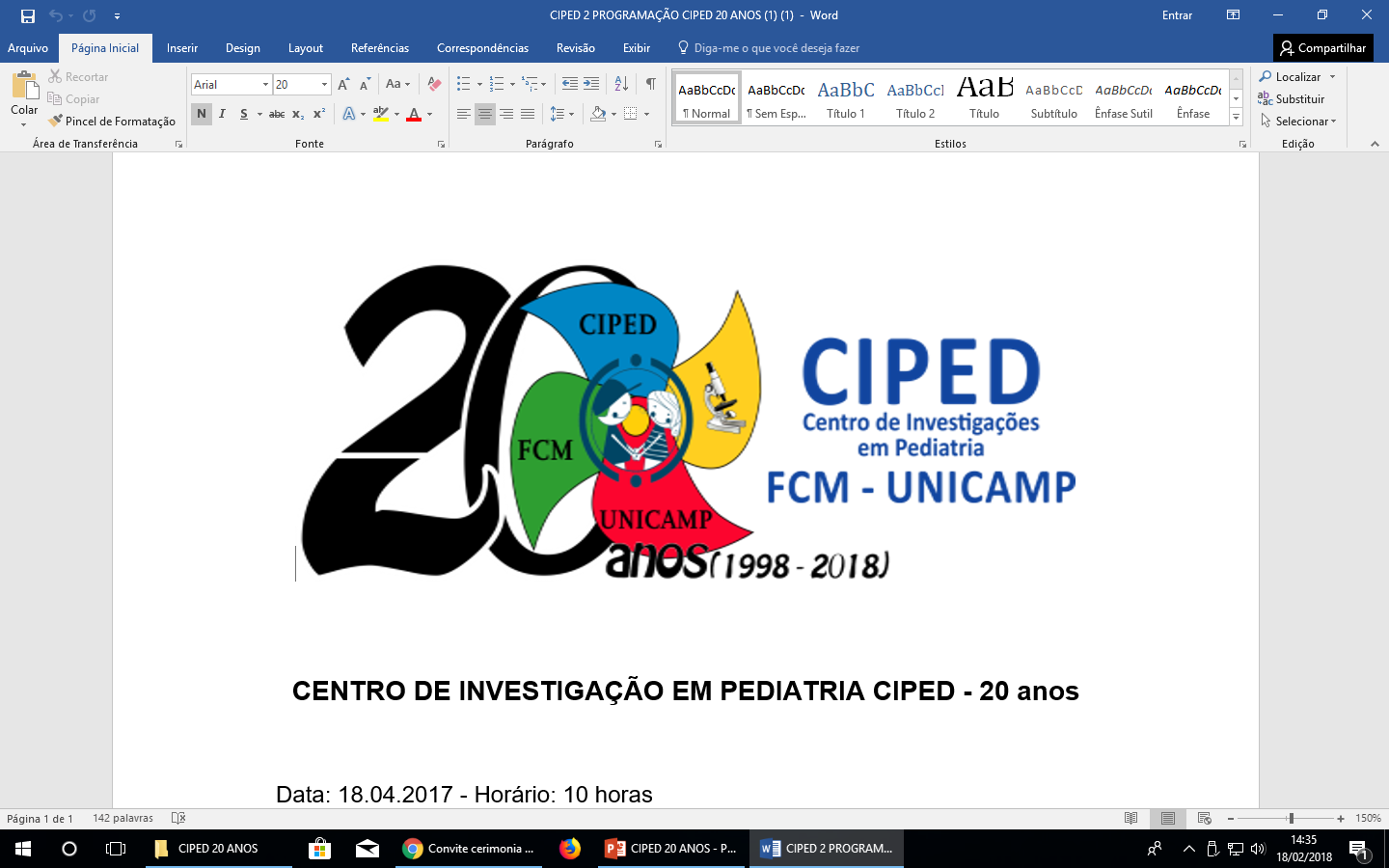 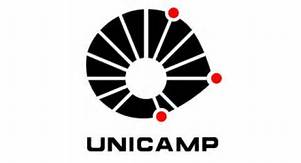 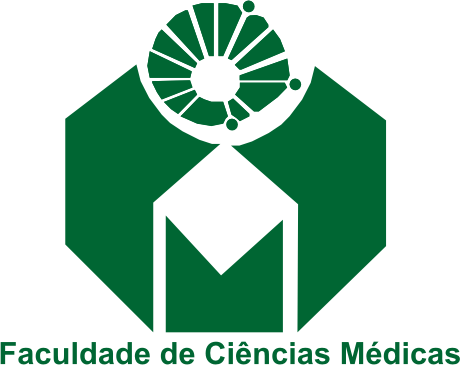 PAUL M. QUINTON - Physiological Basis of Cystic Fibrosis:  
University of California, San Diego - USA
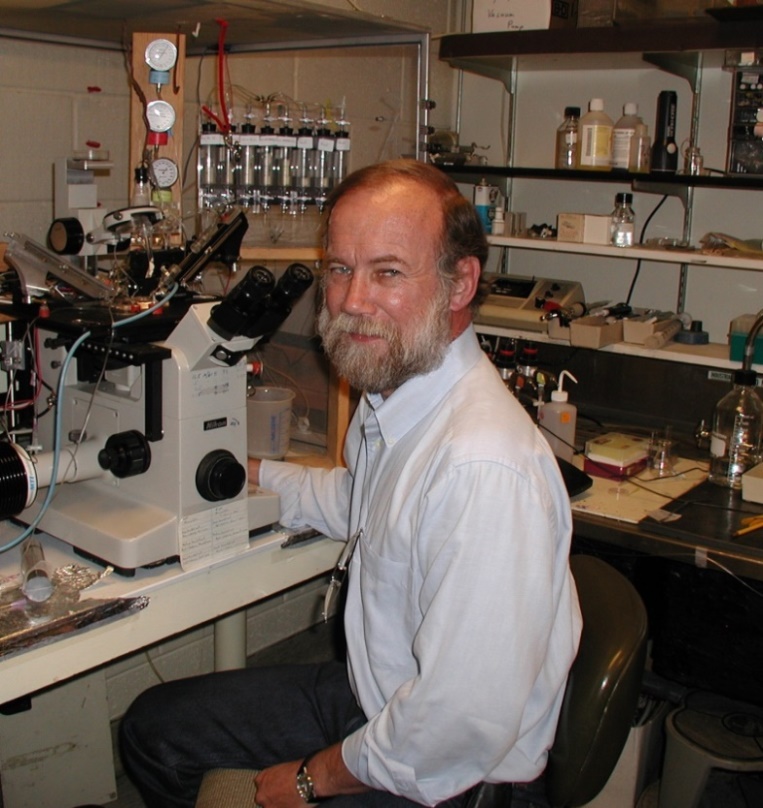 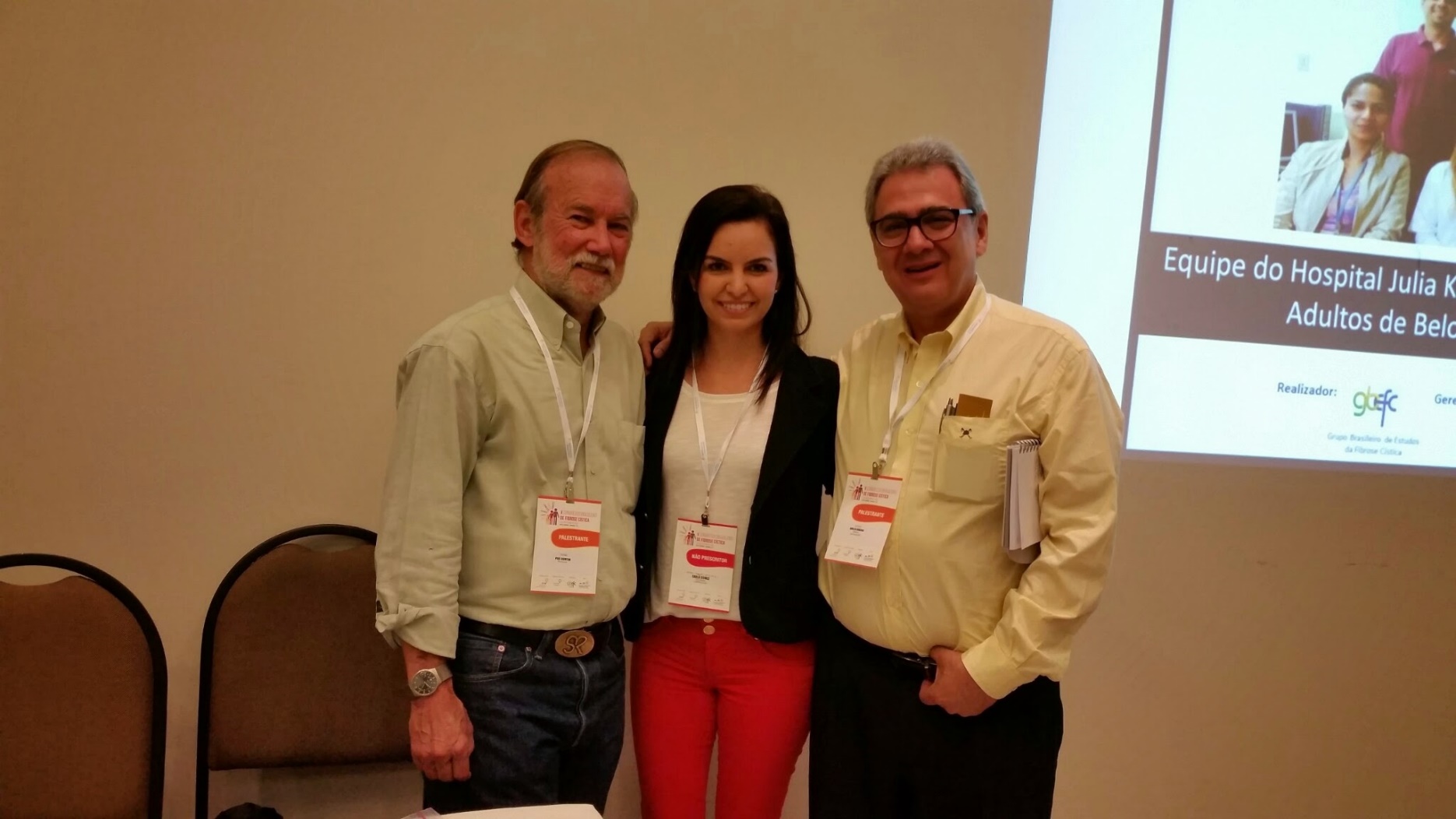 [Speaker Notes: Principais Atividades Admnistrativas]
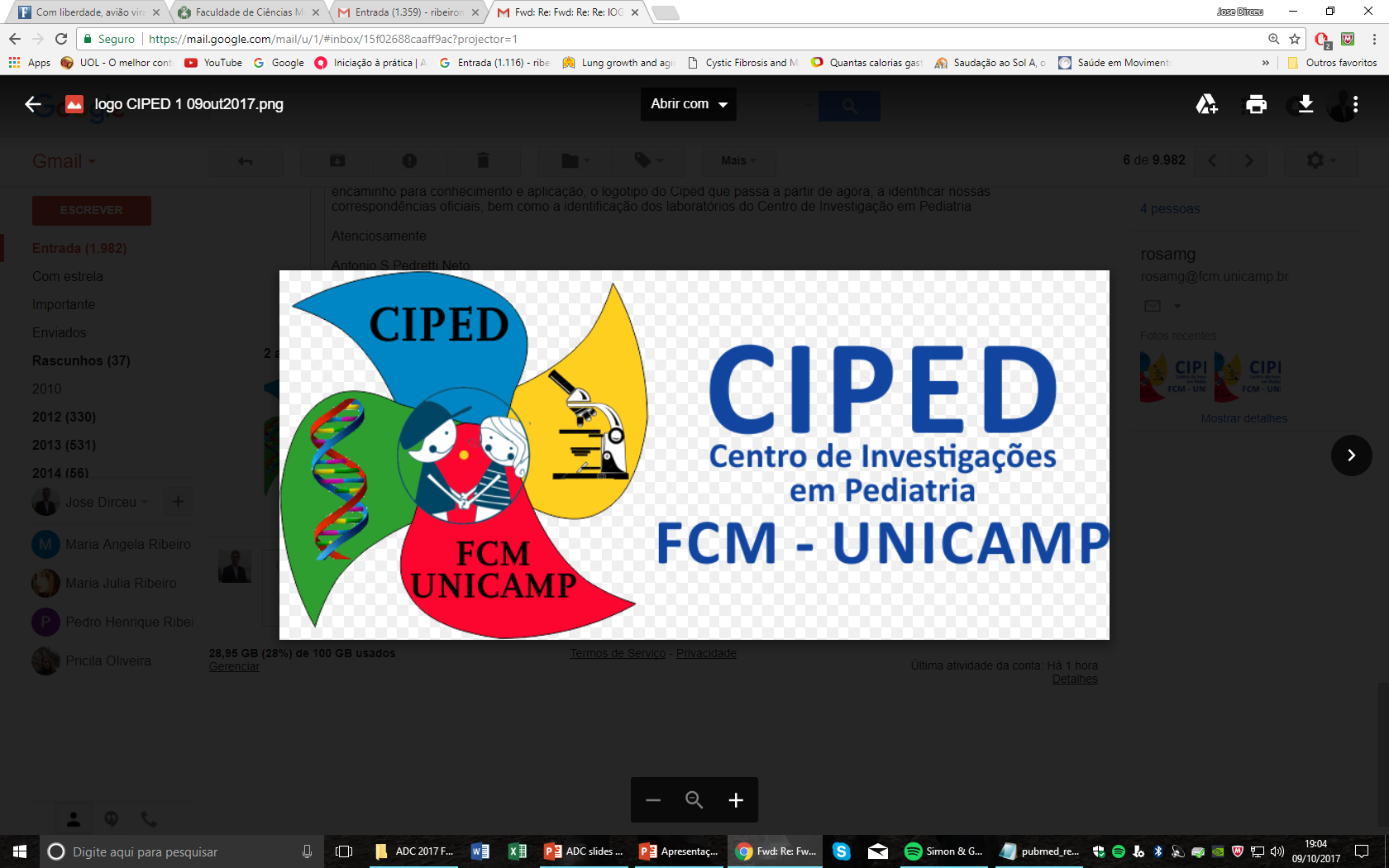 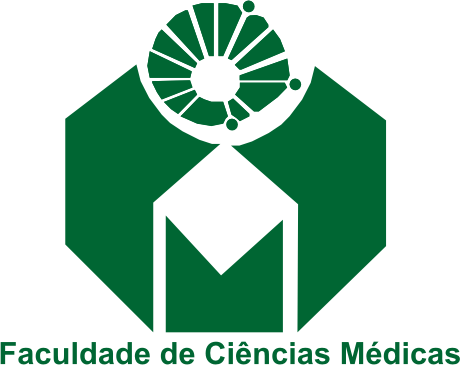 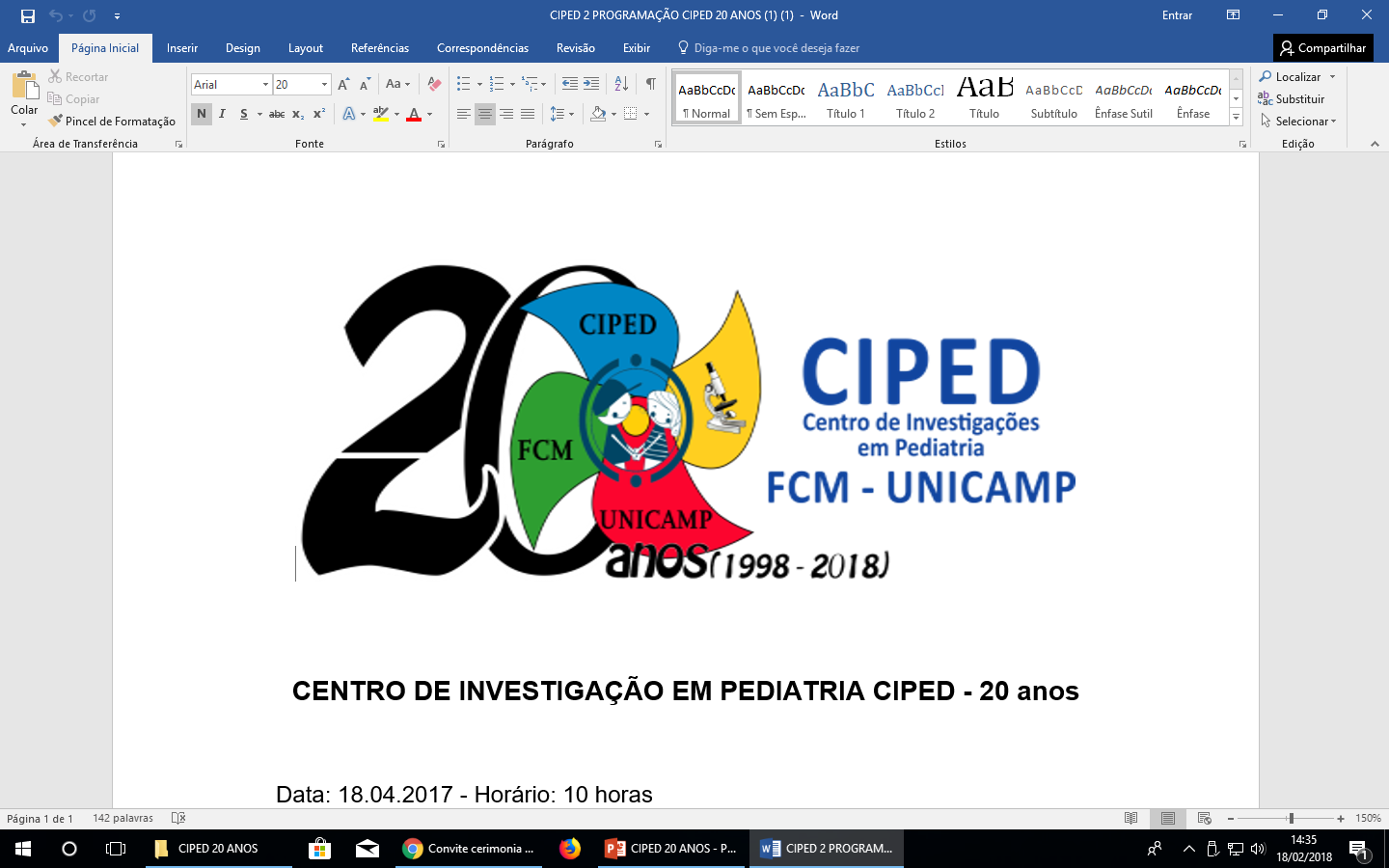 European Cystic Fibrosis Society – Young Investigators  - London 2016
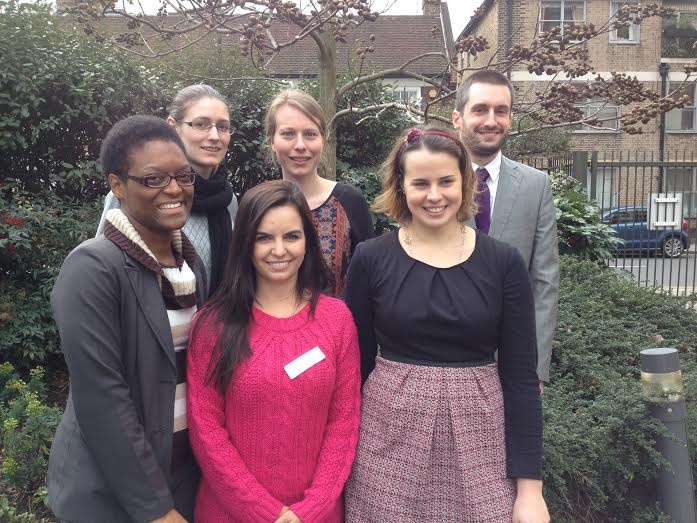 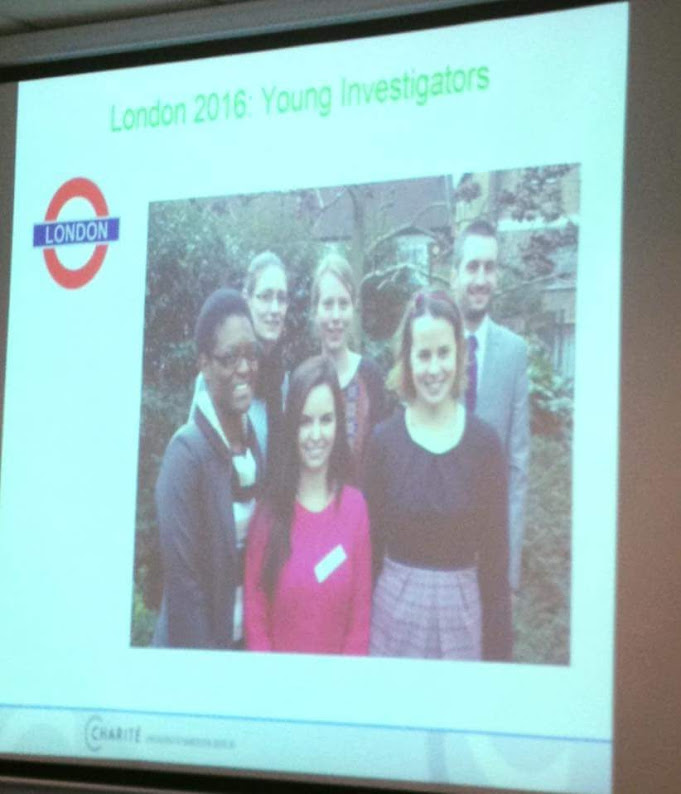 [Speaker Notes: Principais Atividades Admnistrativas]
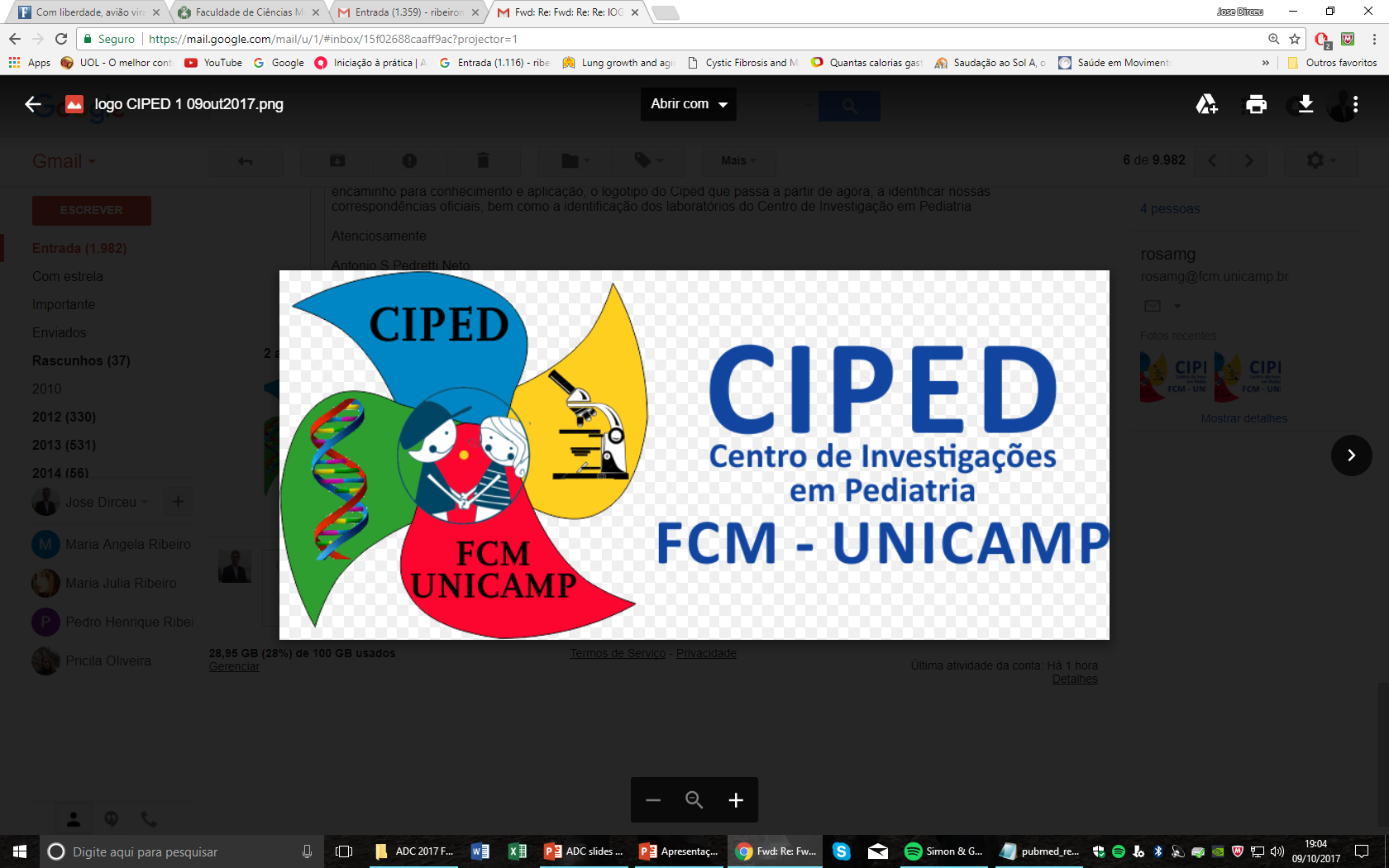 Agradecimentos
Pneumologia Pediátrica e Lafip
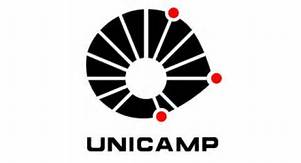 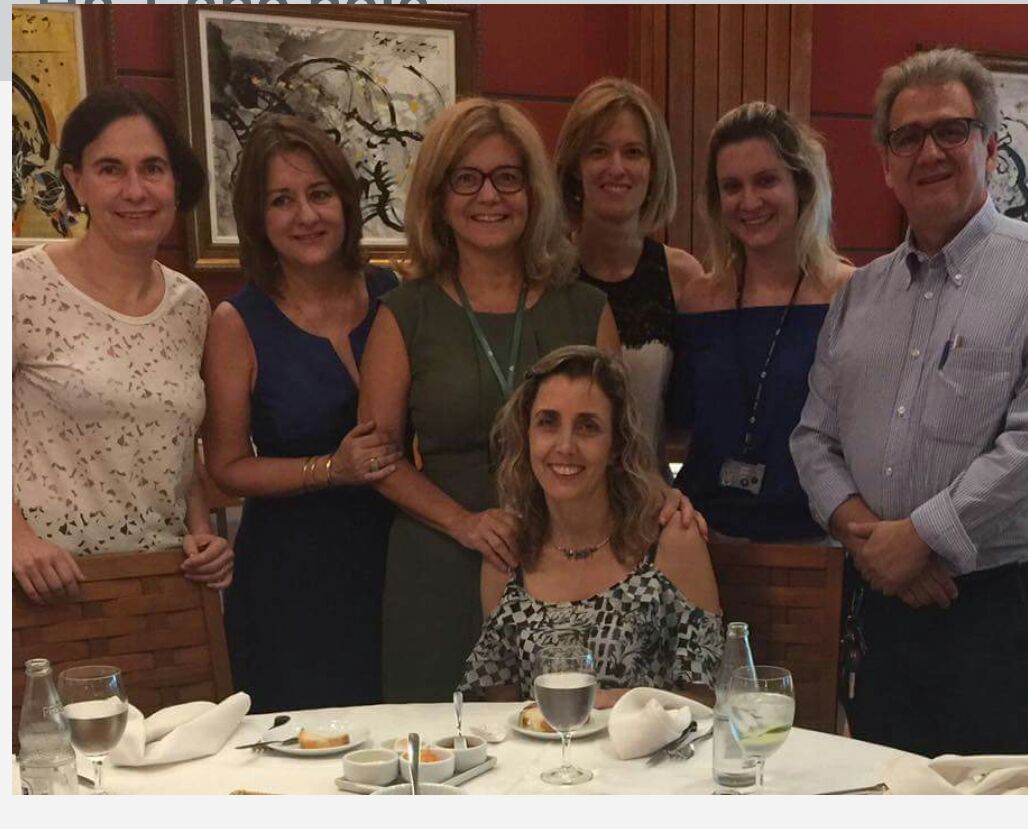 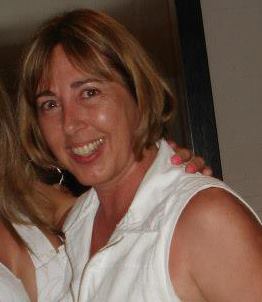 Cristina

M. Ângela

Adyléia

Milena

Andressa

Emília
Silvana
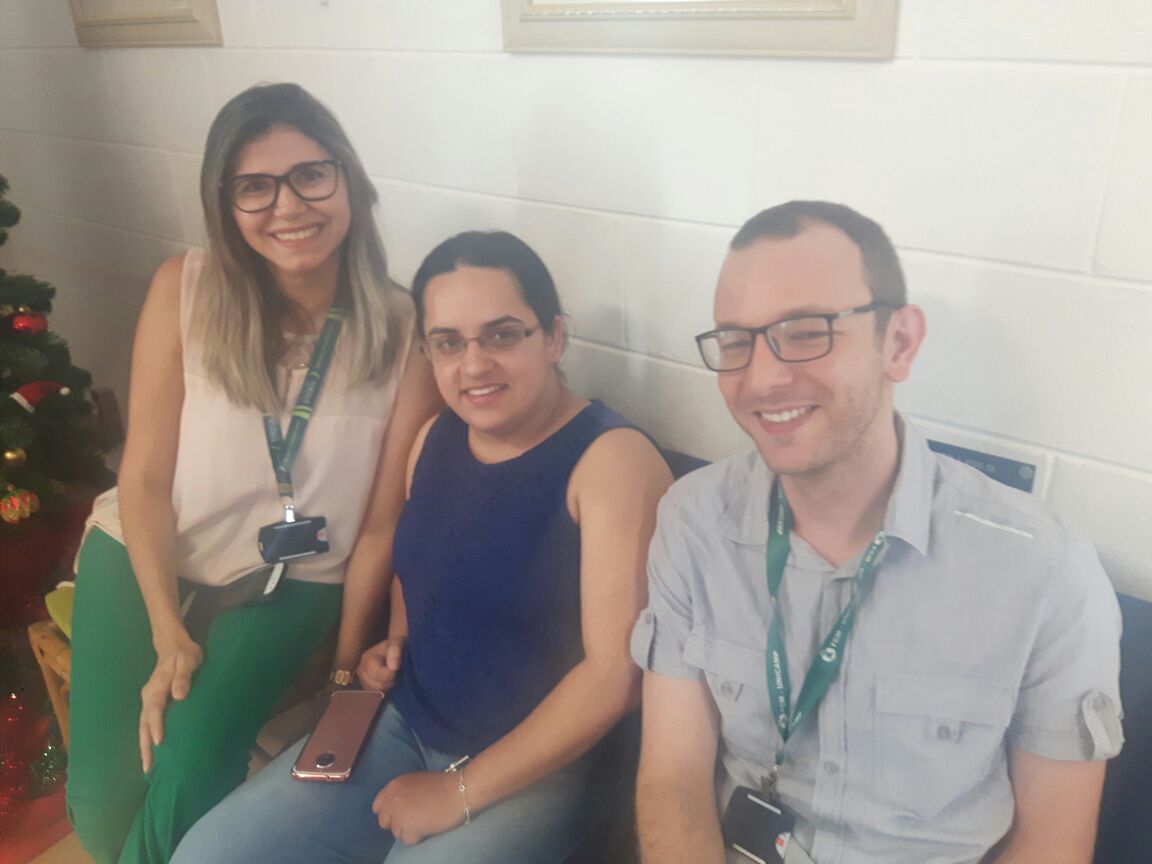 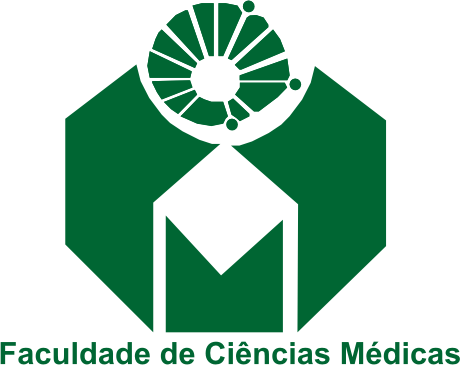 Denise
[Speaker Notes: Principais Atividades Admnistrativas]
Parceria com a Genética Médica da FCM
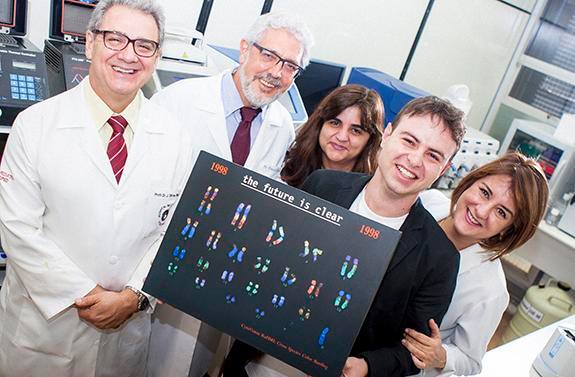 Agradecimentos LAFIP/CIPED
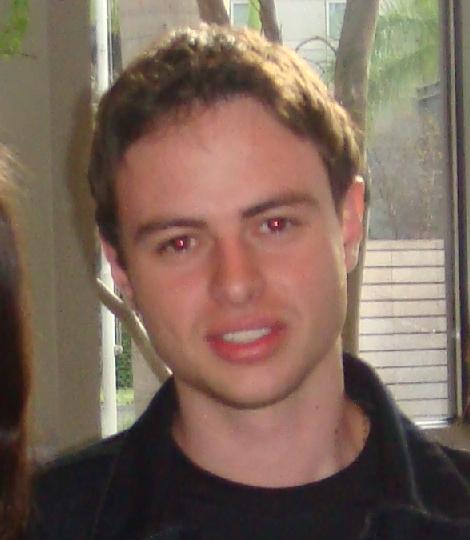 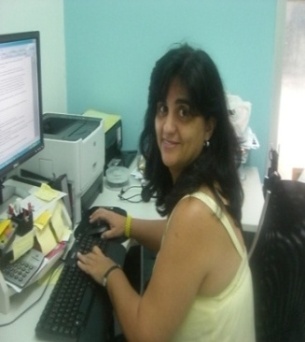 Genética Médica
Marson; Bertuzzo
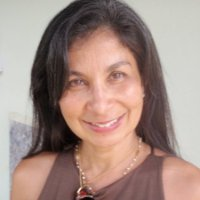 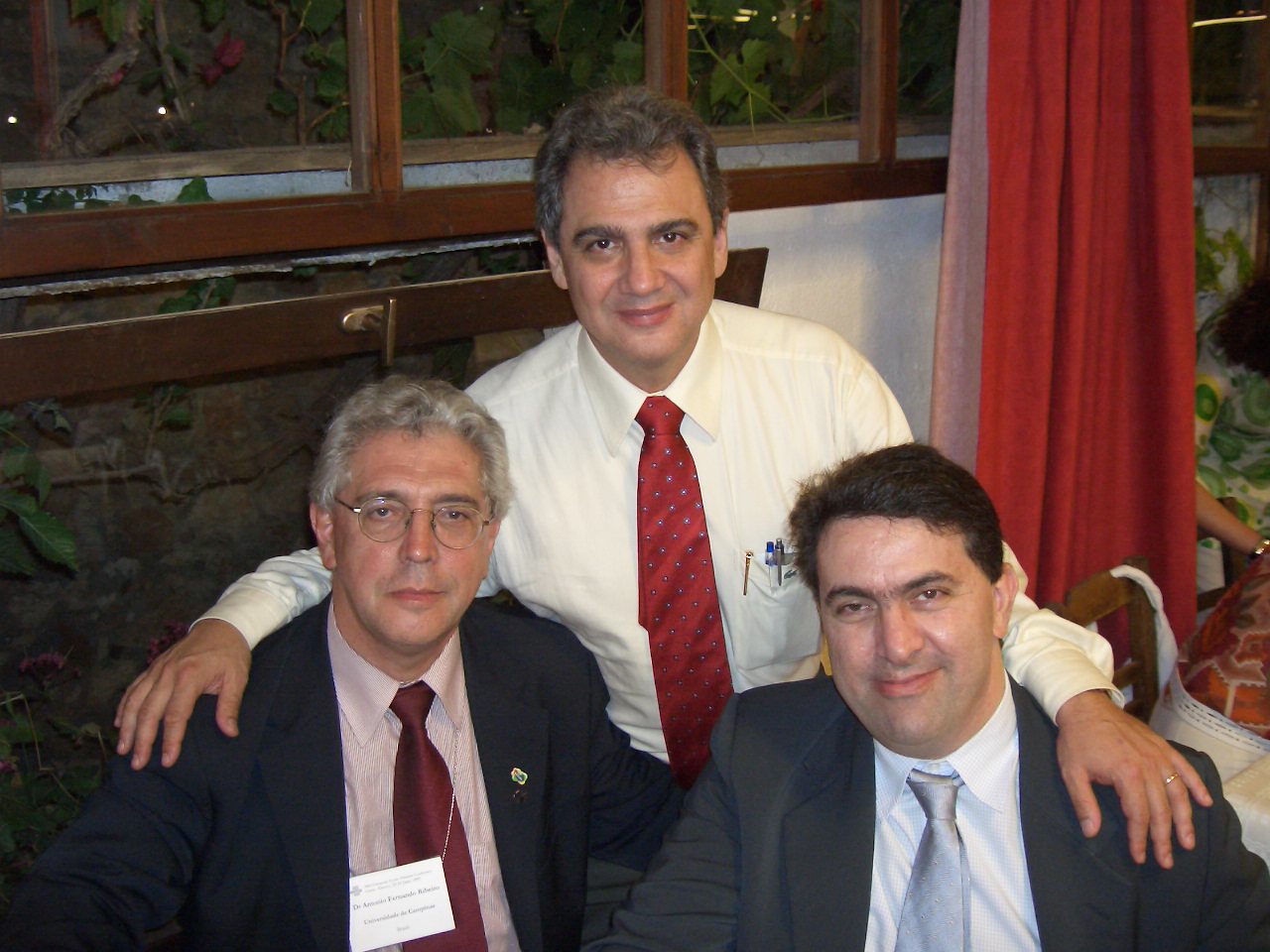 Gastropediatria
Ribeiro; Servidoni
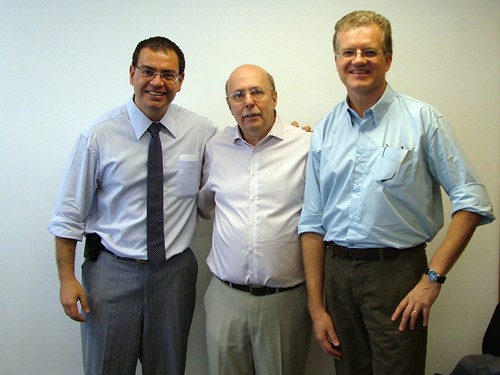 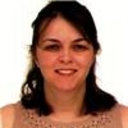 Imunologia Alergia
Ricetto Nolasco da Silva
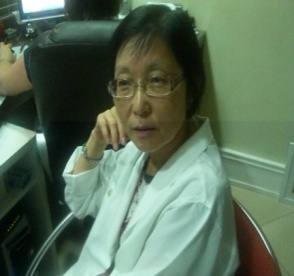 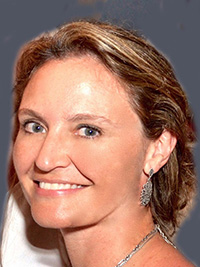 Otorrinolaringologia
Eulália, Rebeca
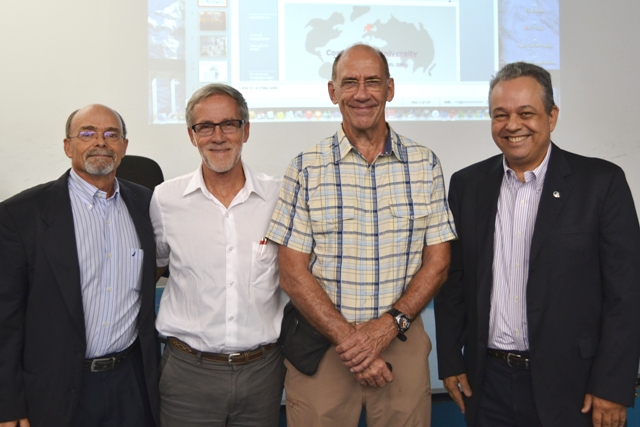 Agradecimentos
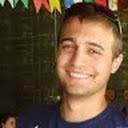 Microbiologia
Carlos Levy – Renan Mauch
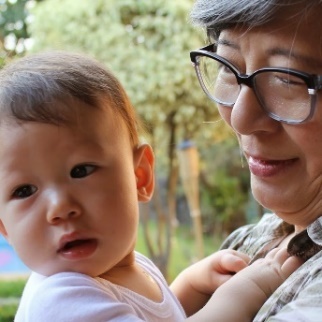 Triagem Neonatal
Maura Goto
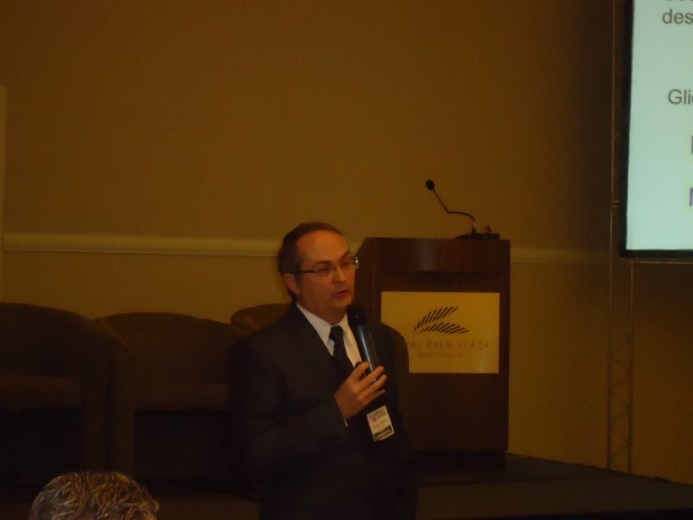 Nutrição
Roberto Negrão
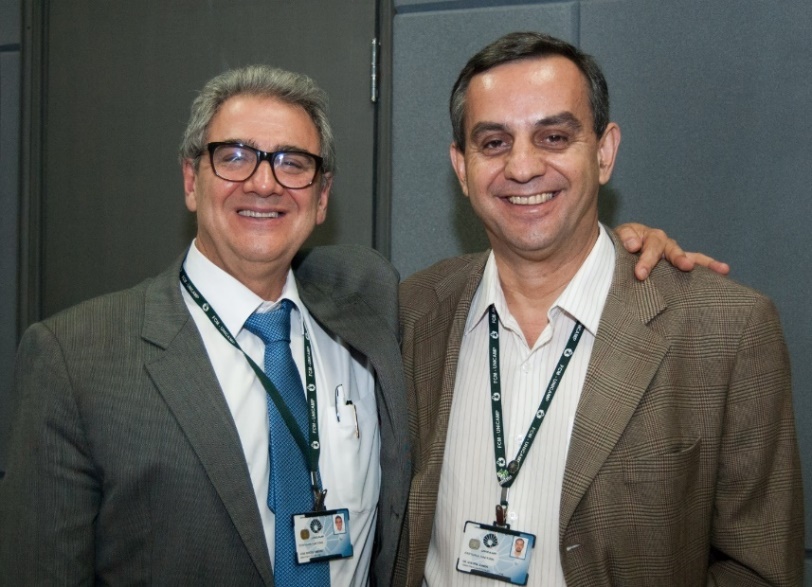 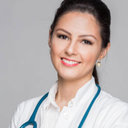 Endócrino
Gil Guerra; Mariana
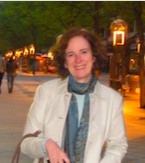 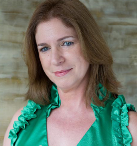 Pneumologia -  Adultos 
Ilma Paschoal; Monica Corso Pereira
LAFIP/CIPED:  Parcerias em publicações com docentes do Depto de pediatria 
(19 docentes).
Ambulatório: 	André M. Morcilo; Denise B. Marmo; 

Endócrino: 	Gil Guerra Junior

Enfermaria: 	A. Terezinha Tresoldi
	
Emergência: 	Emilio Baracat, Andrea Fraga

Gastro:		Antonio Fernando Ribeiro, Elizete Lomazi; Gabriel Hessel

Imunologia:	Marcos Nolasco, Maria Marluce S. Vilela, Adriana Ricetto

Neonatologia: 	Maria Aparecida Mezzacapa; Francisco Mezzacapa.

Pediatria Social:       Roberto Teixeira;  Mariana Zambon; Maria Ângela Antônio; 			Antonio A. Barros Filho

Pneumologia 	Ayléia Dalbo Contrera Toro
Agradecimentos por Parcerias com o LAFIP
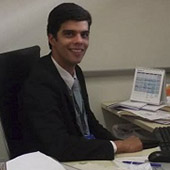 Rodrigo Ramos Catharino
Faculdade de Ciências Farmacêuticas 
Patente e Artigo científico
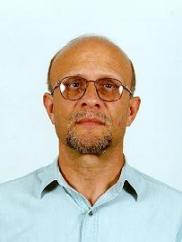 Francisco Benedito Teixeira Pessine
Instituto de química
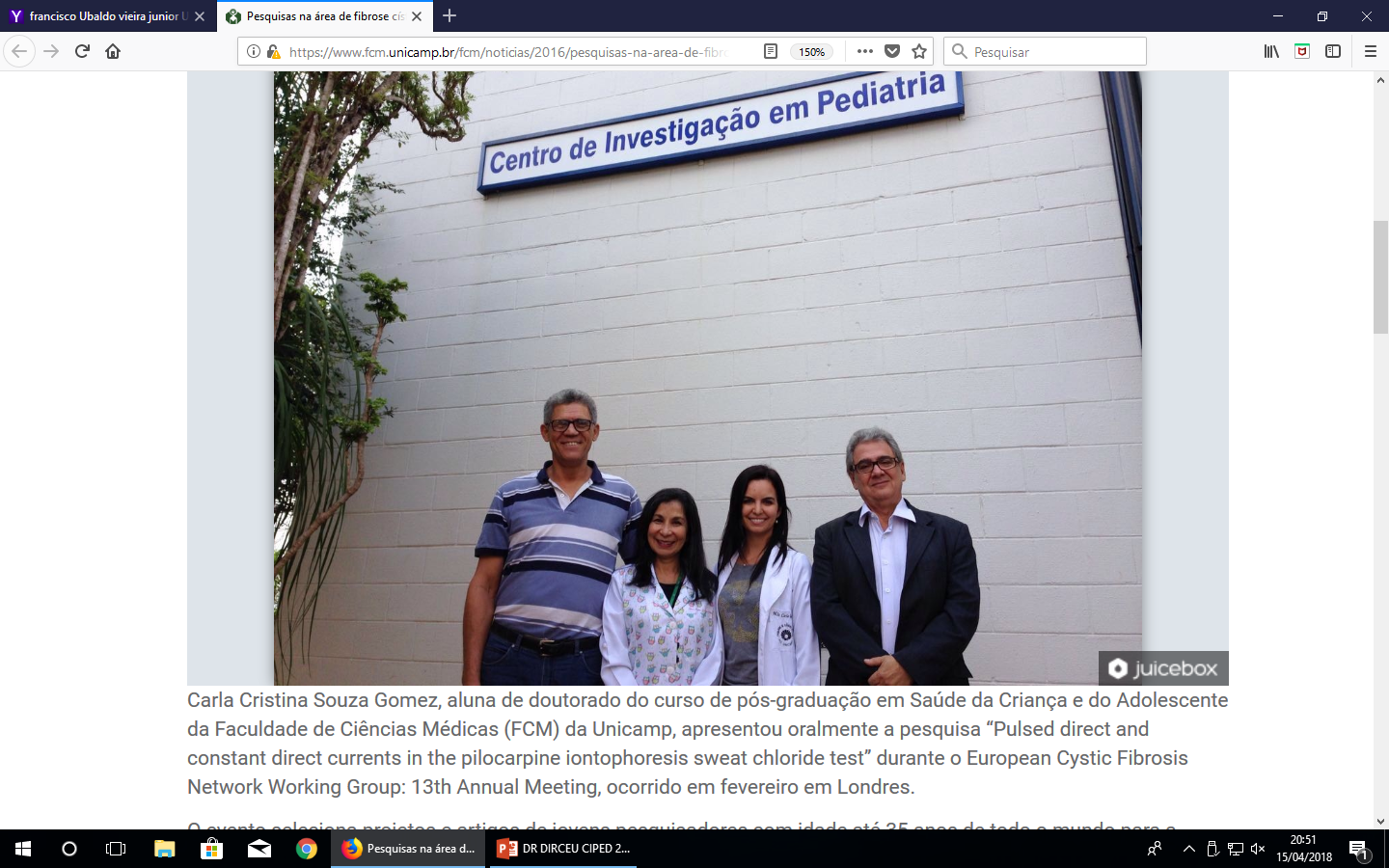 Francisco Ubaldo Vieira Junior e Eduardo Costa Tavares
Centro de Engenharia Biomédica da Unicamp
Agradecimentos
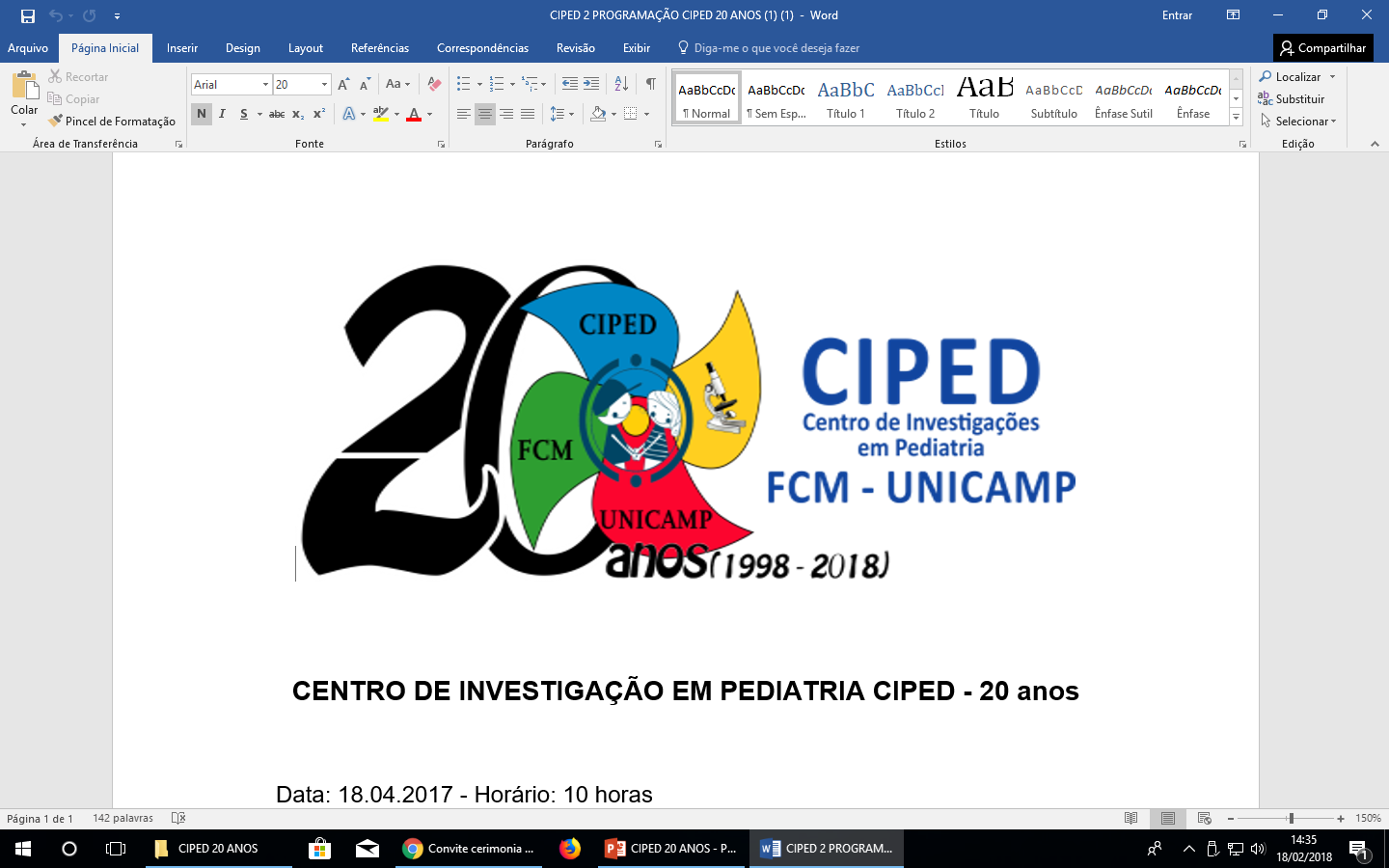 Equipe Transdisciplinar de Fibrose Cística
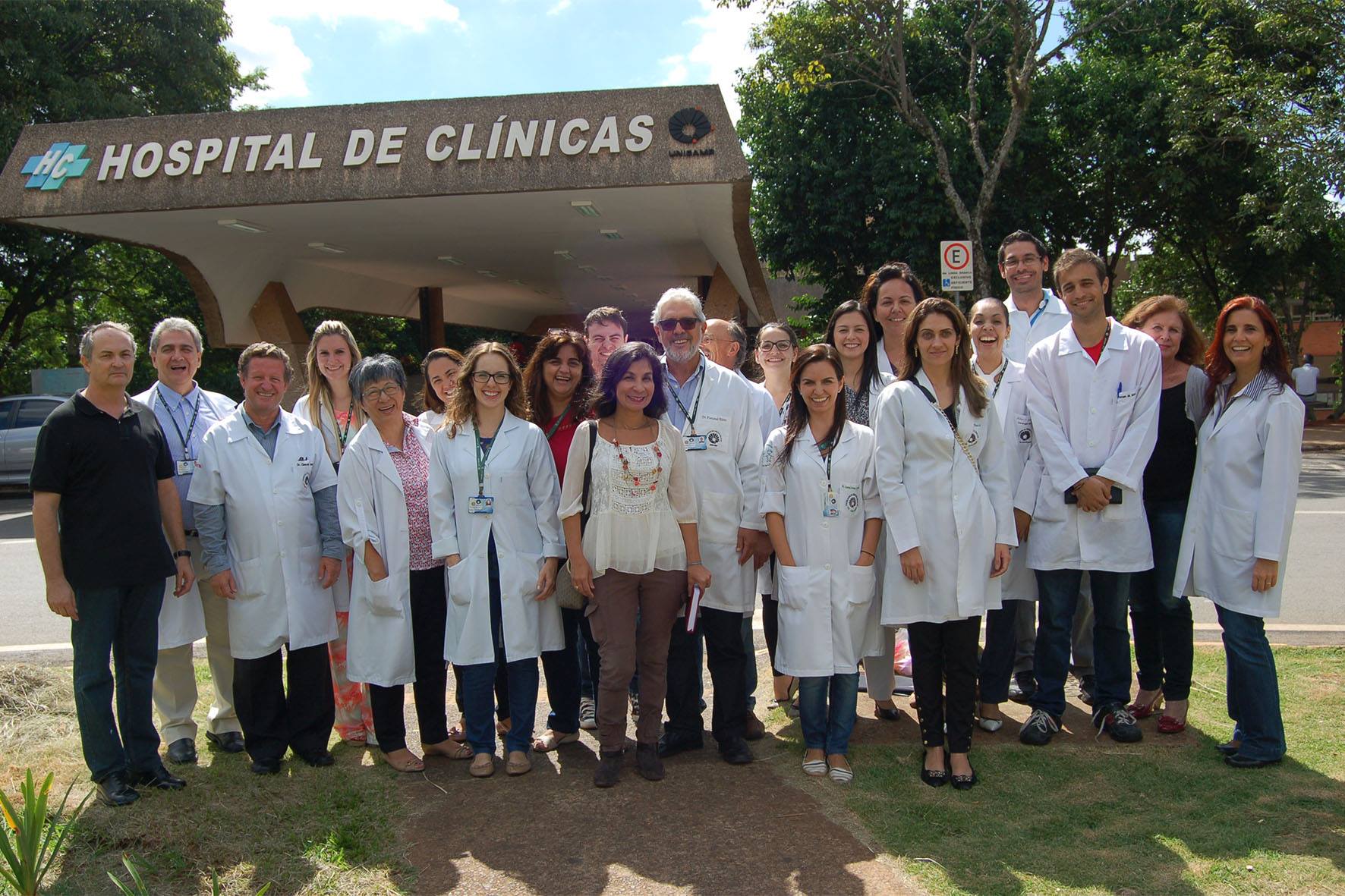 Agradecimentos:  Fisioterapeutas
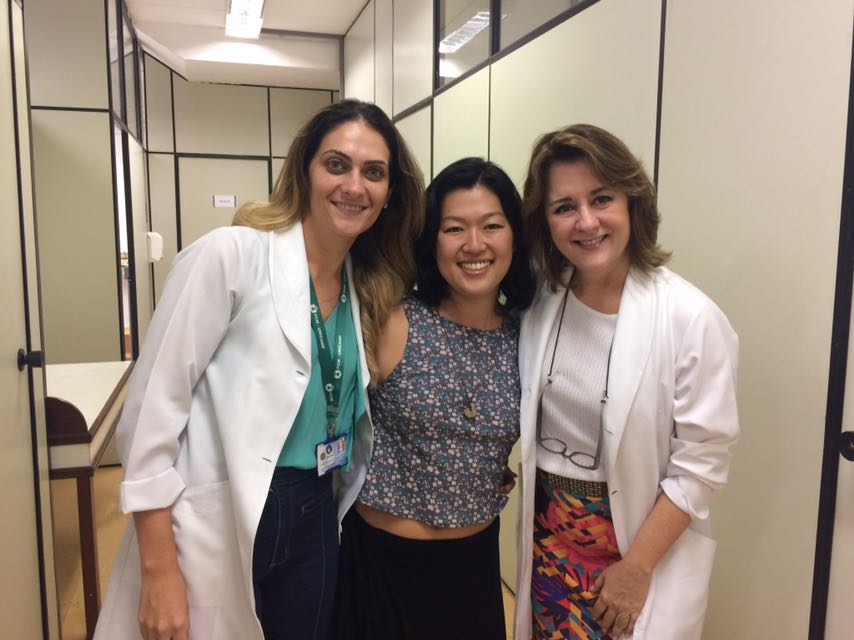 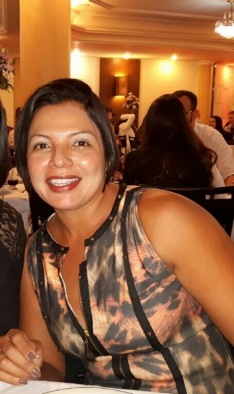 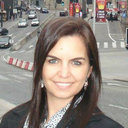 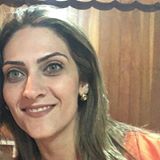 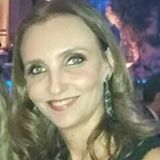 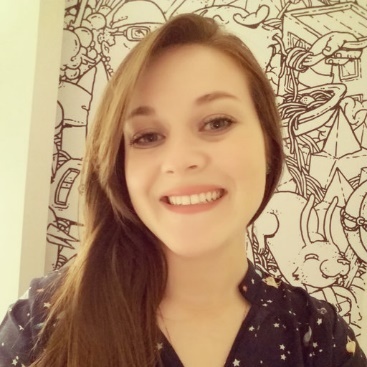 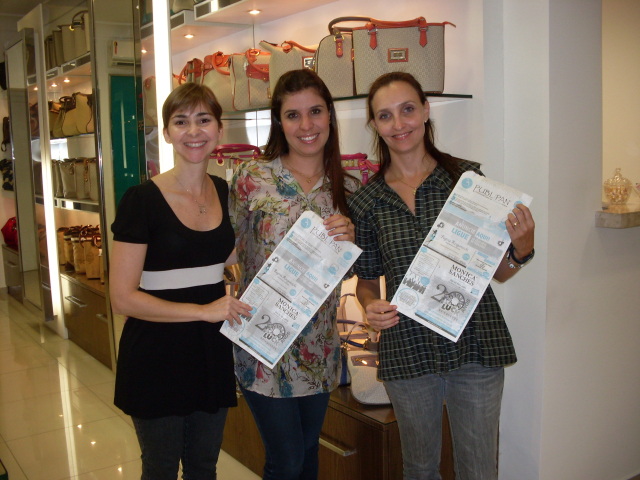 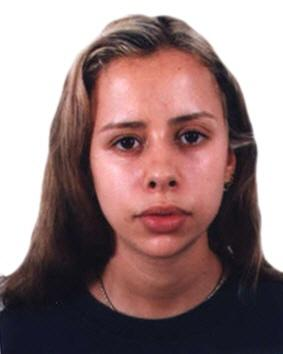 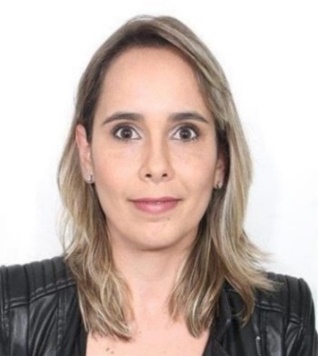 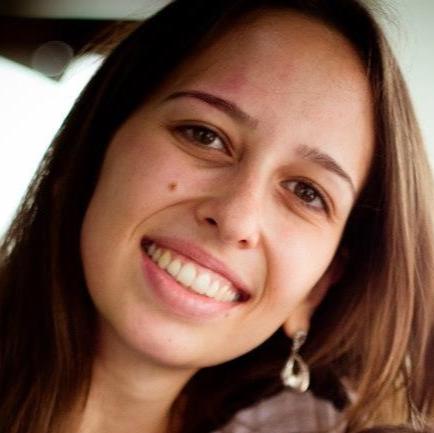 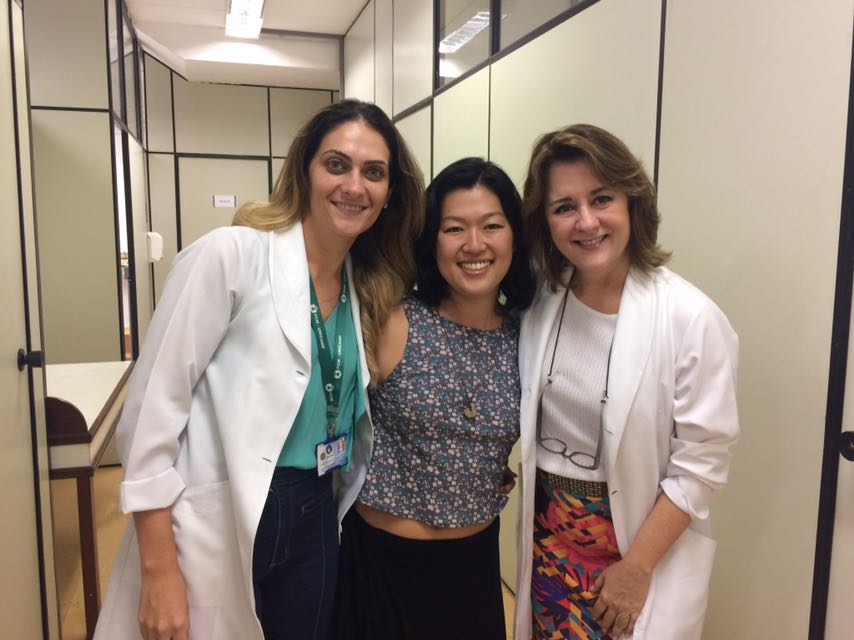 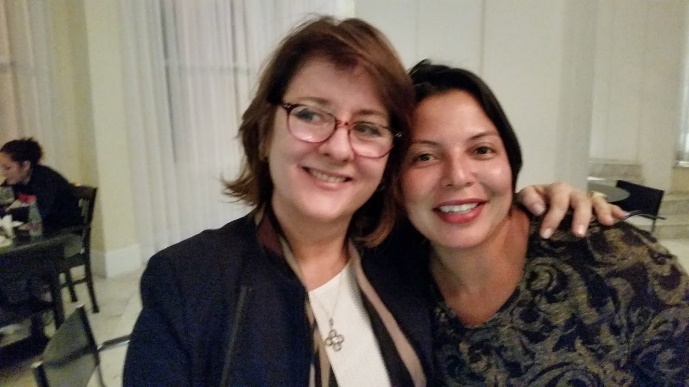 Maria Ângela Ribeiro;  Camila Isabel Schivinski; Carla Souza Gomez; 
Milena Antonelli Choen; Paloma Francisco Parazzi; Renata Tiemi Okuro,
Maíra Assumpção; Celize  Bresciani Almeida; Adriana Carolina Marques Ferreira;  Priscila Oliveira; Alethea Faria; Mariana S Ferreira;
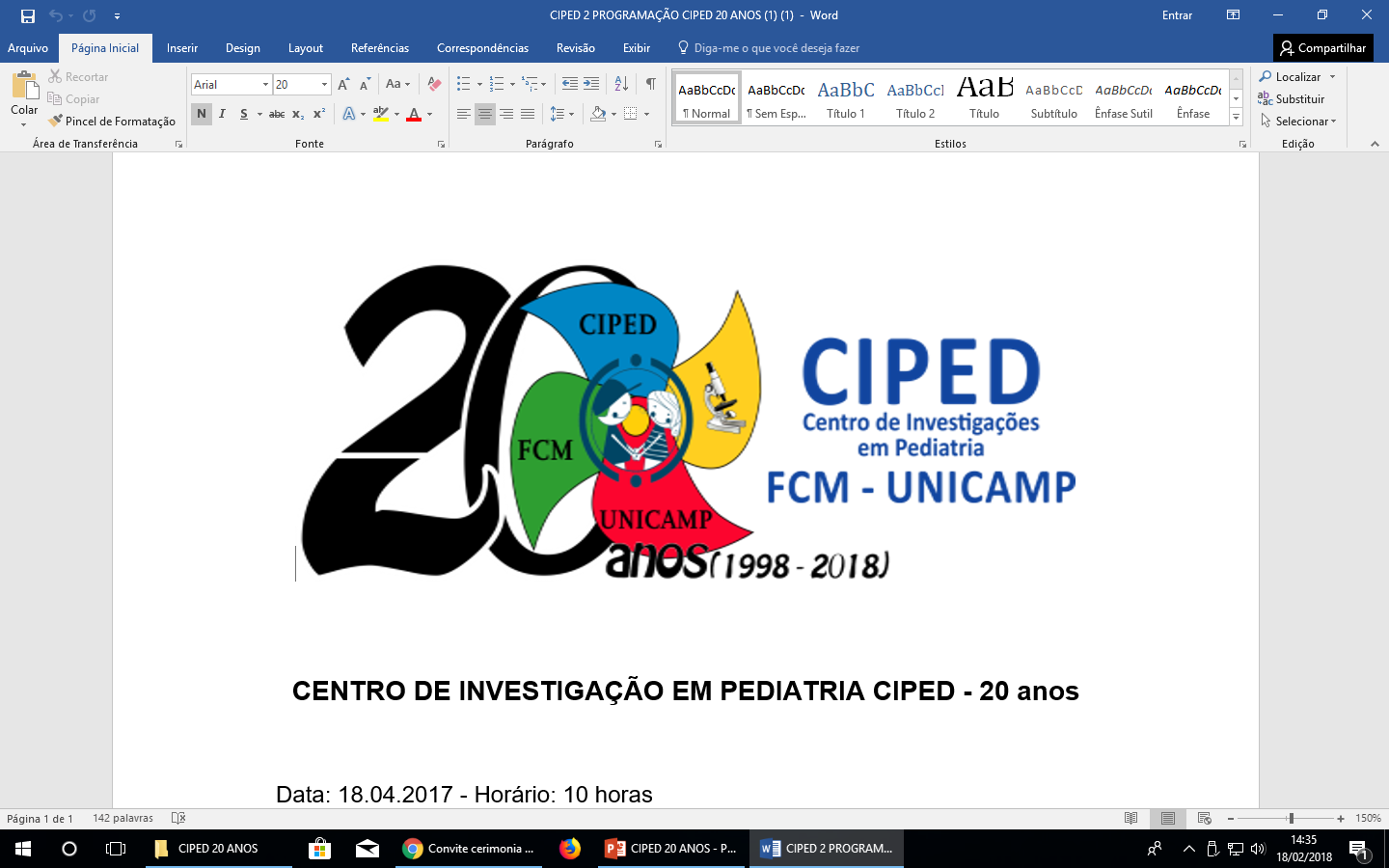 Almicar Goyheniex Gigante – Pelotas,  RS 
“Uma Universidade pode ser afetada por vários tipos de pobreza. Não pode jamais ser pobre de esperança, carente de ousadia e desprovida de vontade.”
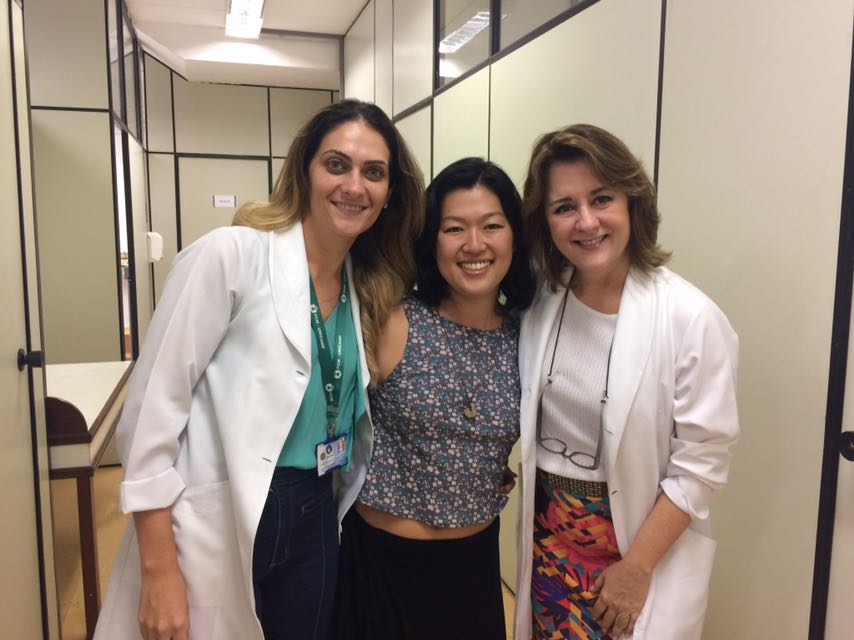 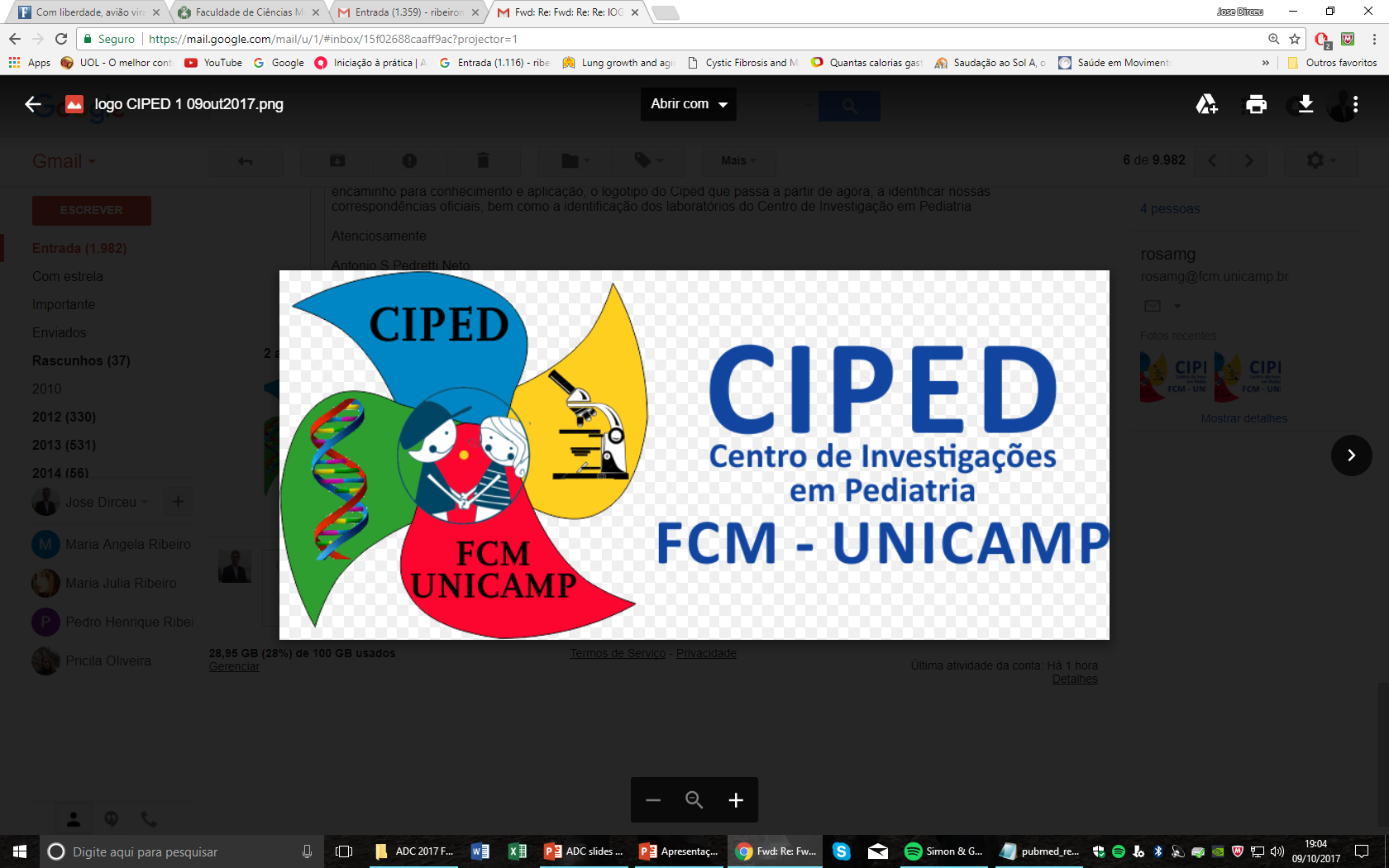 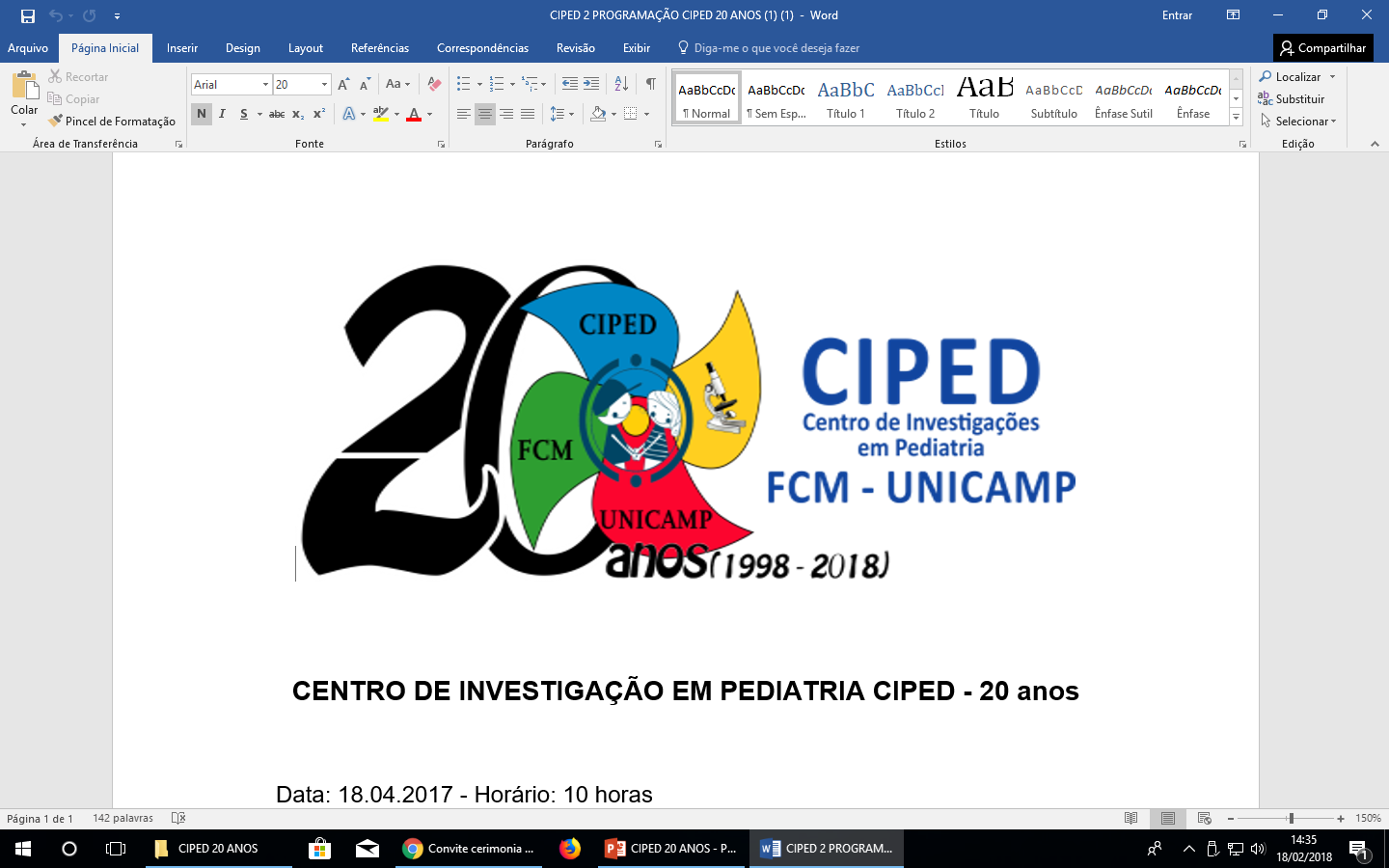 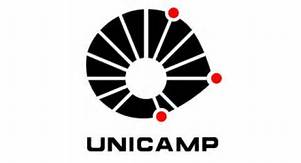 Alunos(as) de pós graduação
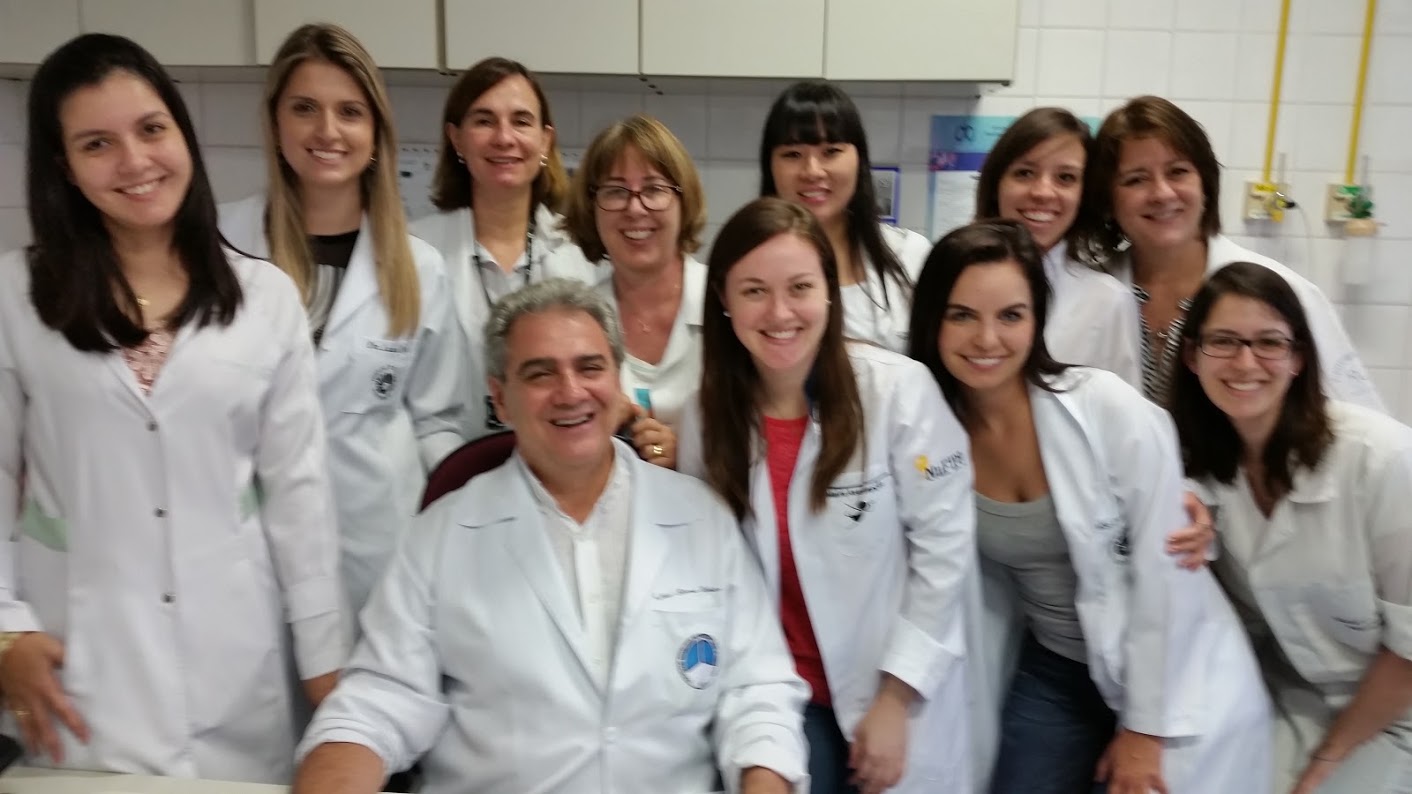 [Speaker Notes: Principais Atividades Admnistrativas]
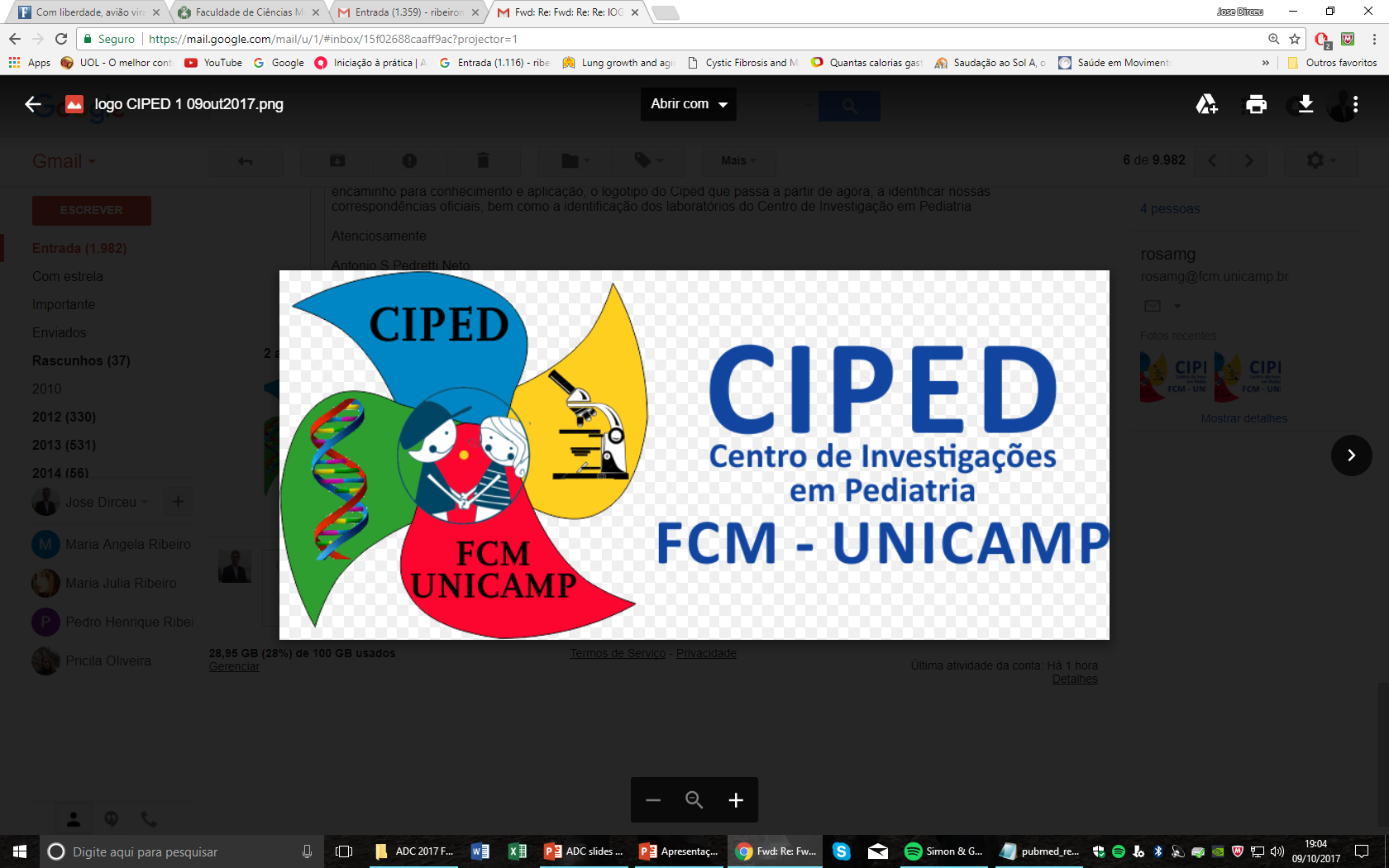 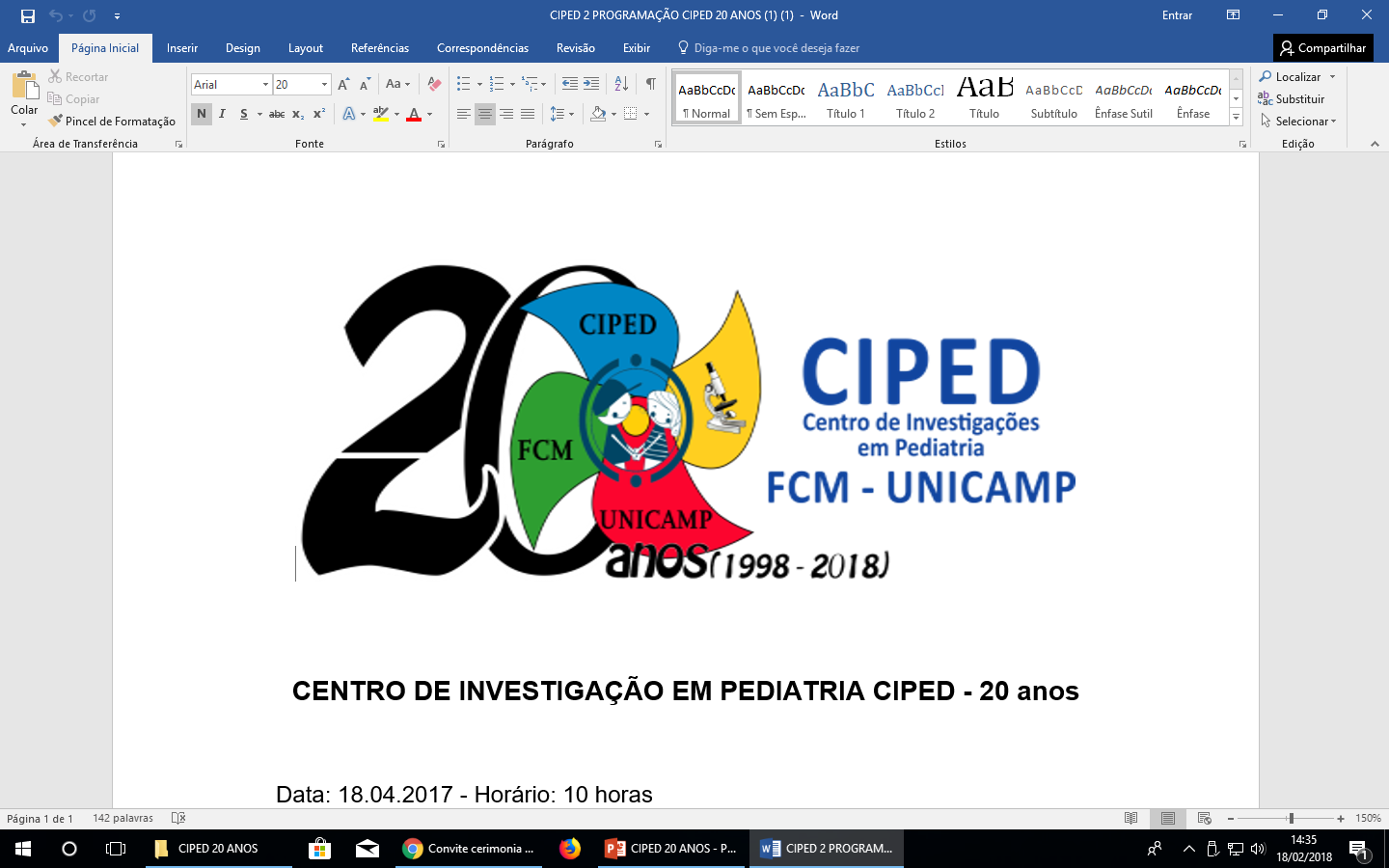 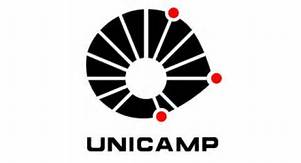 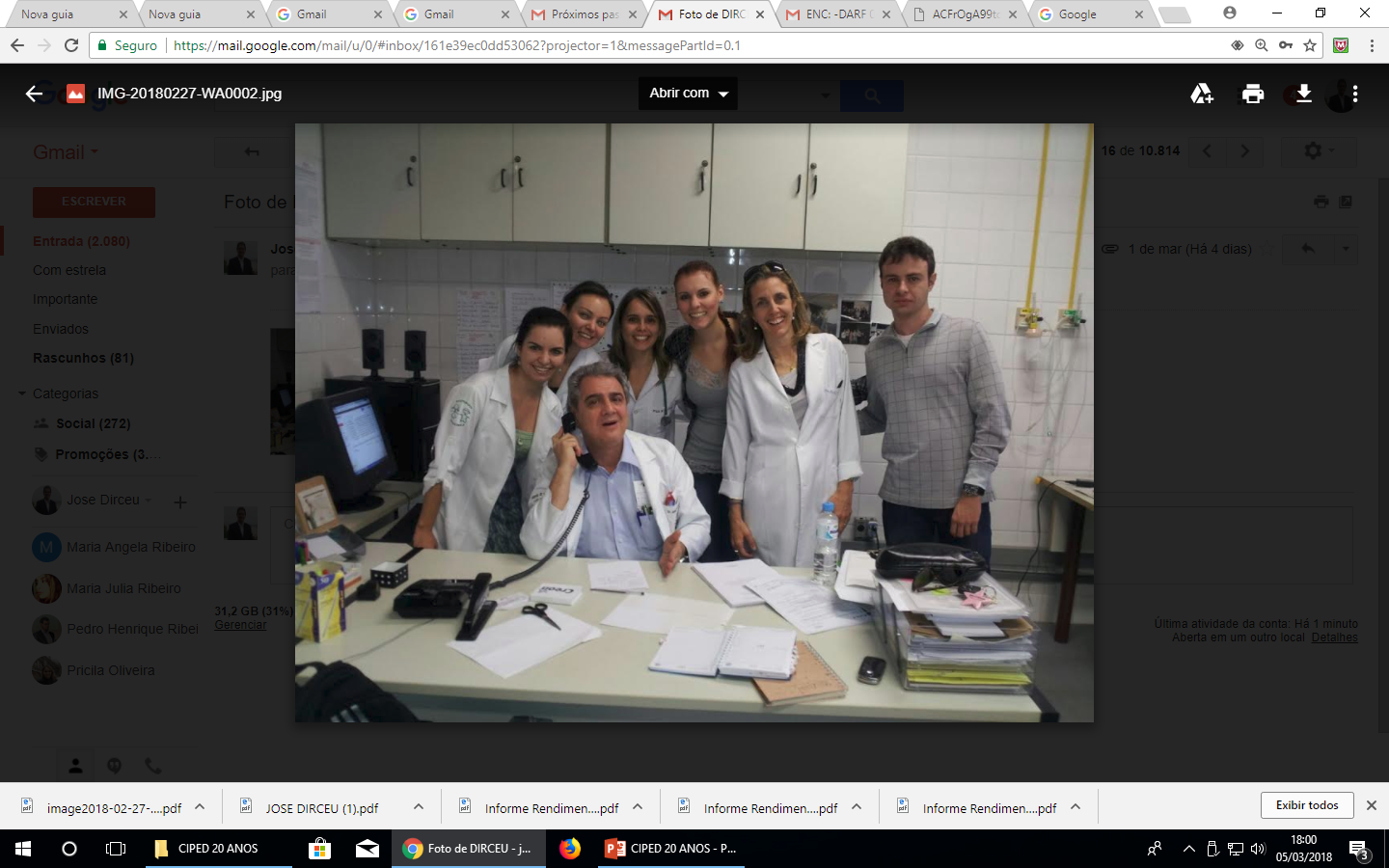 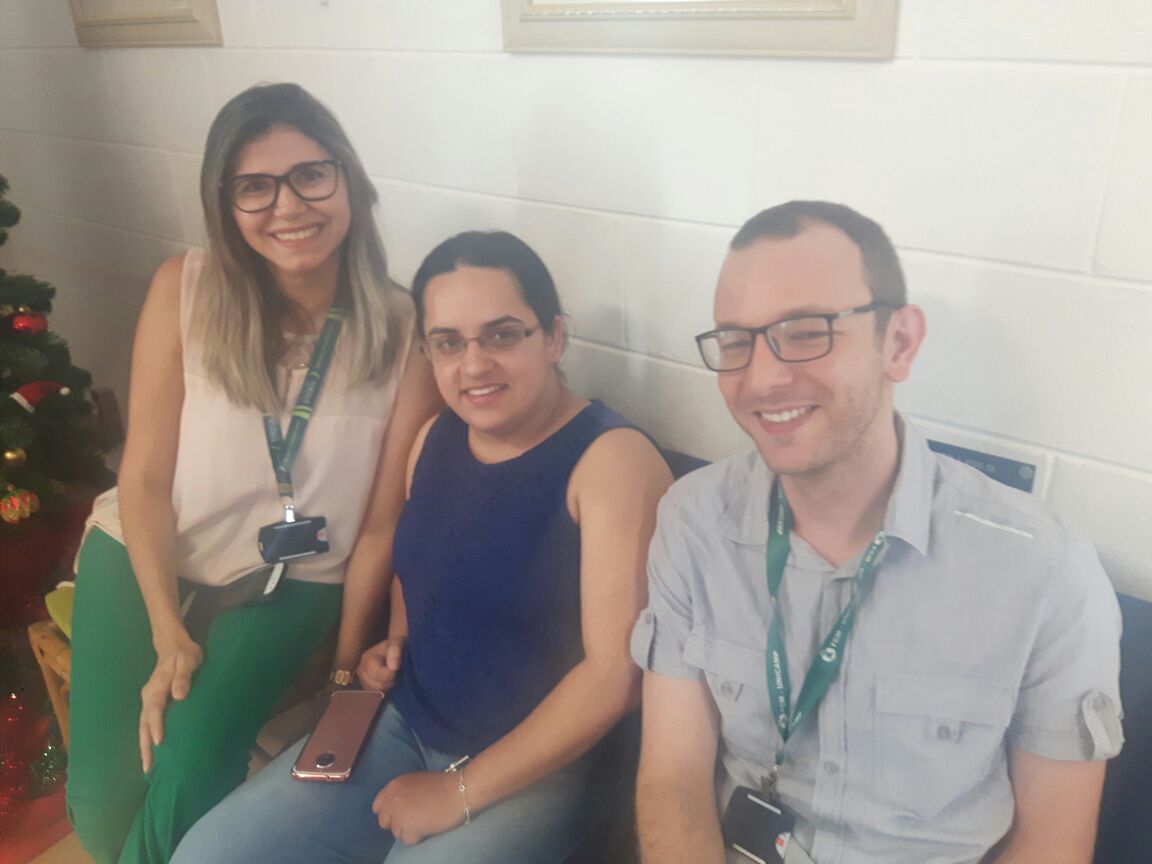 Denise
[Speaker Notes: Principais Atividades Admnistrativas]
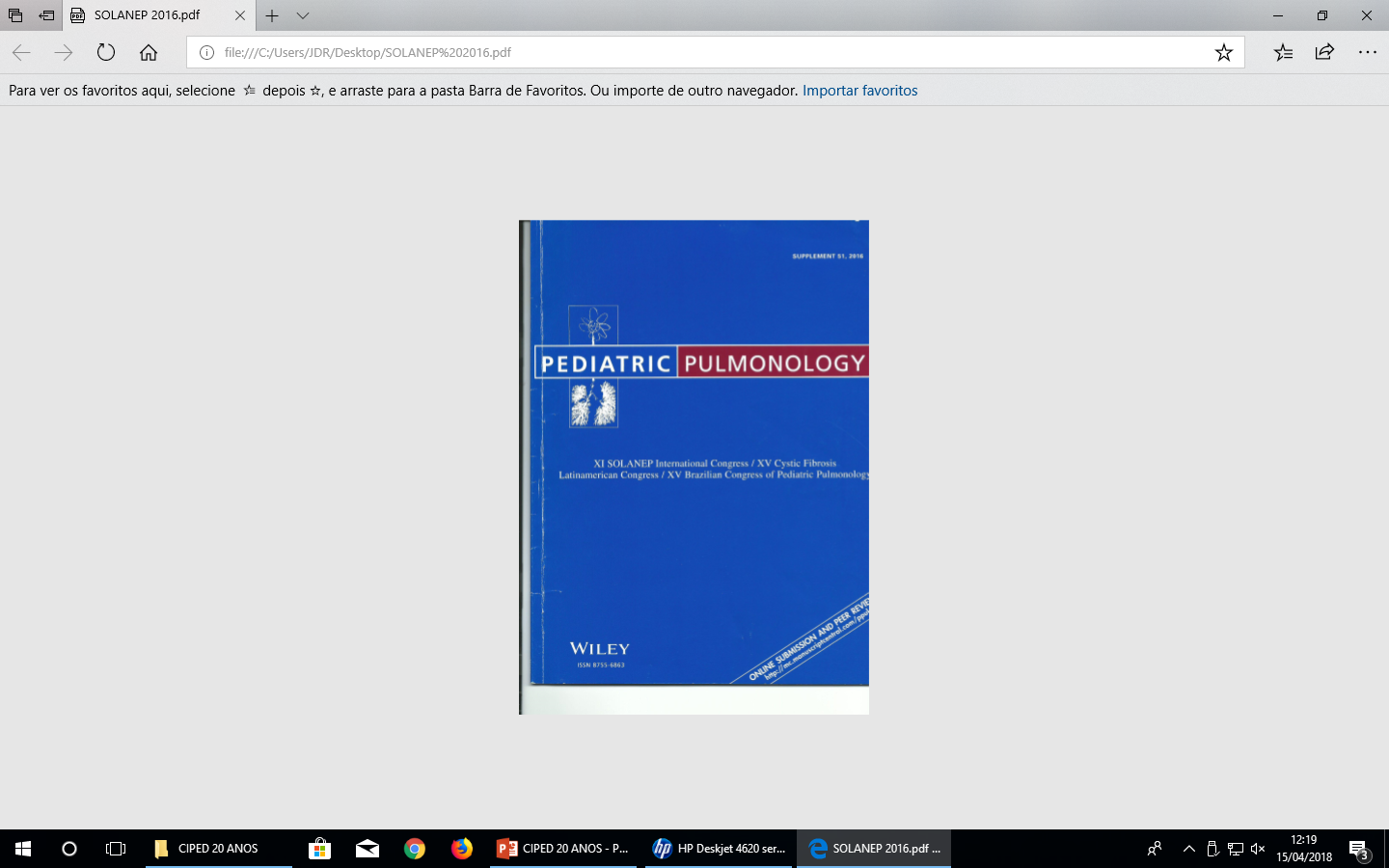 Alunos(as) de pós graduação
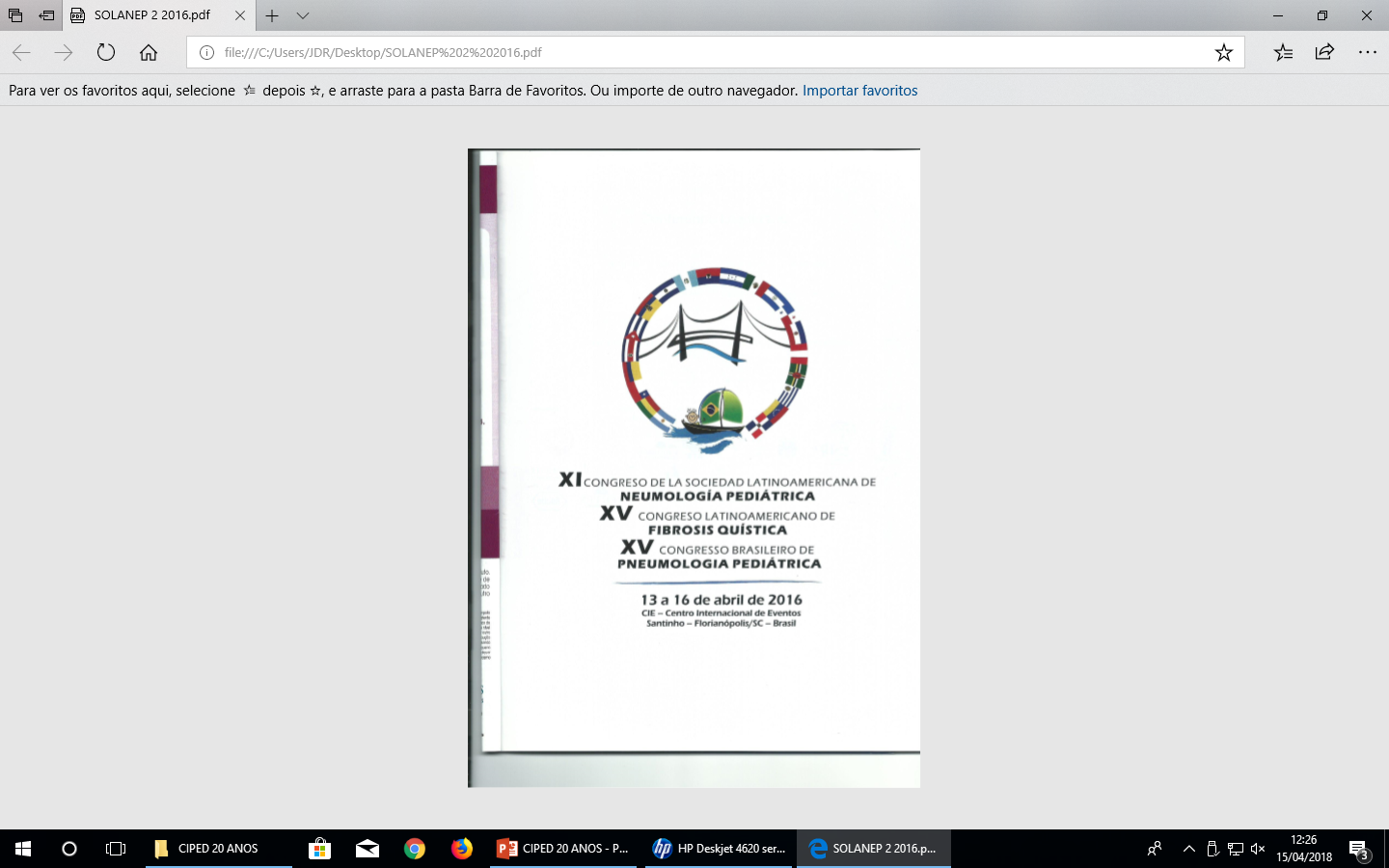 202 trabalhos científicos . 44 trabalhos da Pediatria da Unicamp

20% de todos os trabalhos científicos no Congresso Latino Americano

A maioria do LAFIP
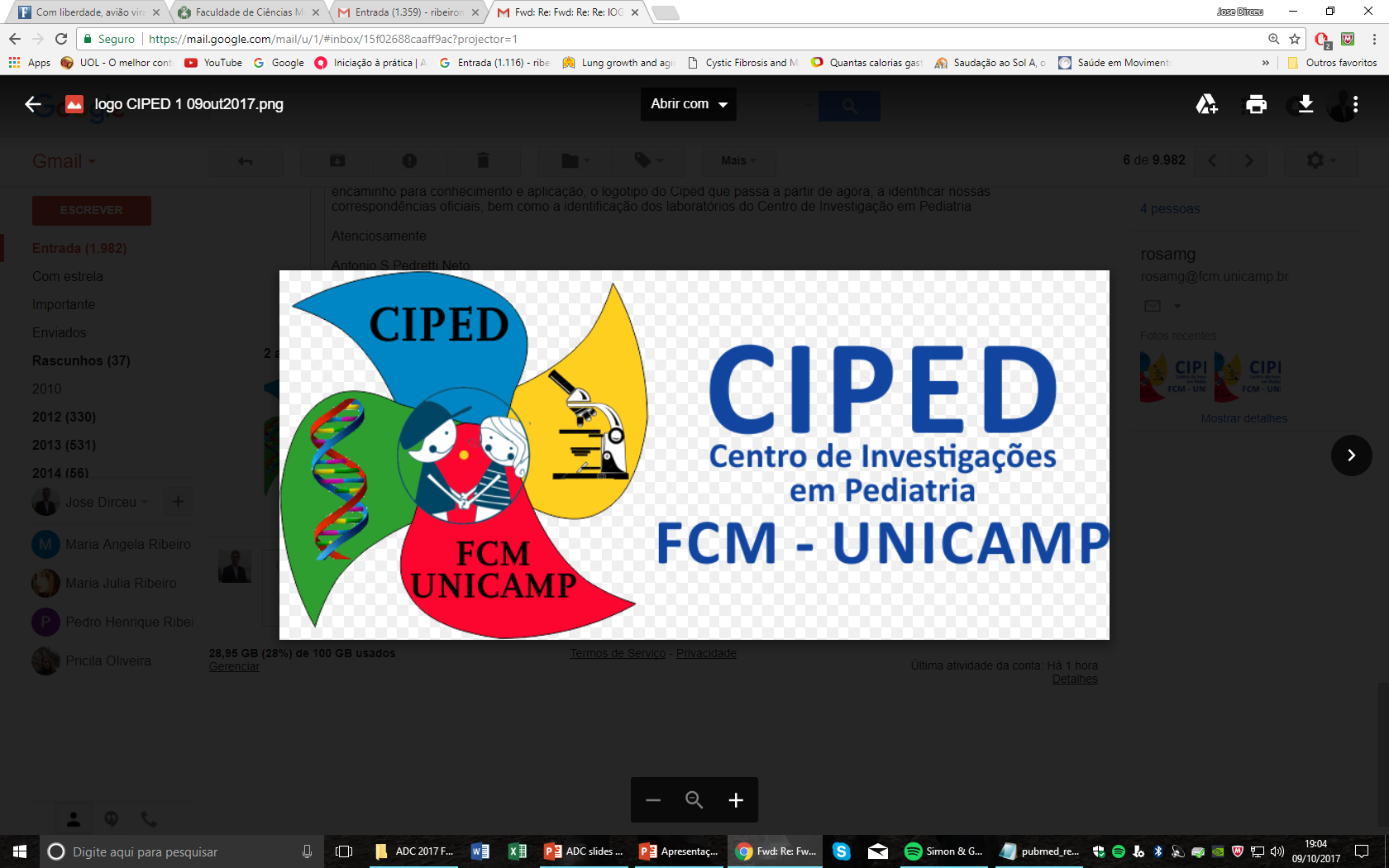 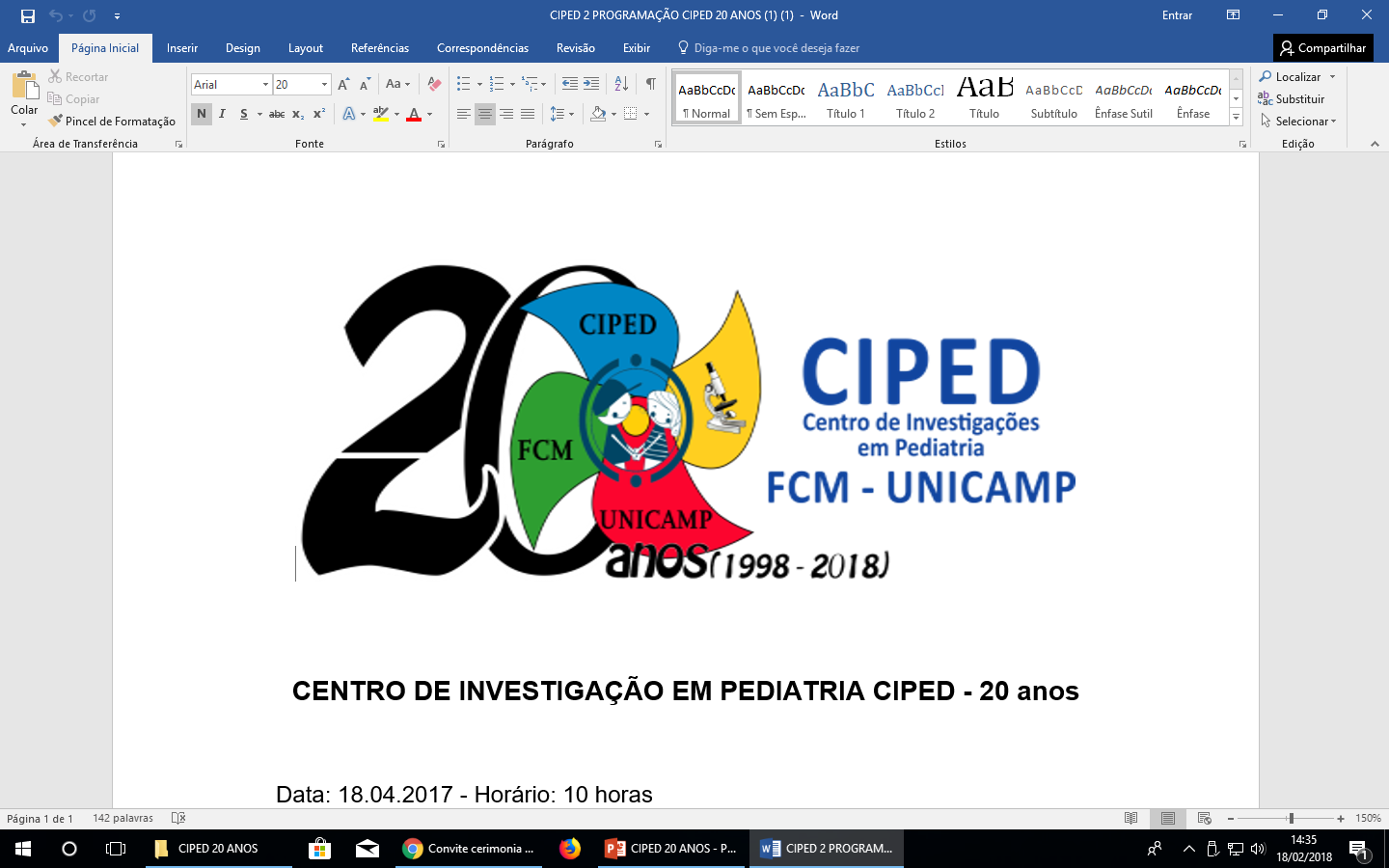 44 trabalhos num único congresso Latino Americano
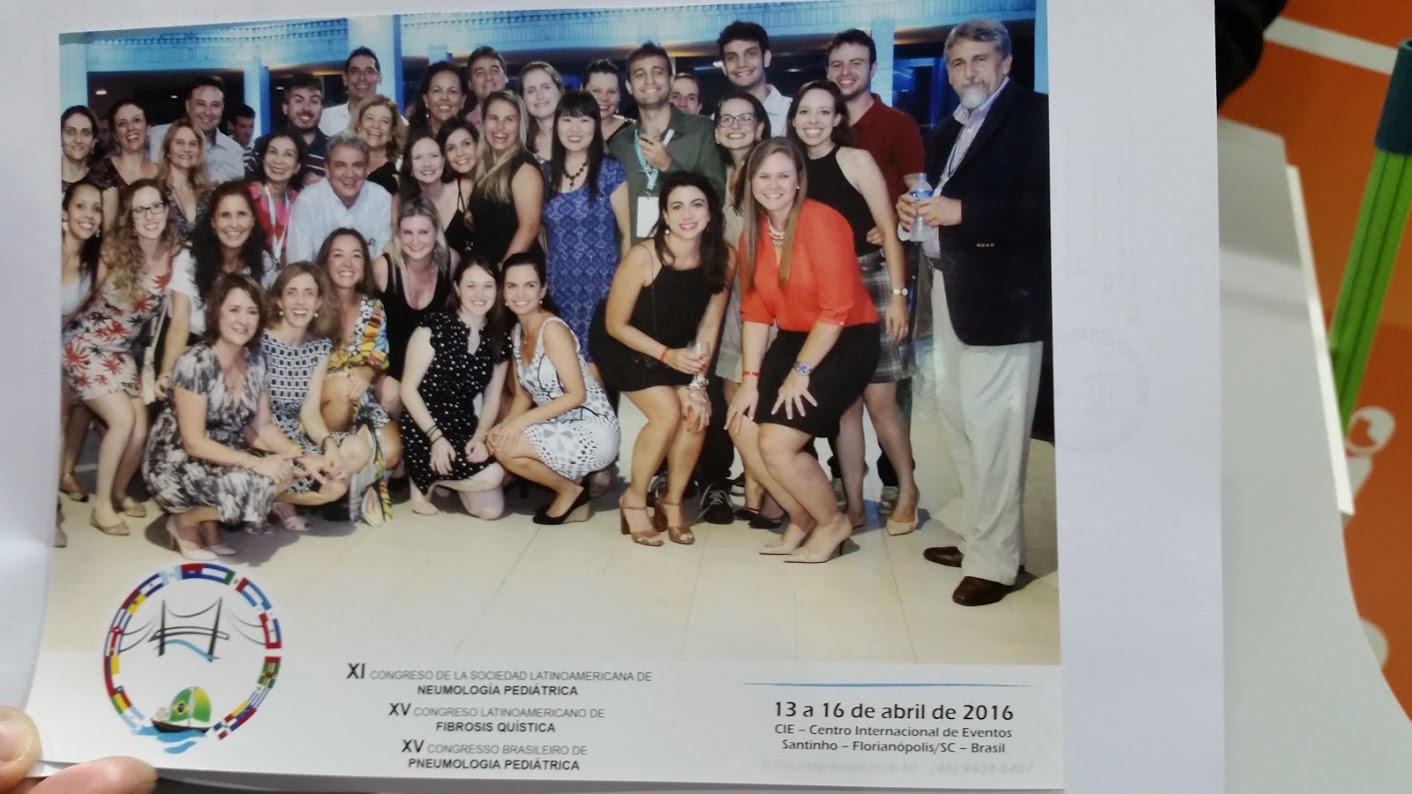 [Speaker Notes: Principais Atividades Admnistrativas]
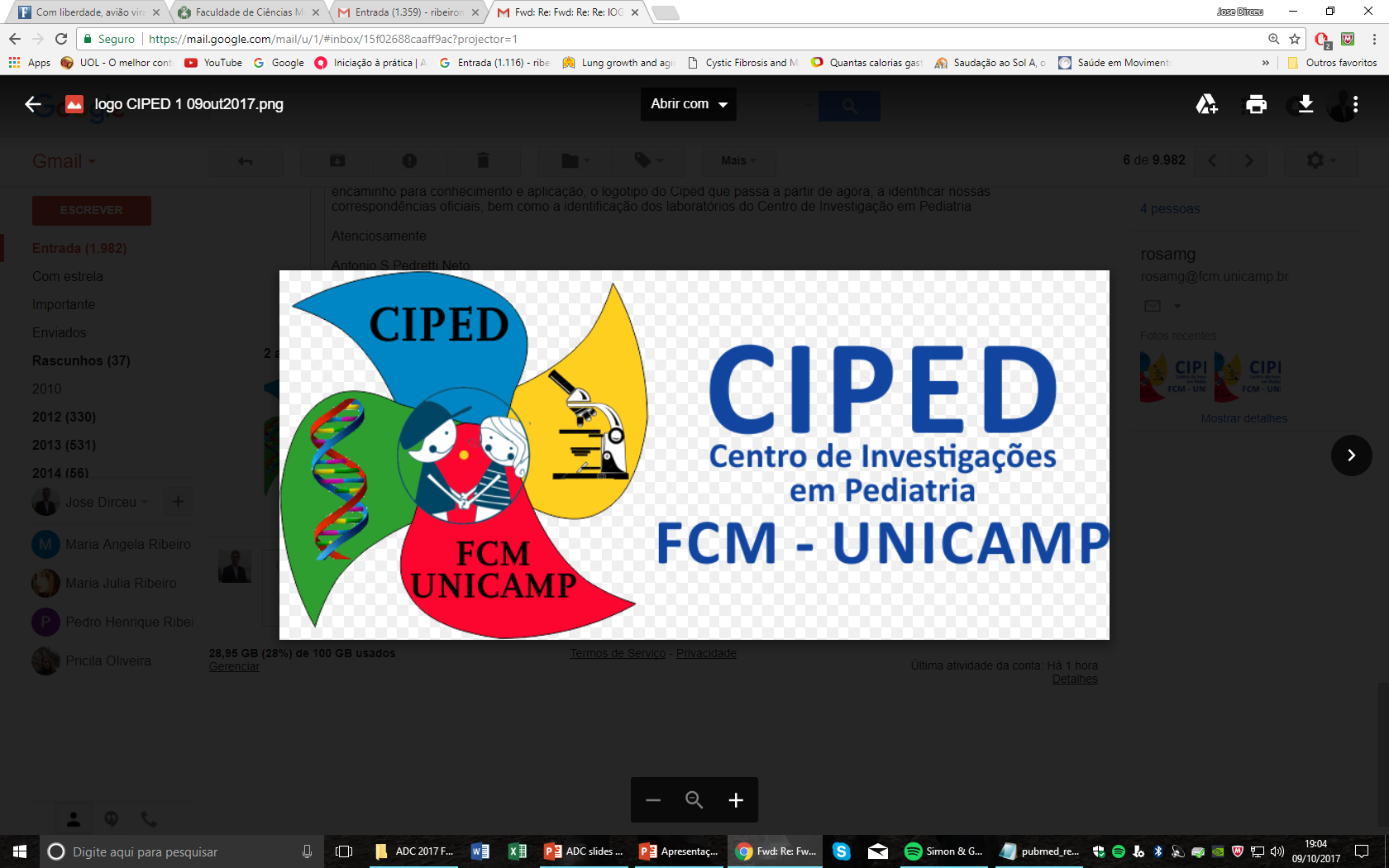 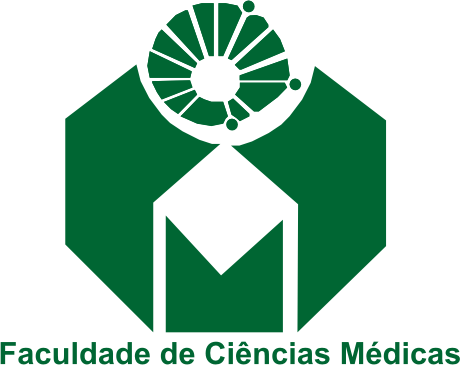 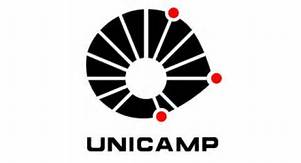 Muito obrigado a todos os que lutam e lutaram pelo CIPED e seus laboratórios.
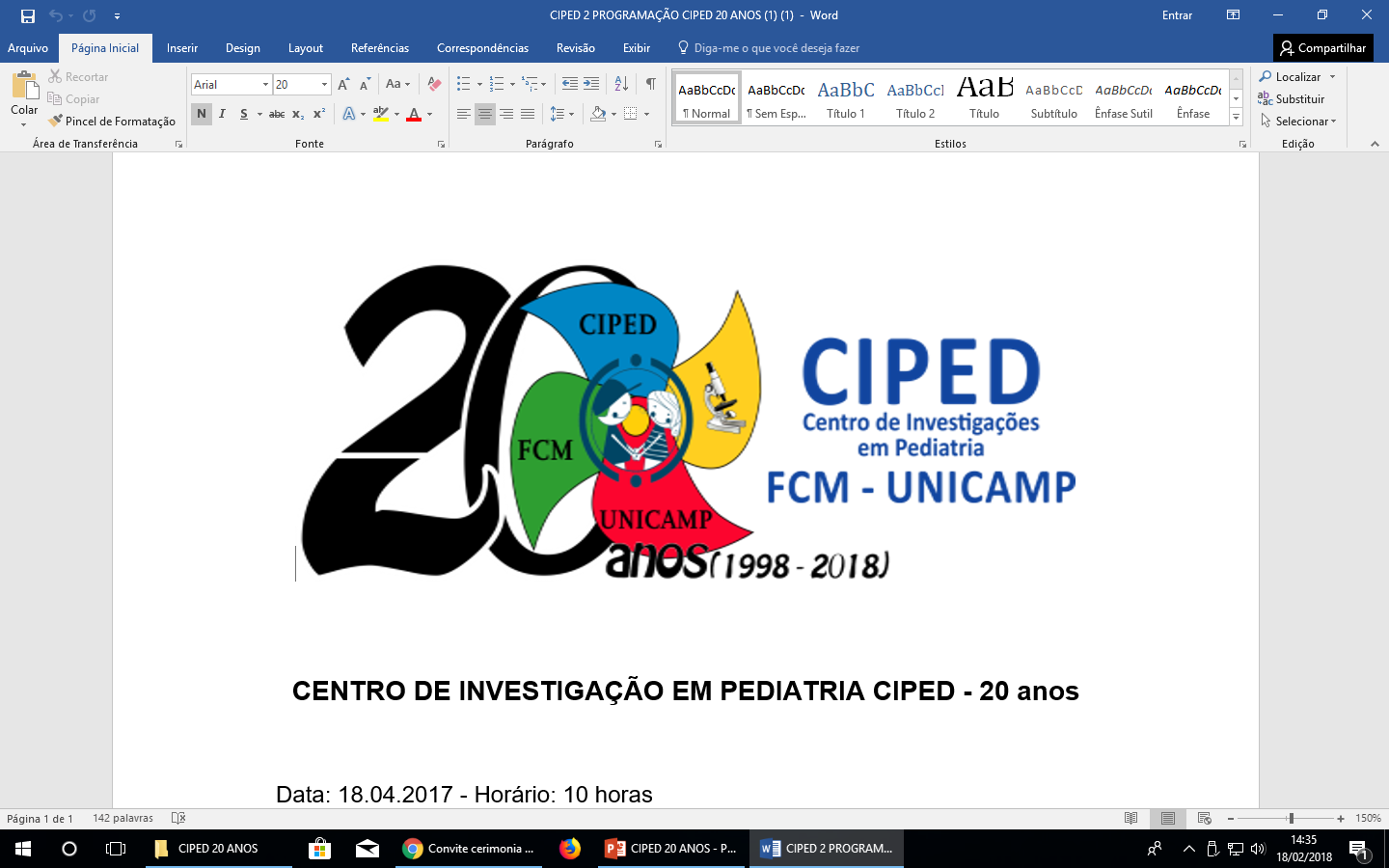 [Speaker Notes: Principais Atividades Admnistrativas]